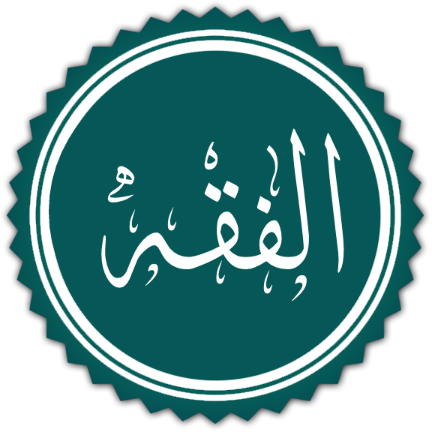 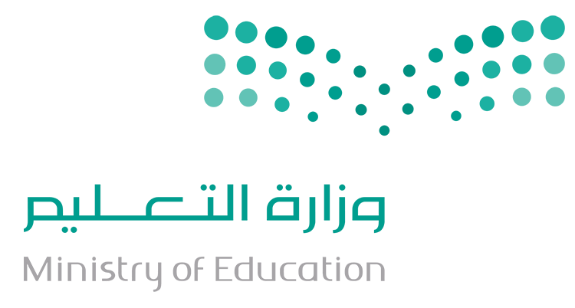 أصحاب الفروض المقدرة. – فقه 2
قال صلى الله عليه وسلم : ( إِنَّ اللَّهَ قَدْ أَعْطَى كُلَّ ذِي 
حَقٍّ حَقَّهُ ، فَلَا وَصِيَّةَ لِوَارِثٍ )
راجعه واشرف عليه 
الأستاذ / عبدالرحمن الشراري
http://t.me/abd_fegh_1
ALLPPT.com _ Free PowerPoint Templates, Diagrams and Charts
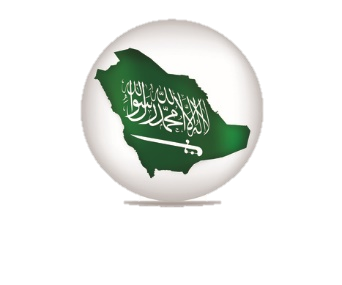 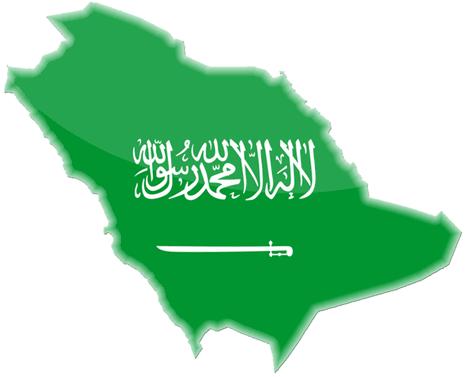 عبّر/ي عن حُبك لوطنك بذِكر تصرفات سلبية
 تُنافي حب الوطن !
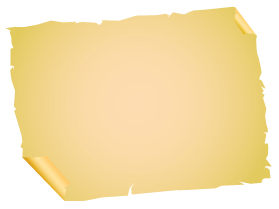 مراجعة الدرس السابق*
استرجع/ي العِبارة التي جمع فيها العلماء الفروض 
المُقدرة الثابتة بالنص ، وعددّها /عدديّها :
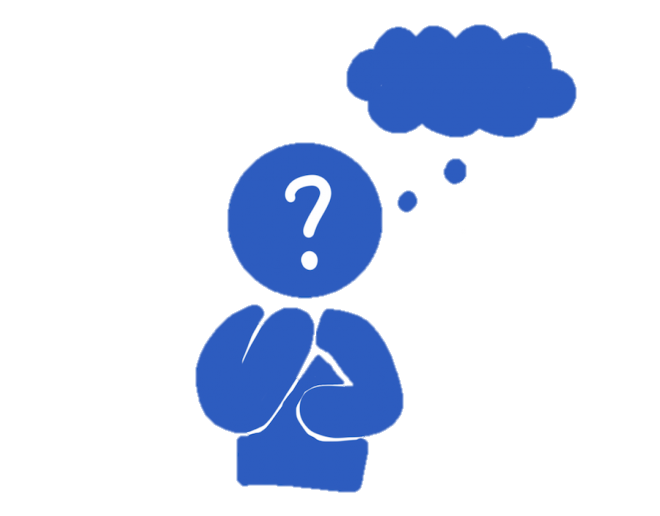 النِصفُ و نِصفُهُ ونصفُ نِصفْ، والثلثان ونصفهما و نِصفُ نصفِهما. 
النصف ، والربع و الثُمُن ، والثلثان و الثلث والسدس،
اما الذي بالاجتهاد فهو ثلث الباقي*.
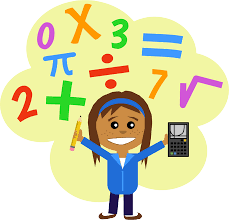 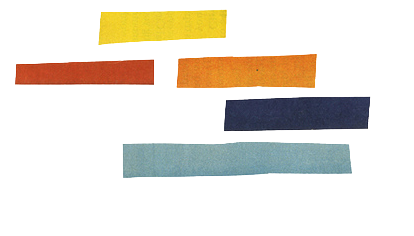 أصحاب النصف.
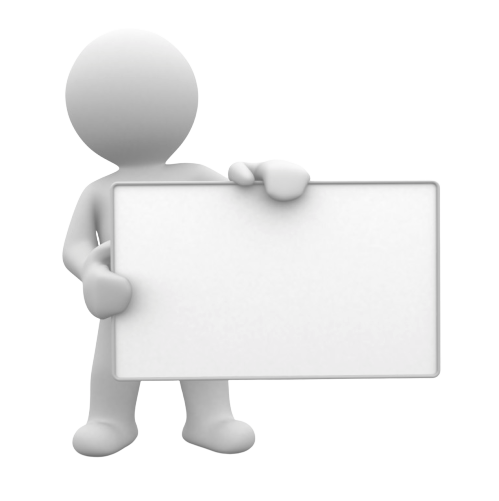 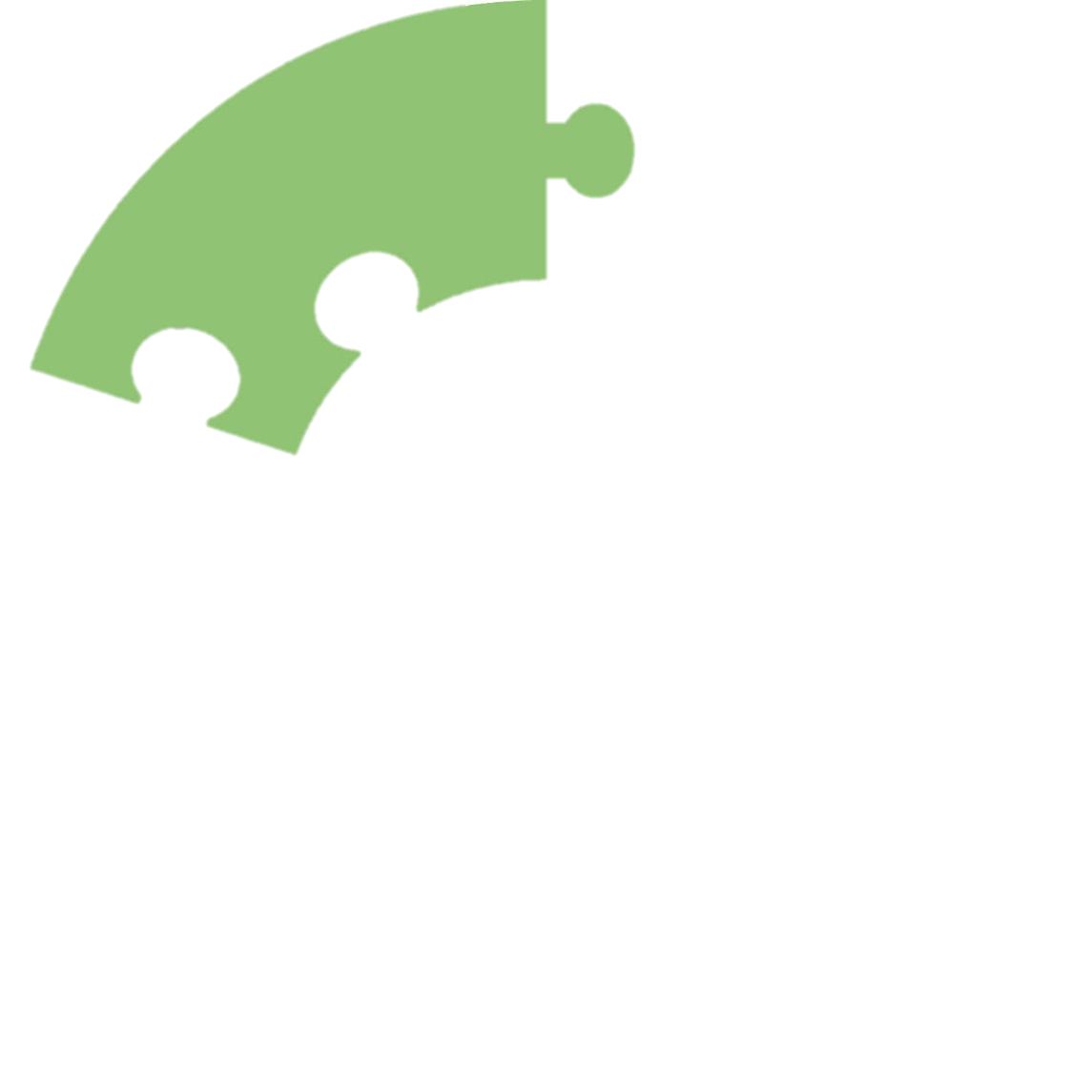 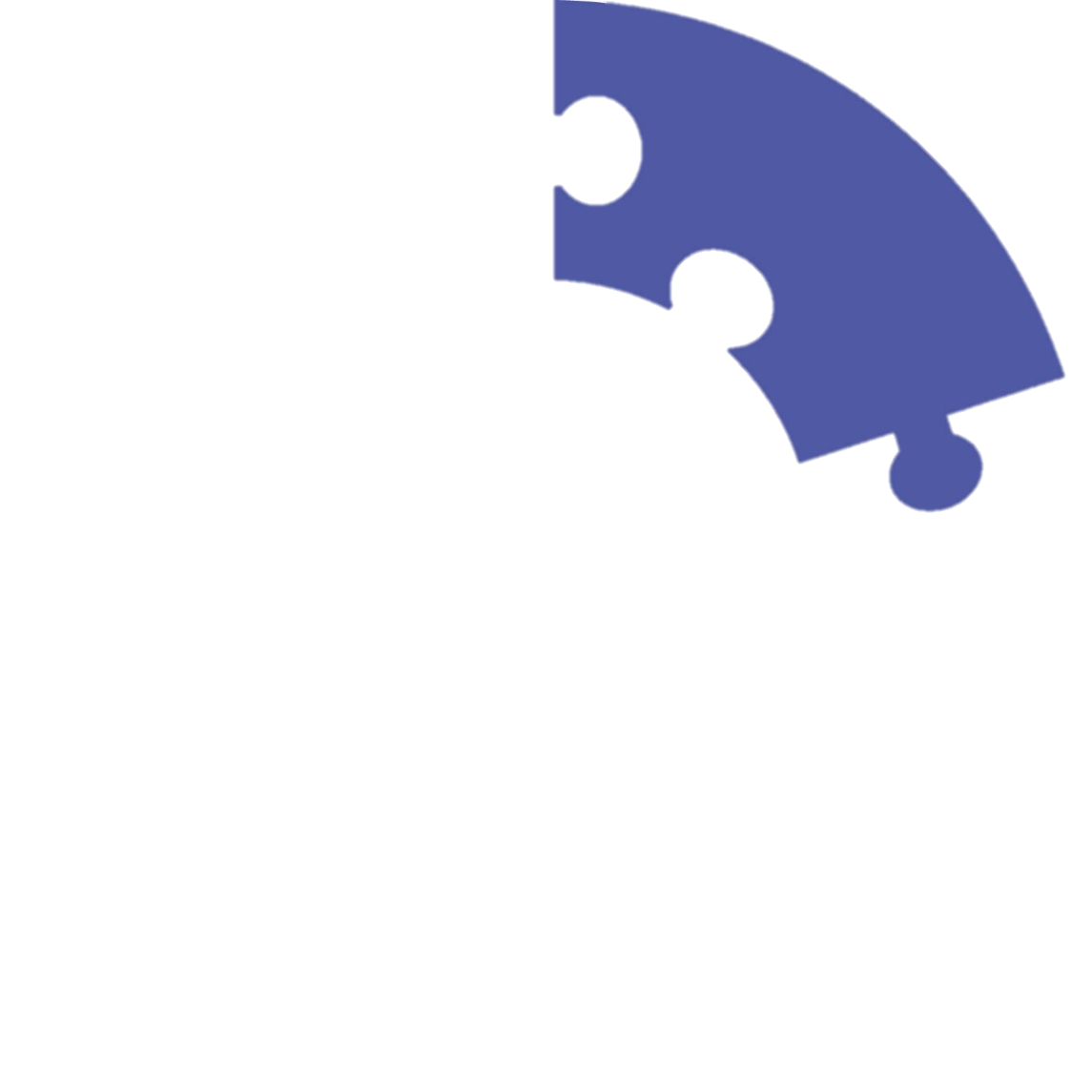 الأخت
 لأب.
الزوج
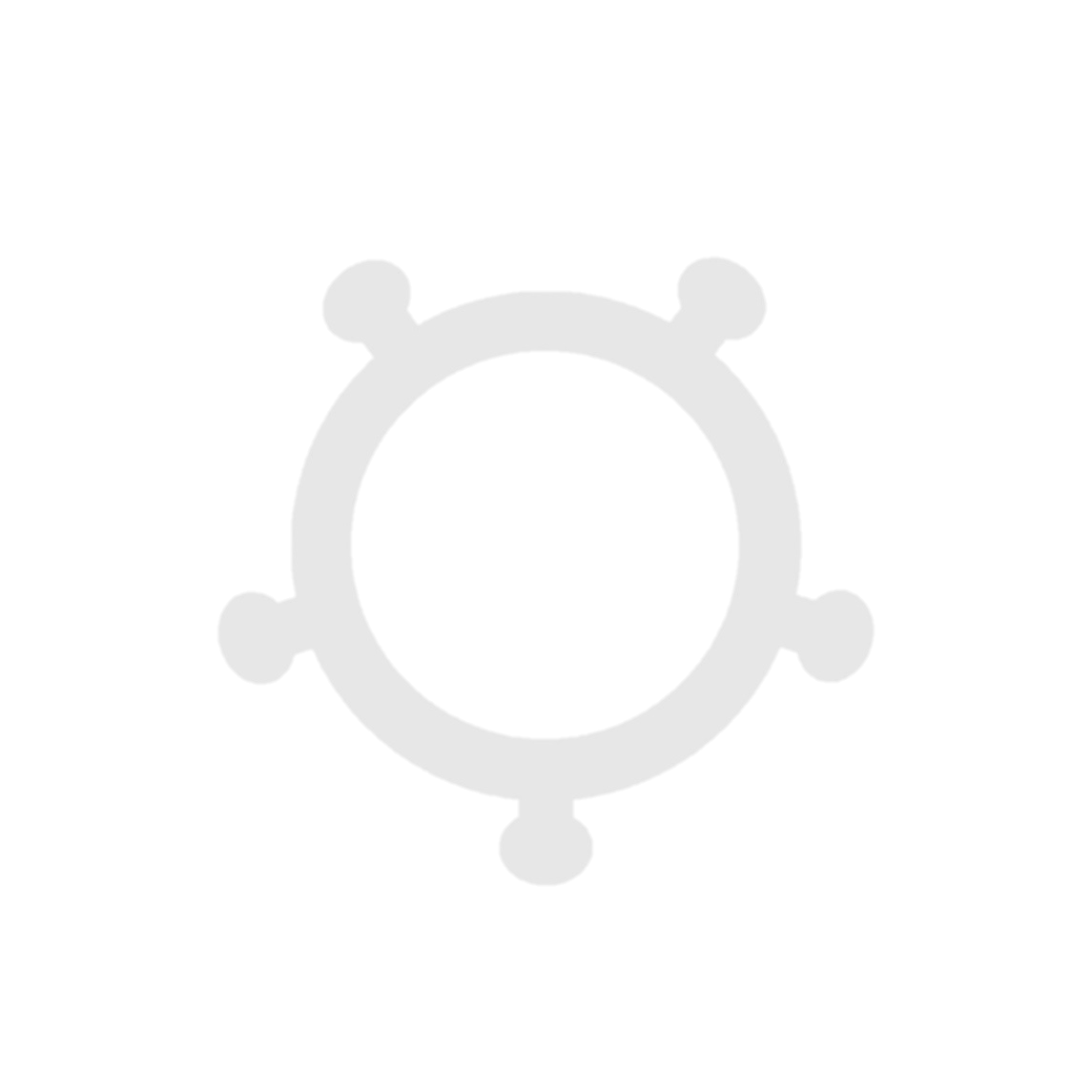 خمسة شروط
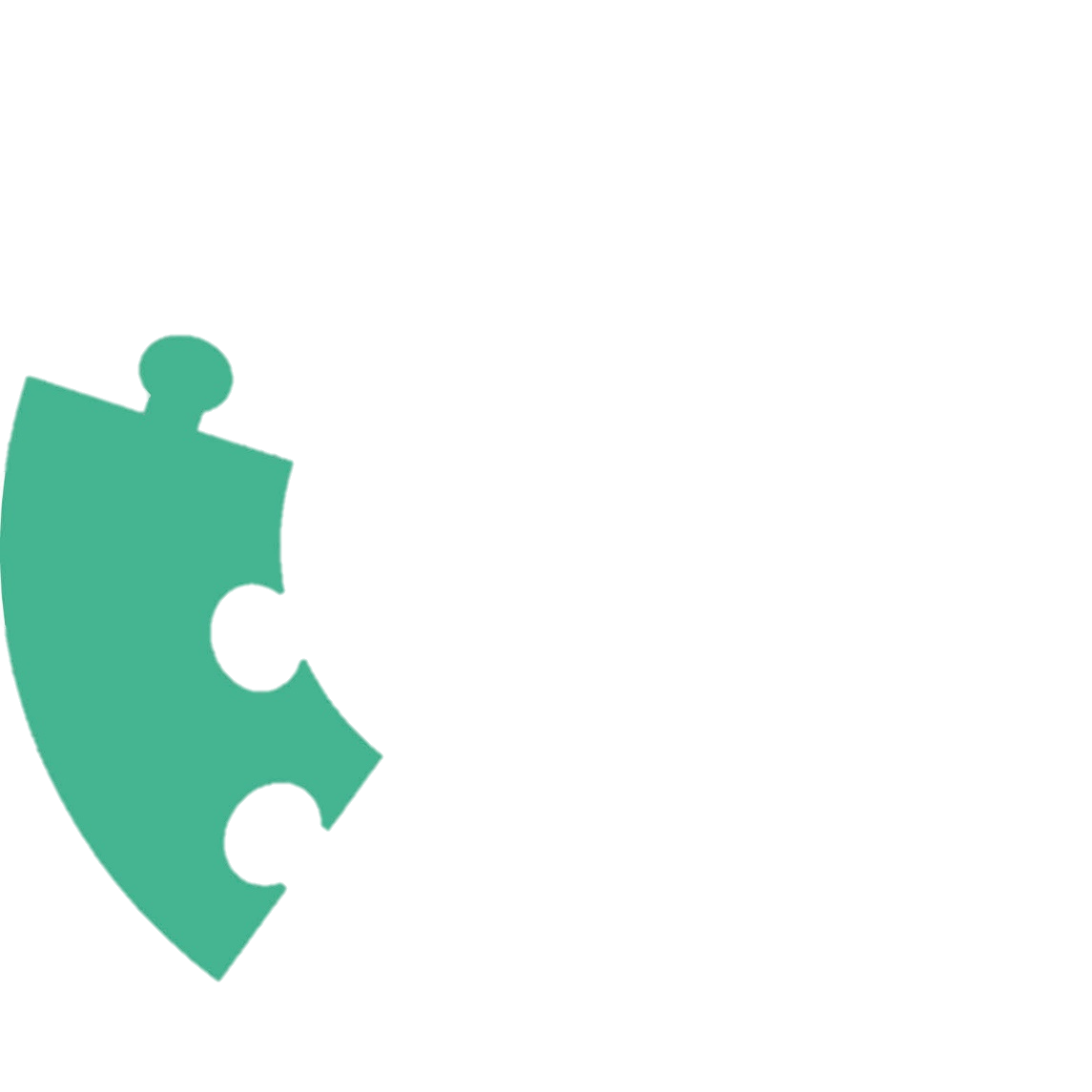 شرط واحد.
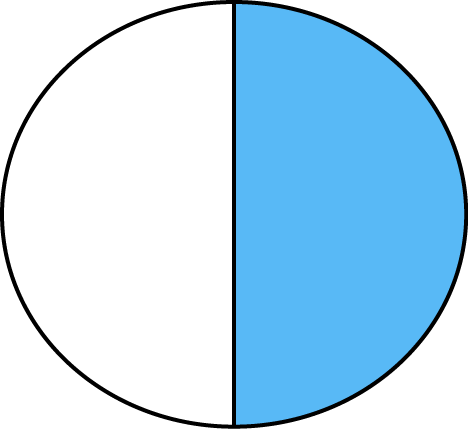 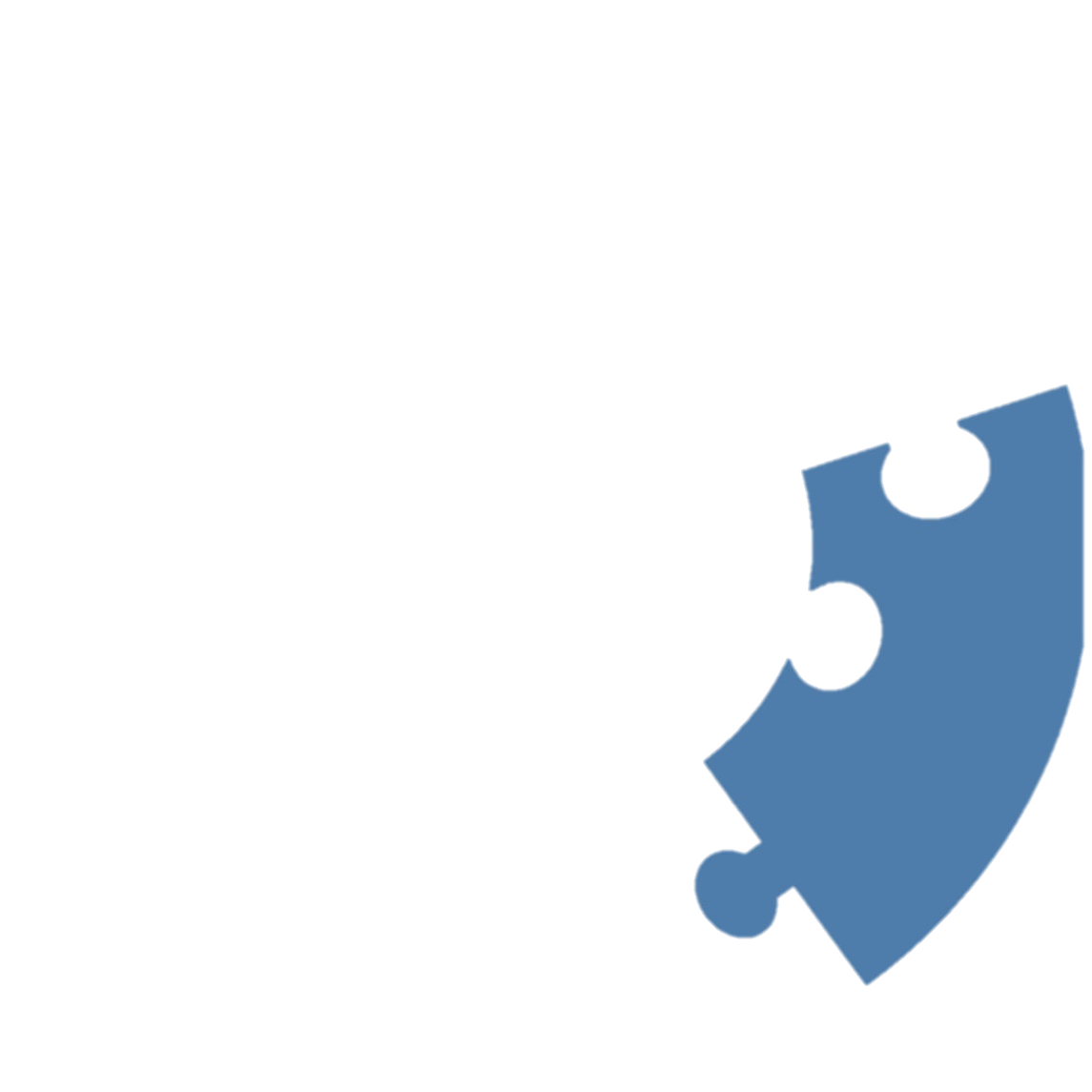 أصحاب
 النصف
الأخت
 الشقيقة
أصحاب النصف خمسة،
وجميعهم إناث عدا الزوج!
البنت
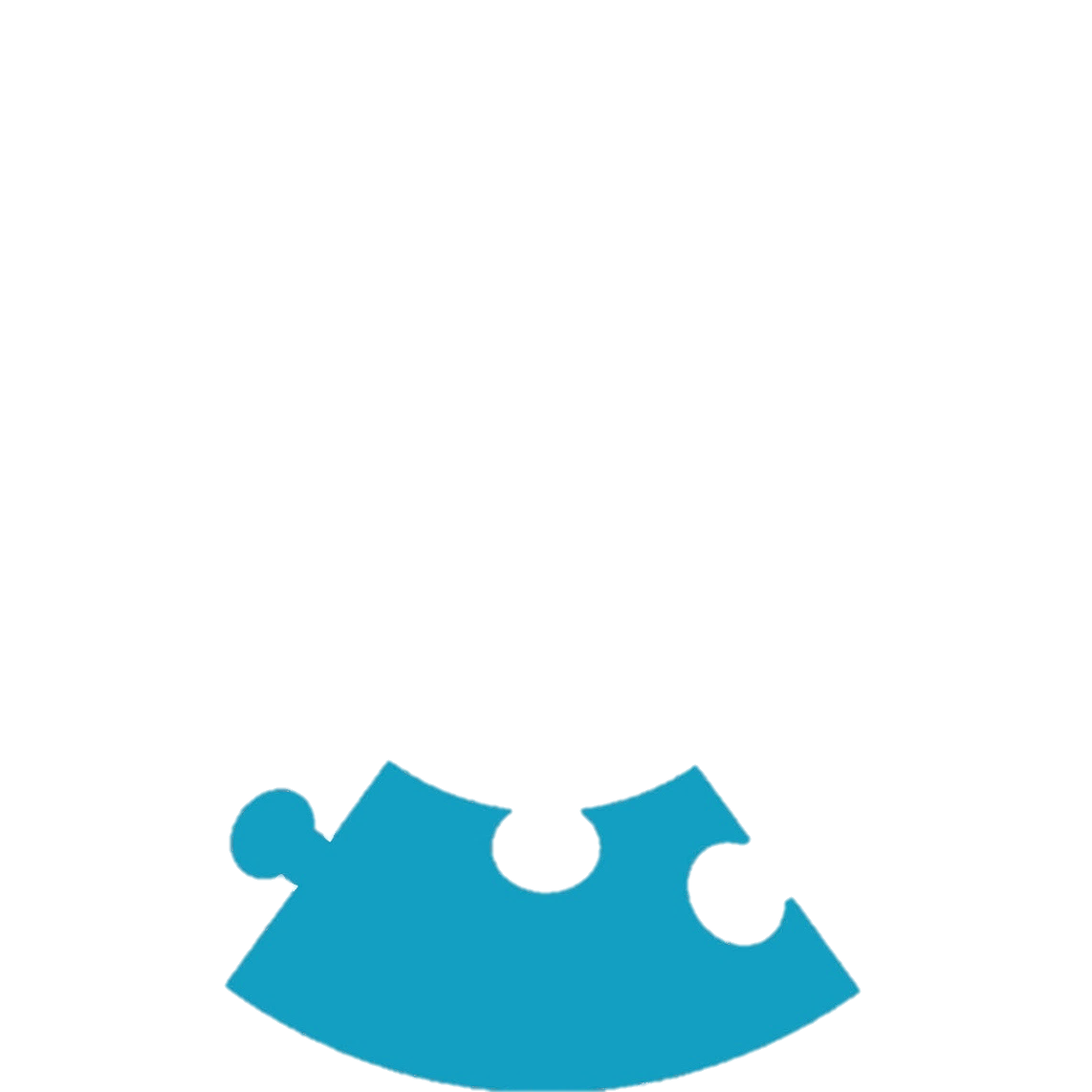 أربعة شروط
شرطان.
بنت الابن
ثلاثة شروط.
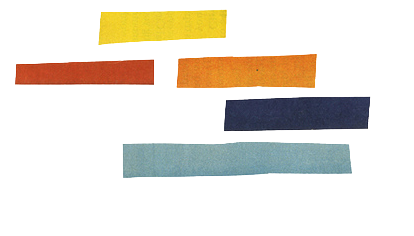 أصحاب النصف.
يَرث الزوج نصف ترِكة الزوجة بشرط ،
استنبط/ي الشرط من الآية !
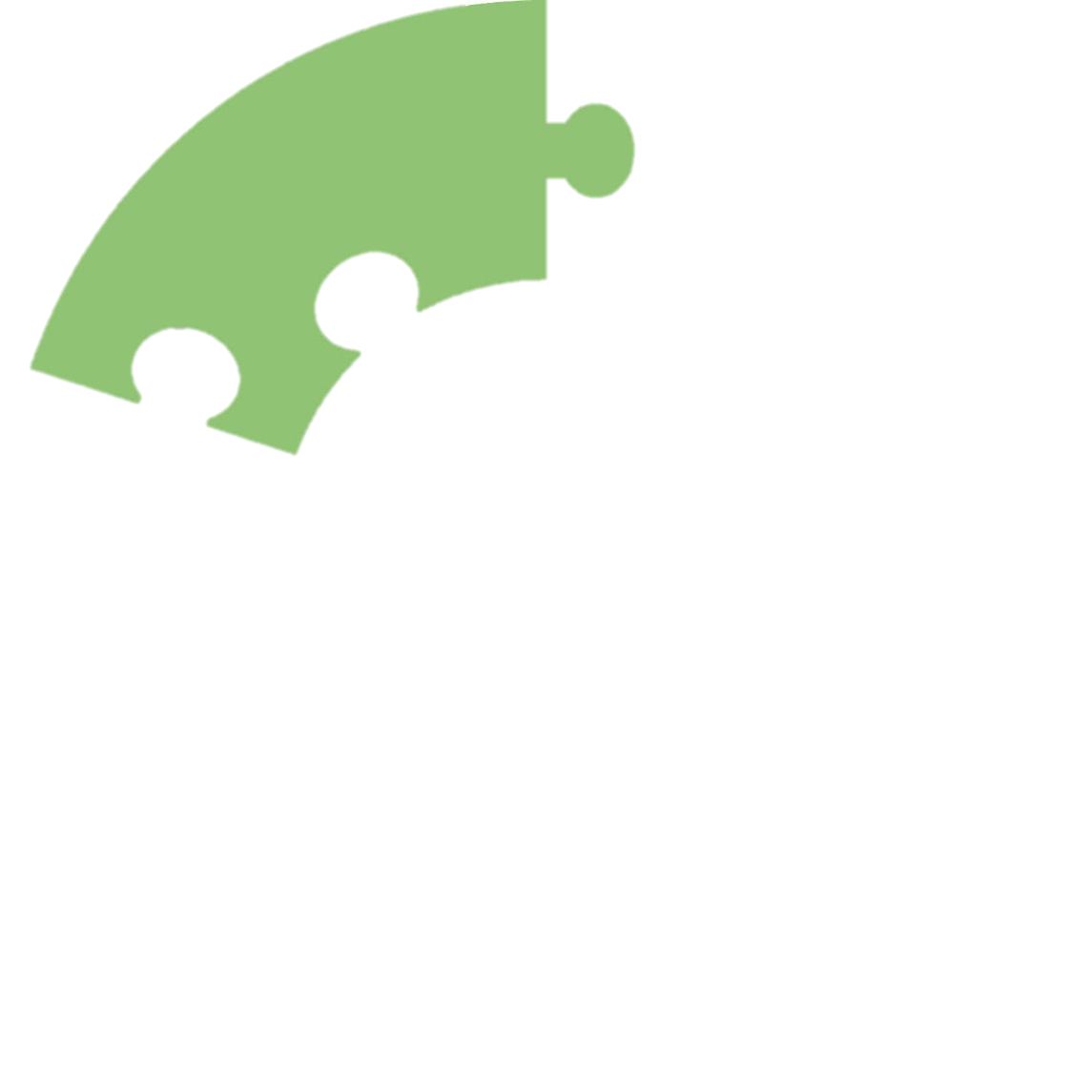 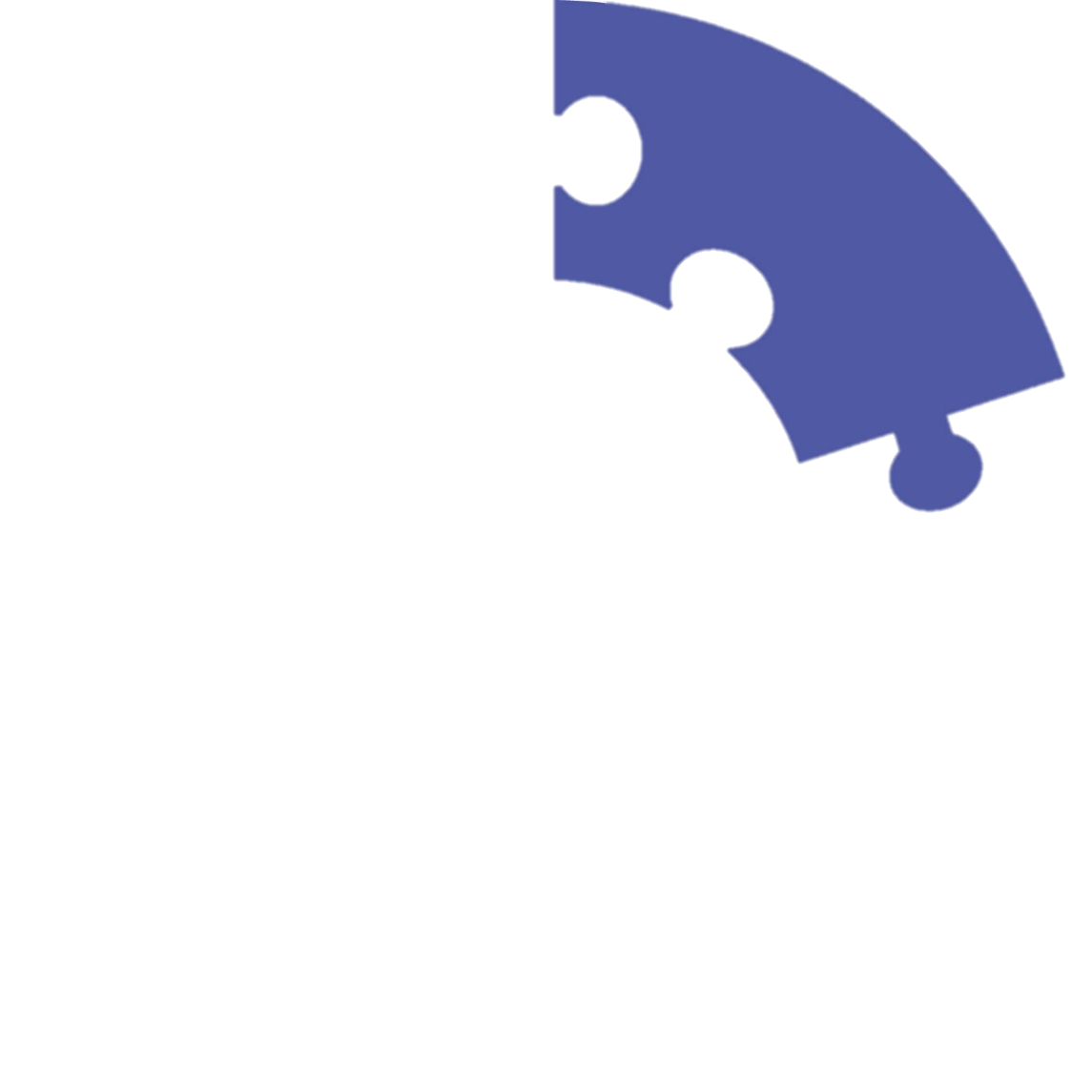 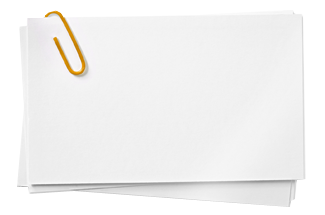 الزوج
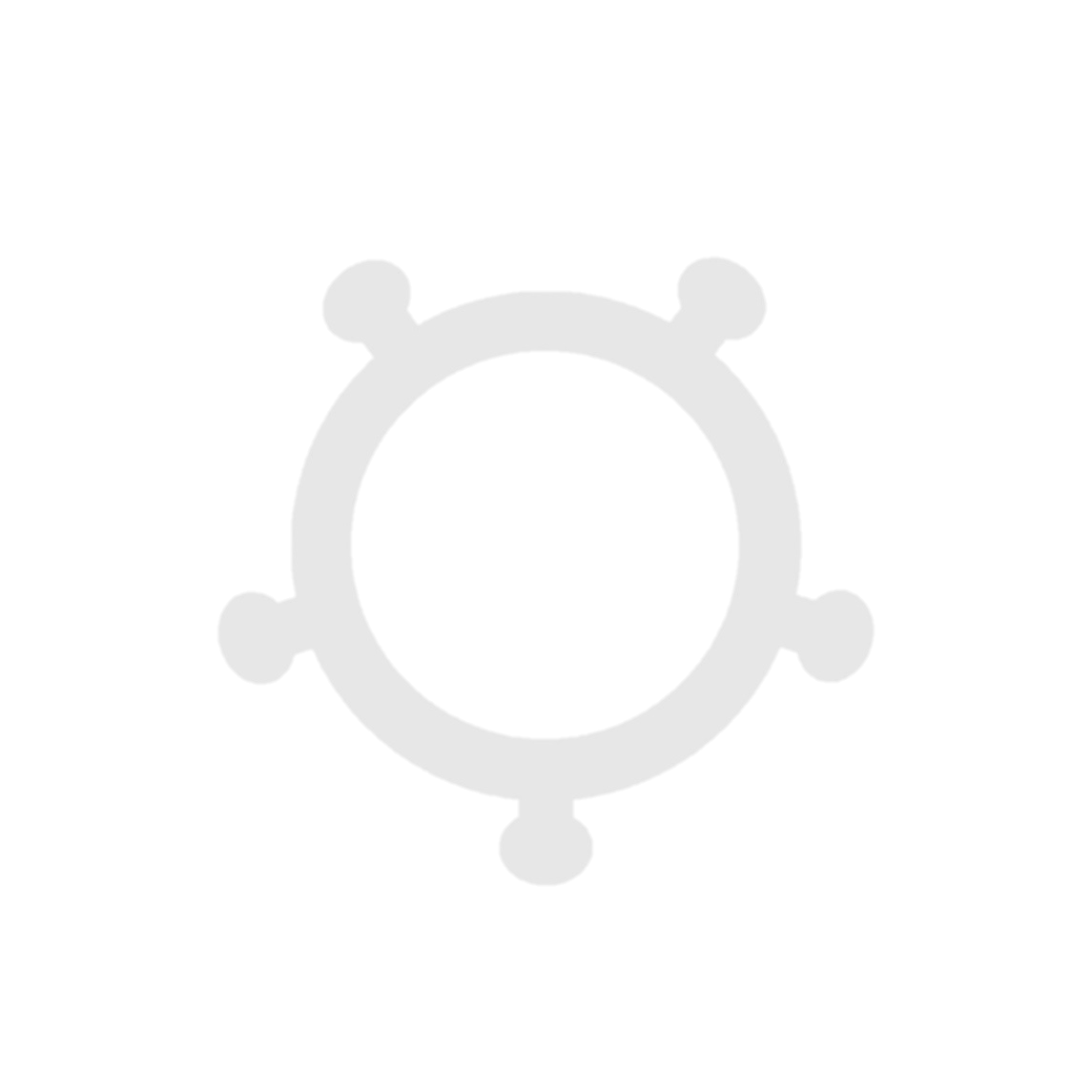 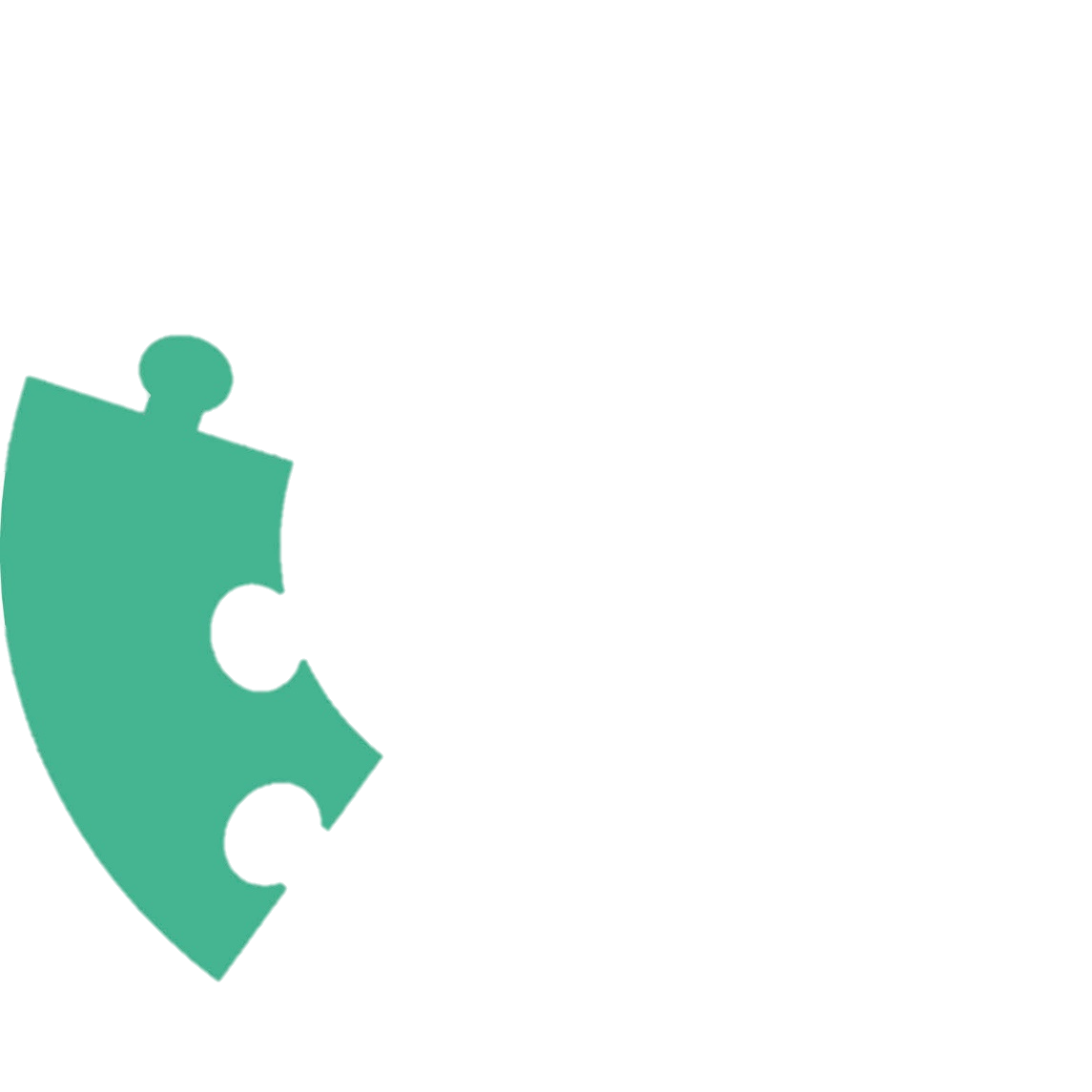 قال تعالى:"وَلَكُمْ نِصْفُ مَا تَرَكَ أَزْوَاجُكُمْ إِن لَّمْ يَكُن
لَّهُنَّ وَلَدٌ ۚ فَإِن كَانَ لَهُنَّ وَلَدٌ فَلَكُمُ الرُّبُعُ مِمَّا تَرَكْنَ ۚ 
مِن بَعْدِ وَصِيَّةٍ يُوصِينَ بِهَا أَوْ دَيْنٍ ۚ وَلَهُنَّ الرُّبُعُ مِمَّا 
تَرَكْتُمْ إِن لَّمْ يَكُن لَّكُمْ وَلَدٌ ۚ فَإِن كَانَ لَكُمْ وَلَدٌ فَلَهُنَّ الثُّمُنُ مِمَّا تَرَكْتُم ۚ مِّن بَعْدِ وَصِيَّةٍ تُوصُونَ بِهَا أَوْ دَيْنٍ ۗ وَإِن كَانَ رَجُلٌ يُورَثُ كَلَالَةً أَوِ امْرَأَةٌ وَلَهُ أَخٌ أَوْ أُخْتٌ فَلِكُلِّ وَاحِدٍ مِّنْهُمَا السُّدُسُ ۚ فَإِن كَانُوا أَكْثَرَ مِن ذَٰلِكَ فَهُمْ شُرَكَاءُ فِي الثُّلُثِ ۚ مِن بَعْدِ وَصِيَّةٍ يُوصَىٰ بِهَا أَوْ دَيْنٍ غَيْرَ مُضَارٍّ ۚ وَصِيَّةً مِّنَ اللَّهِ ۗ وَاللَّهُ عَلِيمٌ حَلِيمٌ"
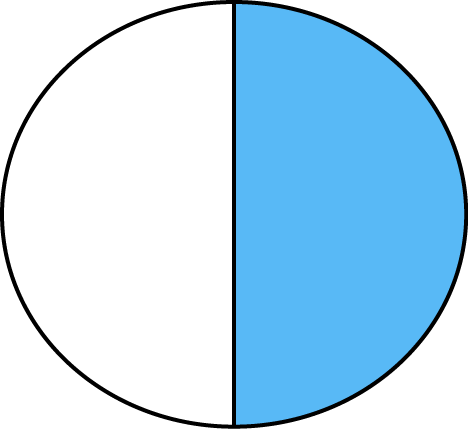 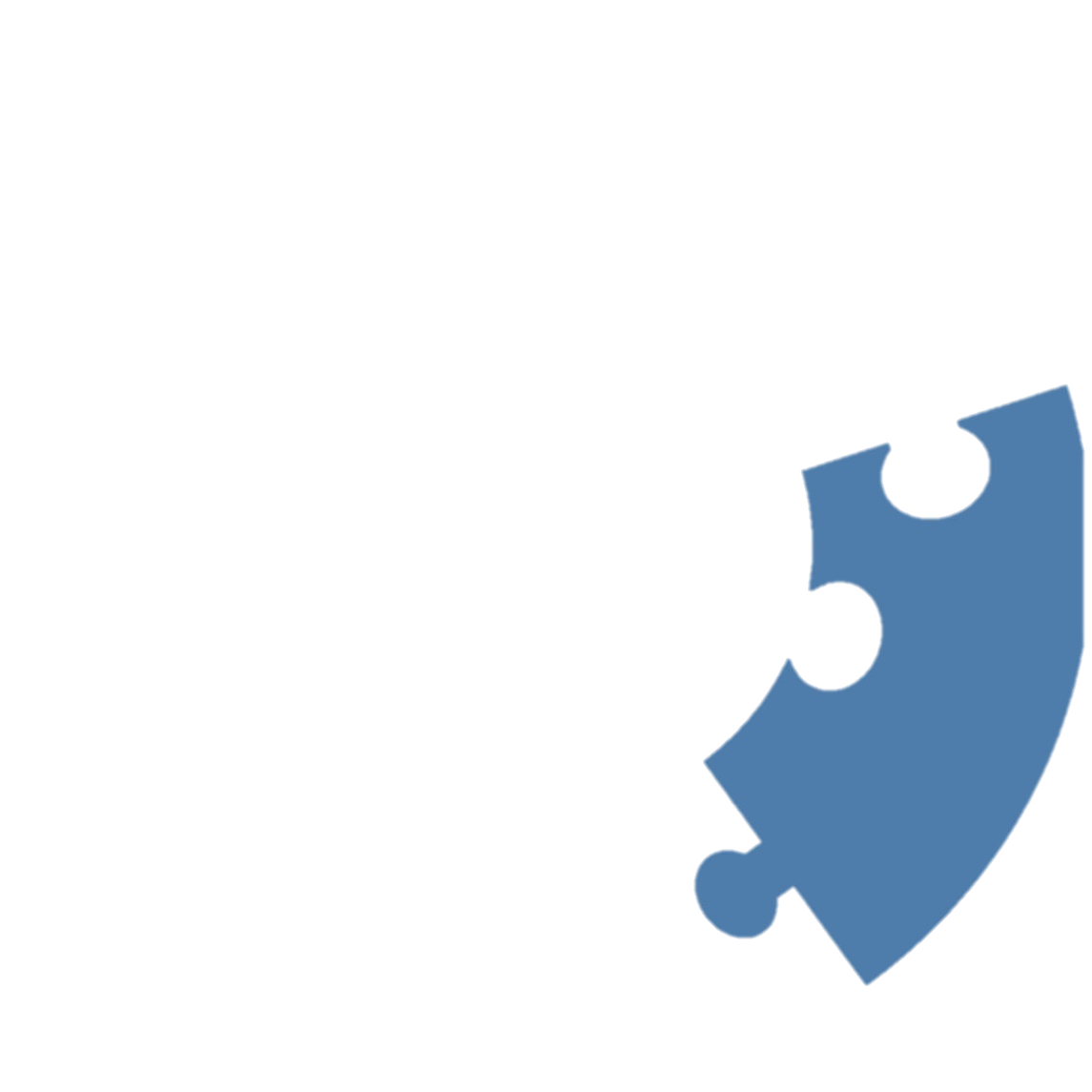 أصحاب
 النصف
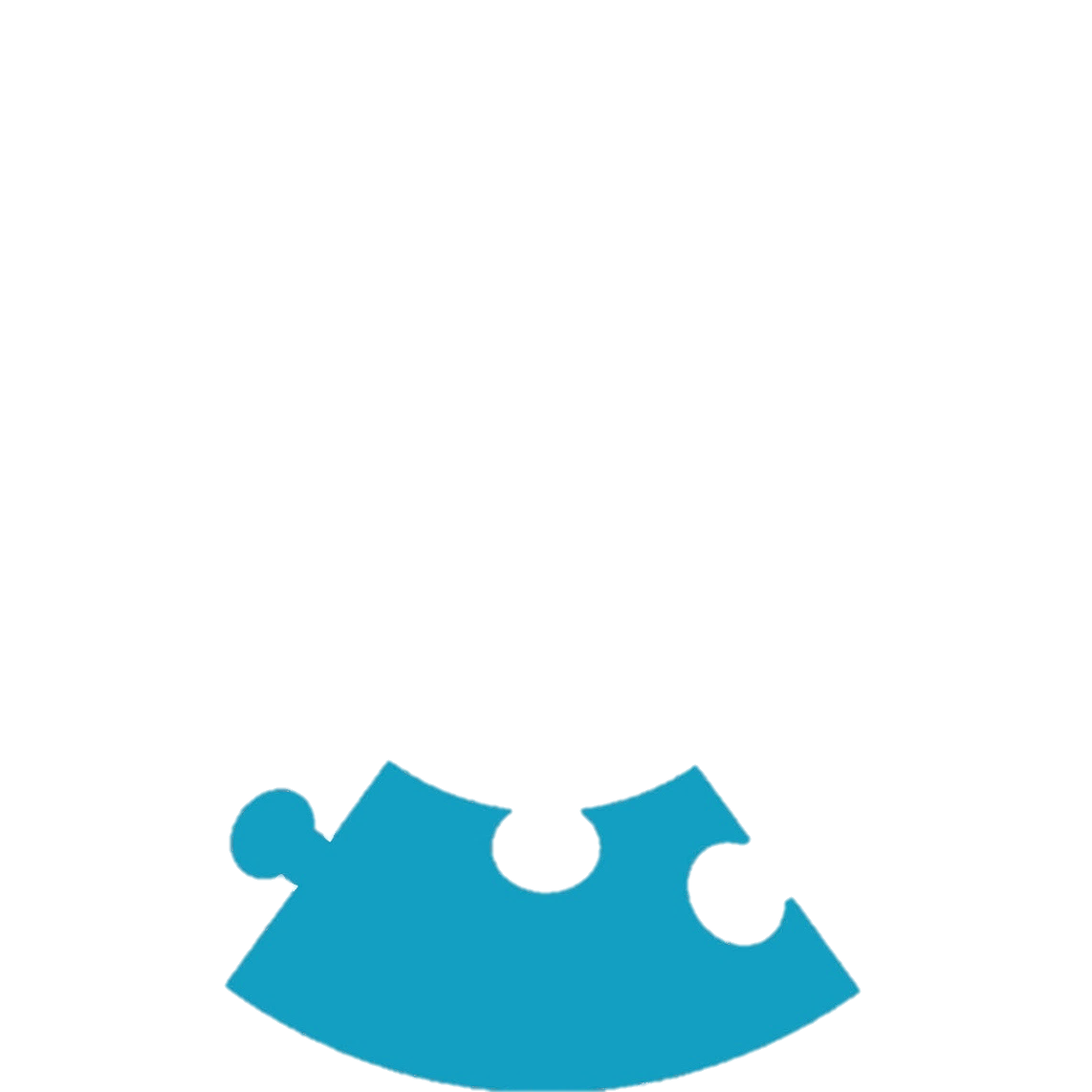 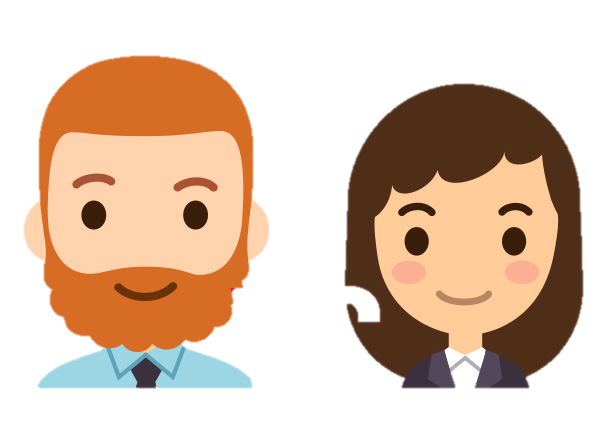 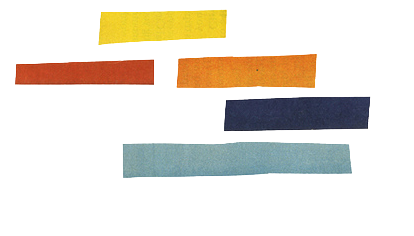 أصحاب النصف.
مثال:
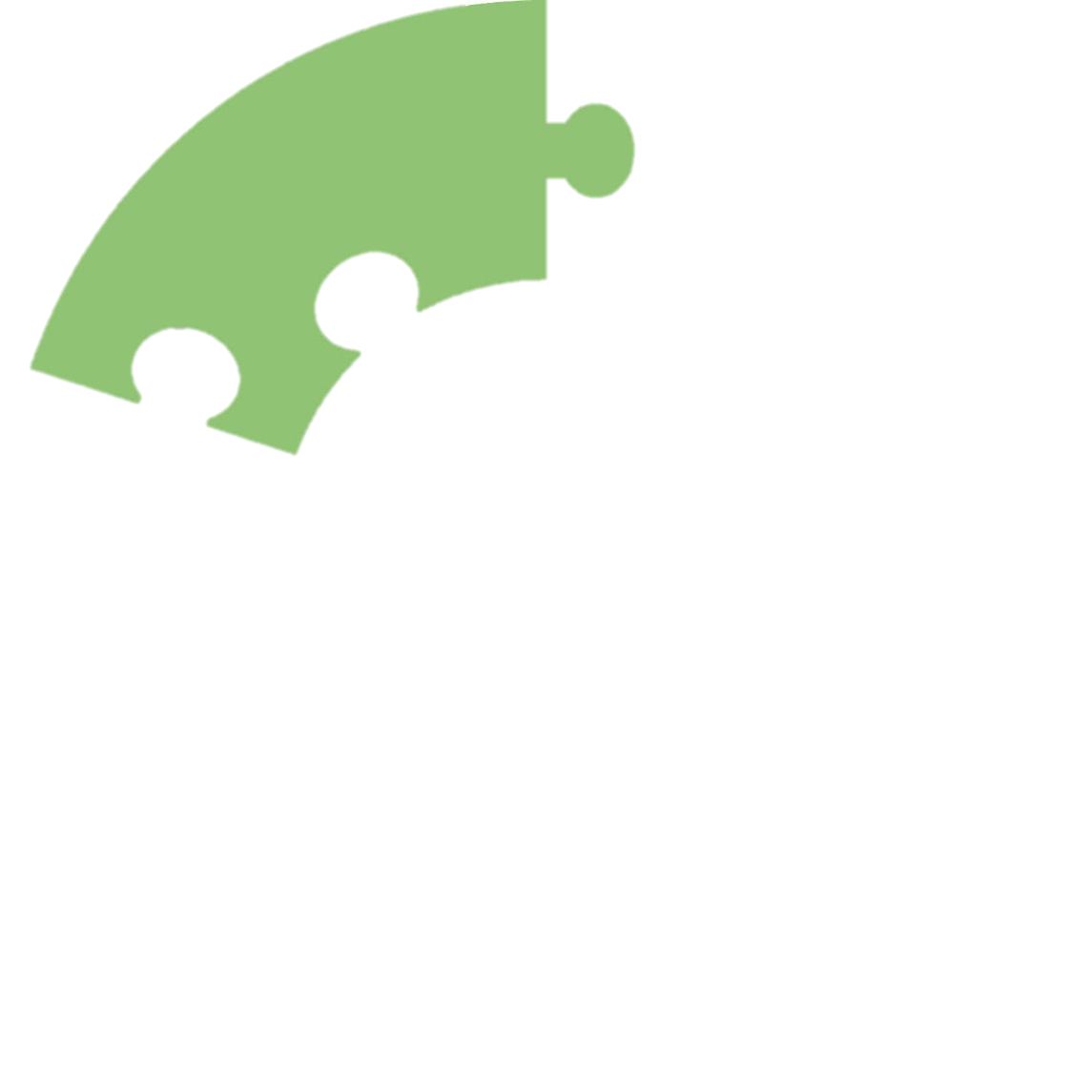 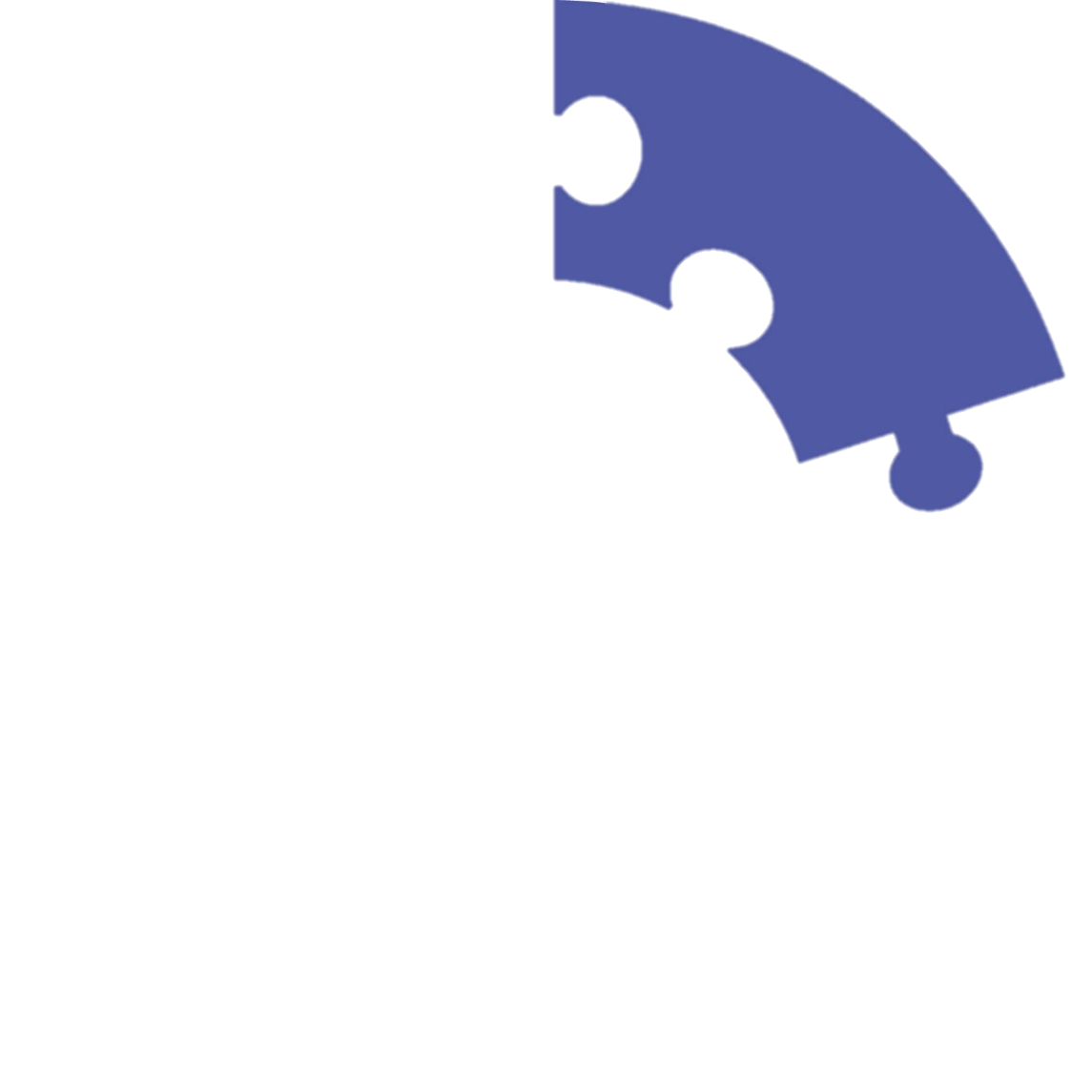 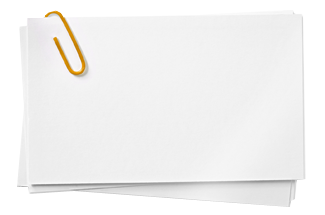 الزوج
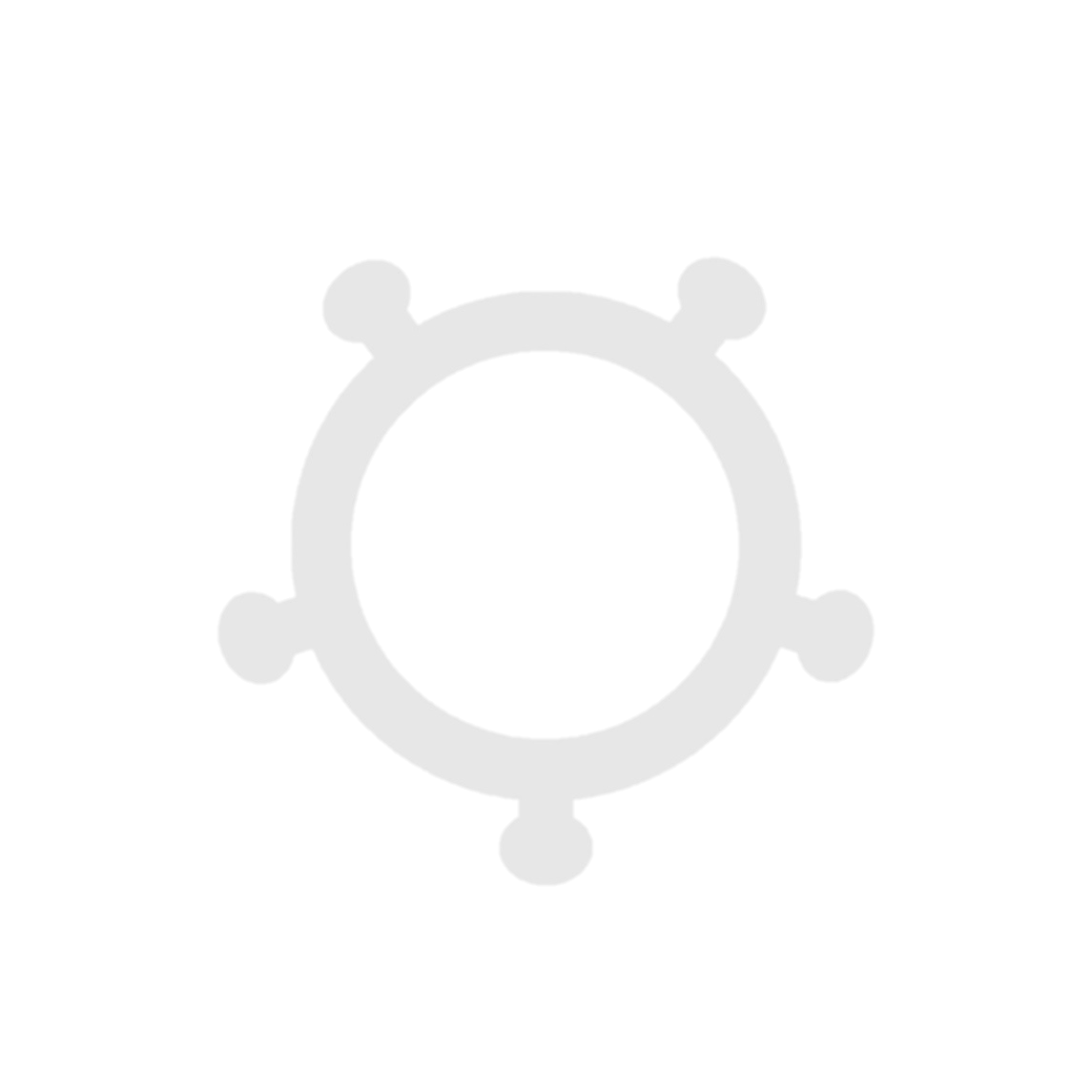 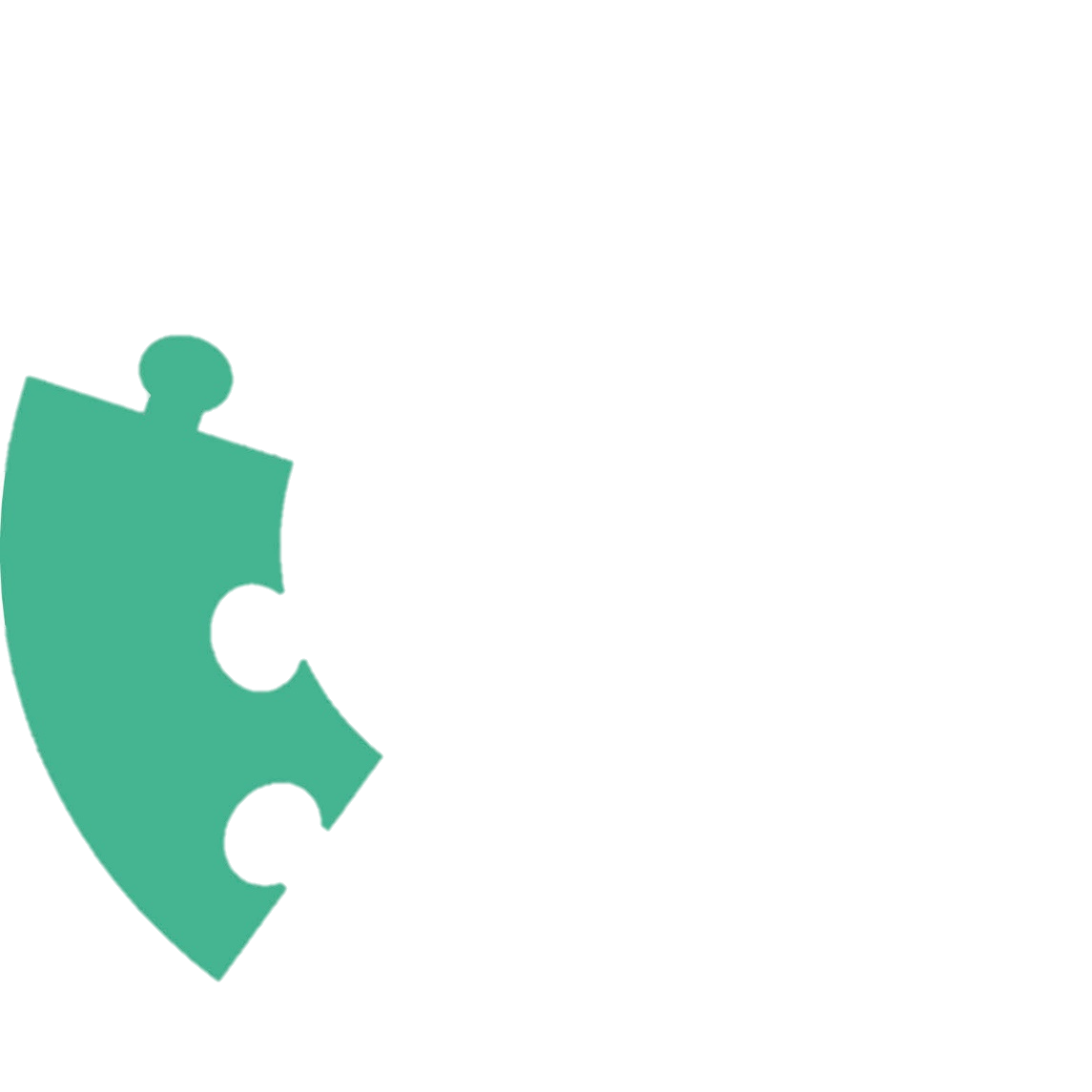 توفّت الزوجة عن زوجها 
و لا أبناء لهم !
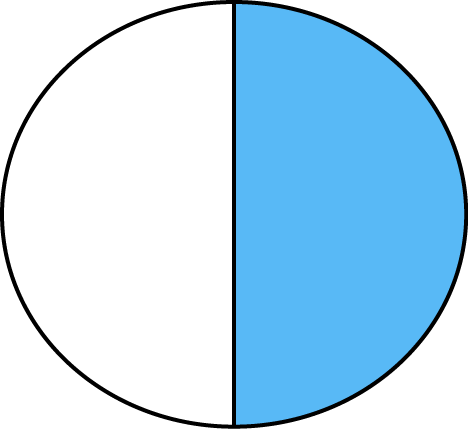 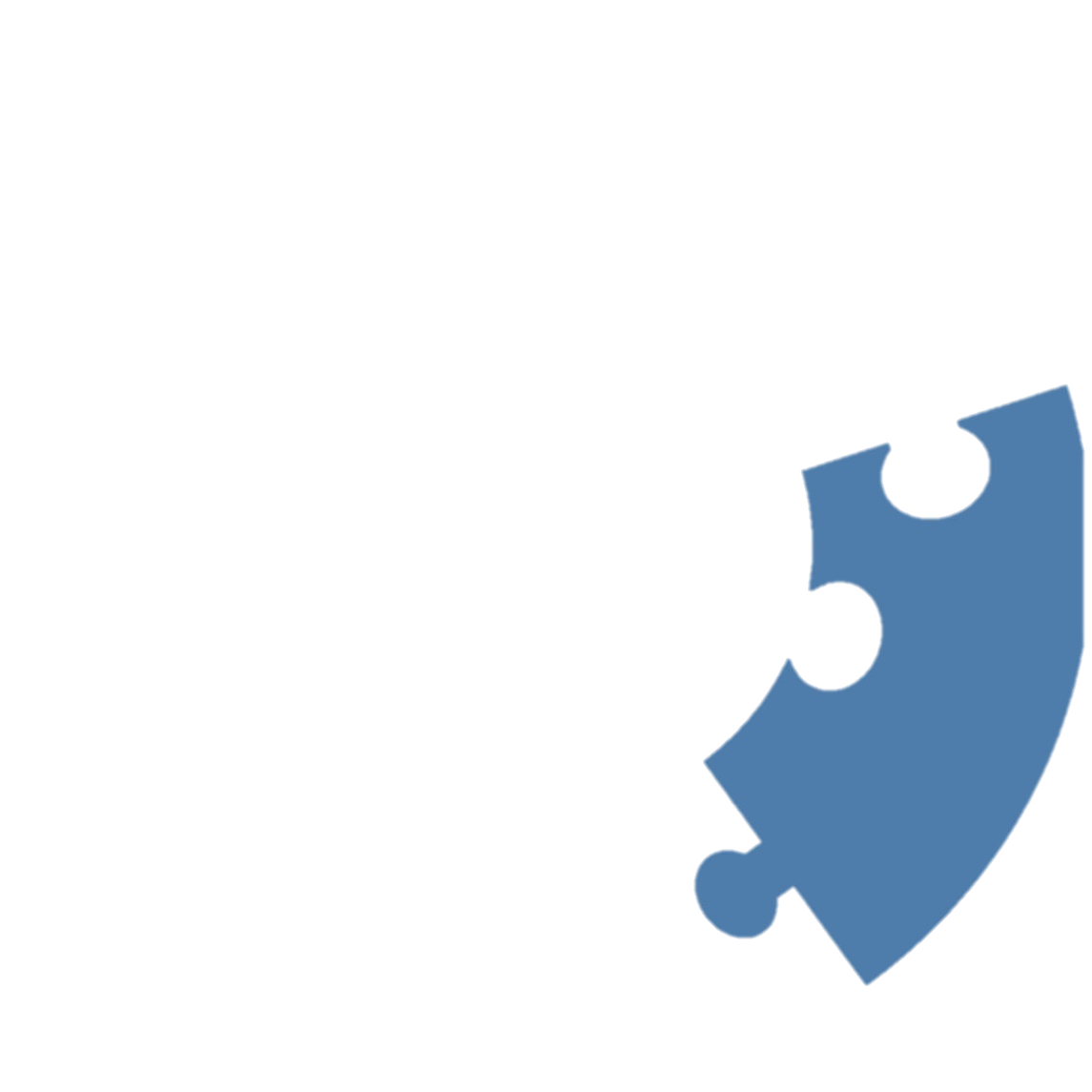 أصحاب
 النصف
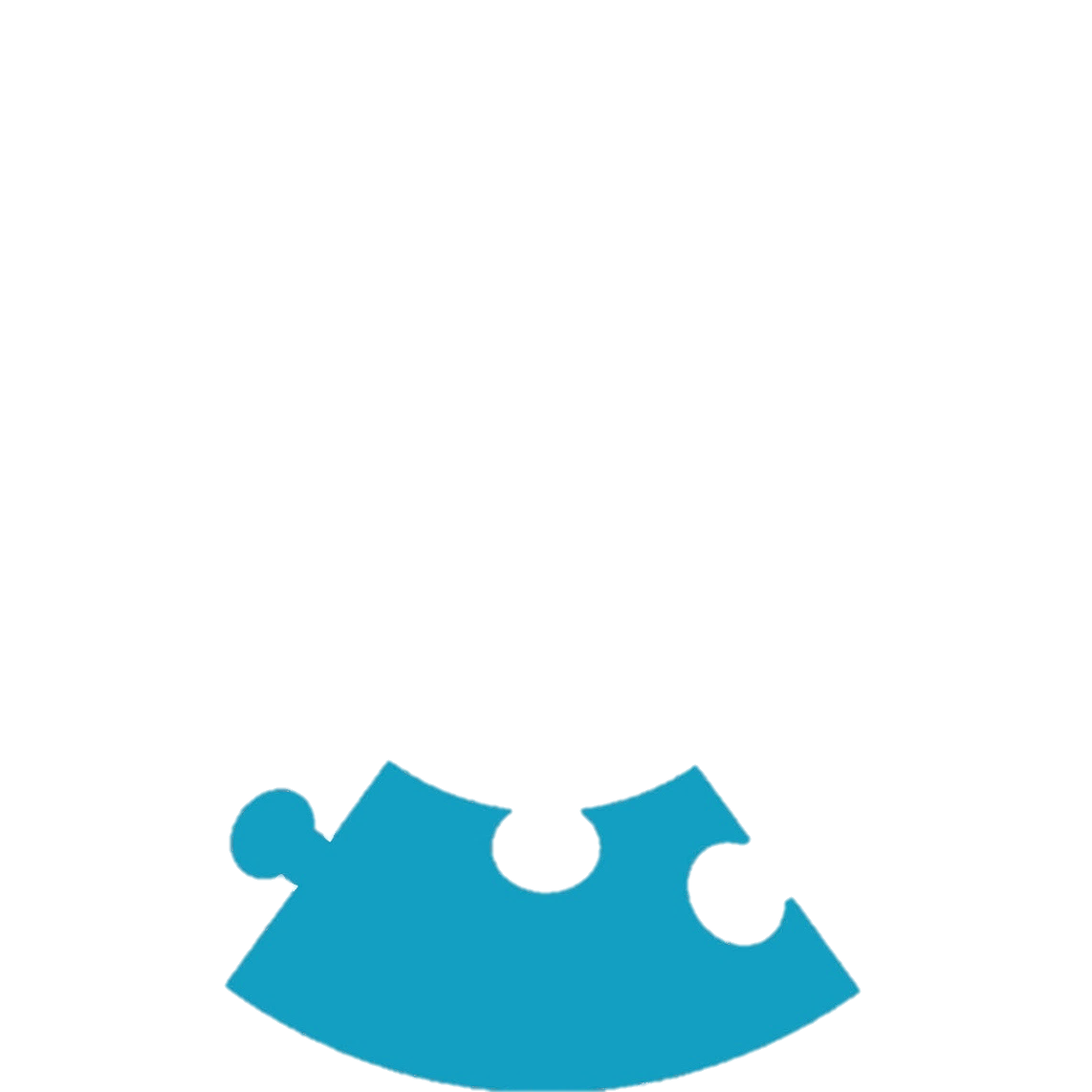 يرث الزوج النصف لعدم
 وجود الفرع الوارِث.
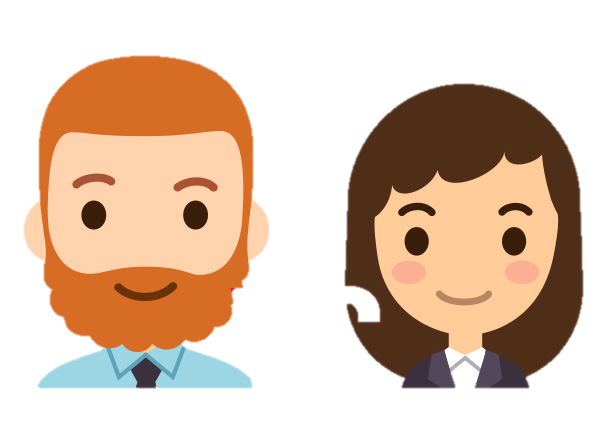 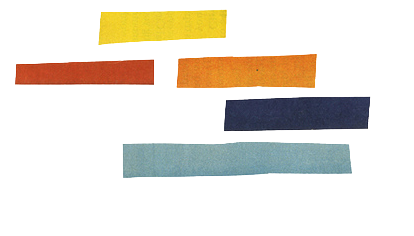 أصحاب النصف.
تَرِث البنت نصف ترِكة والديها بشرطين :
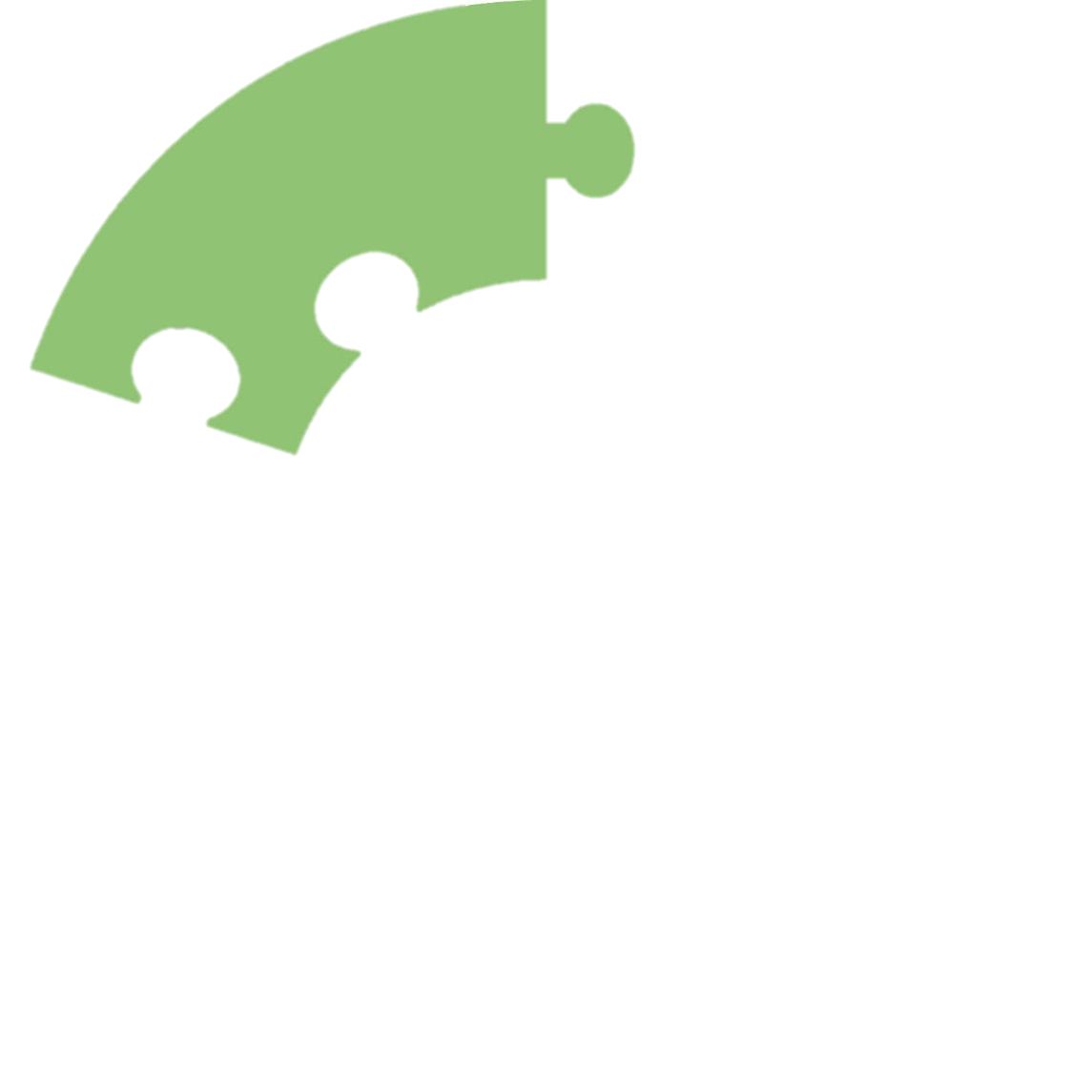 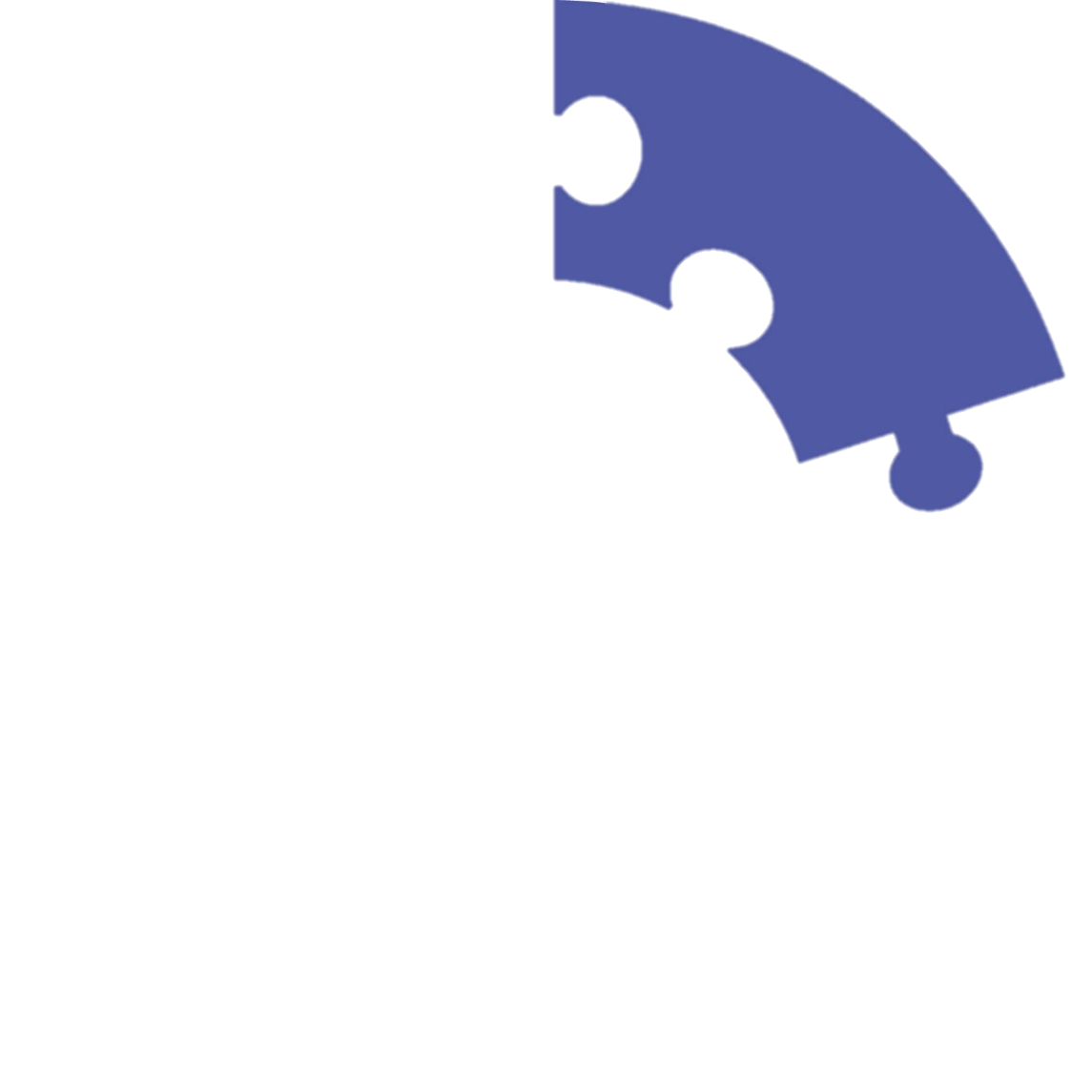 قال تعالى: "وَإِن كَانَتْ وَاحِدَةً فَلَهَا النِّصْفُ "
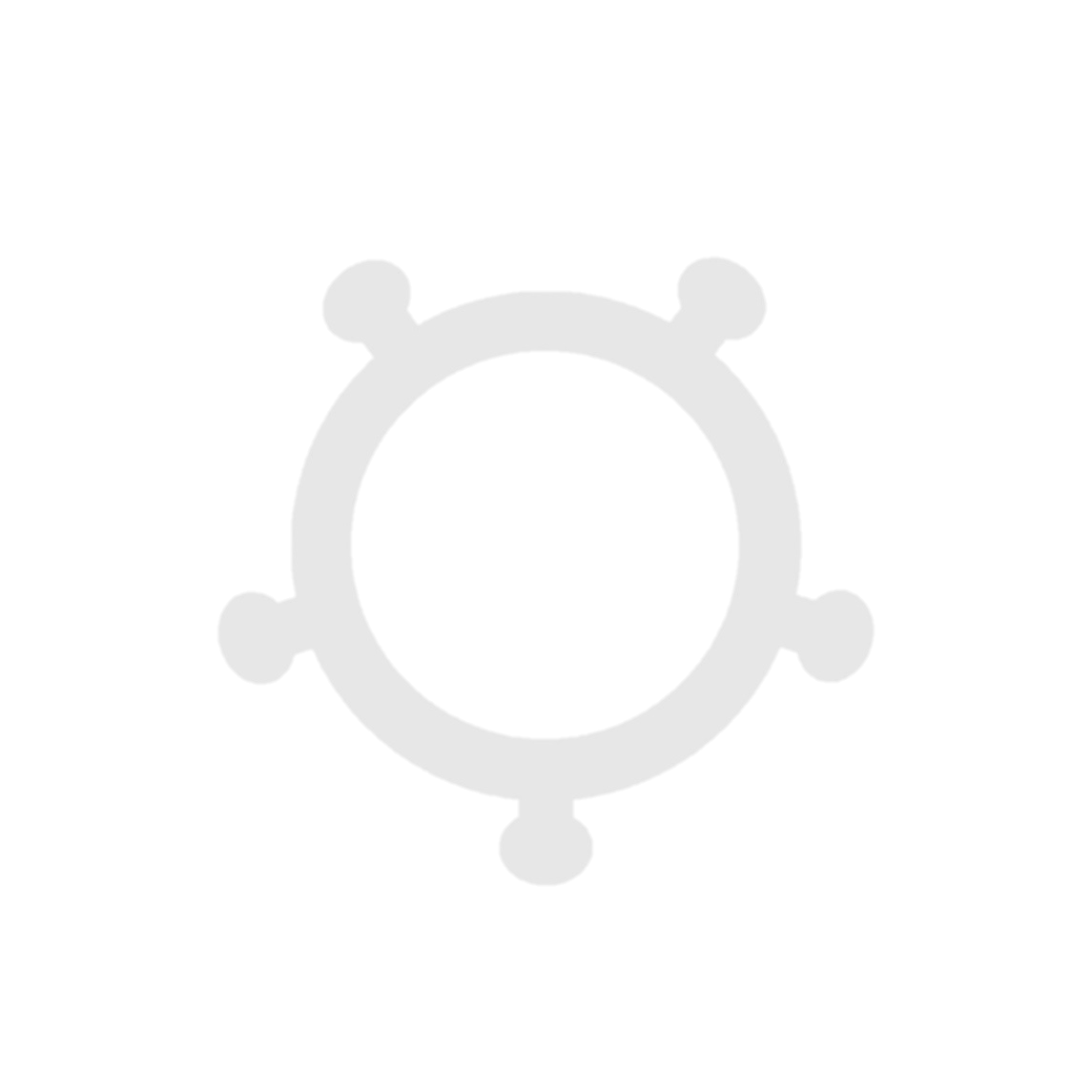 الشرط 
الأول
الشرط
الثاني
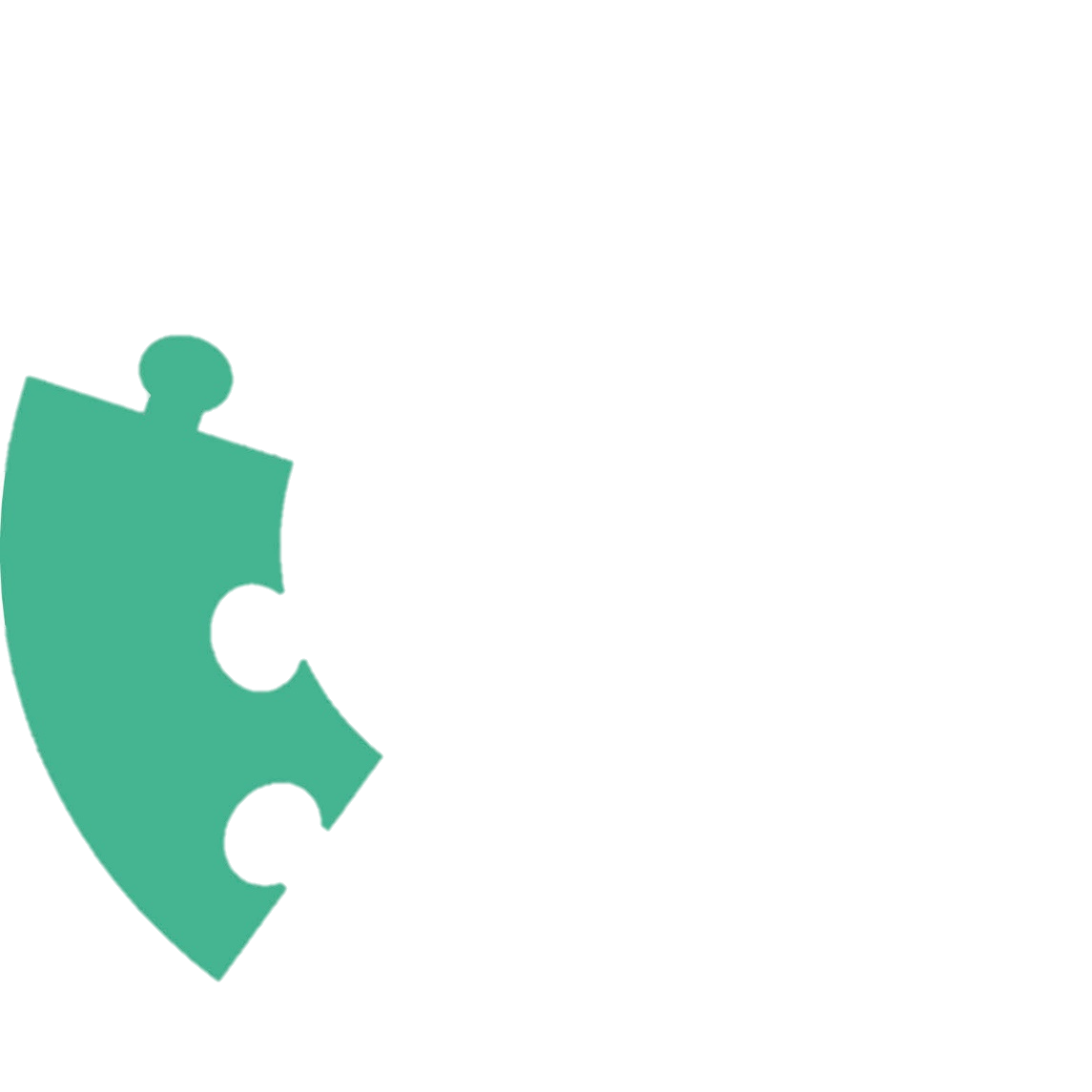 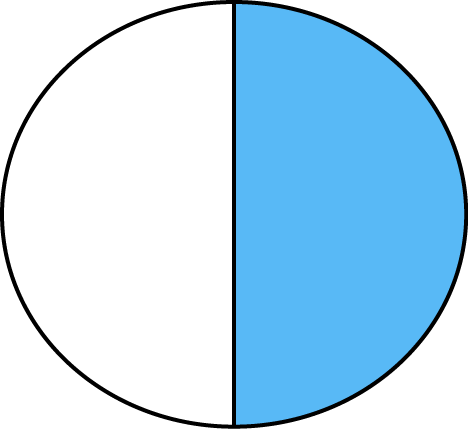 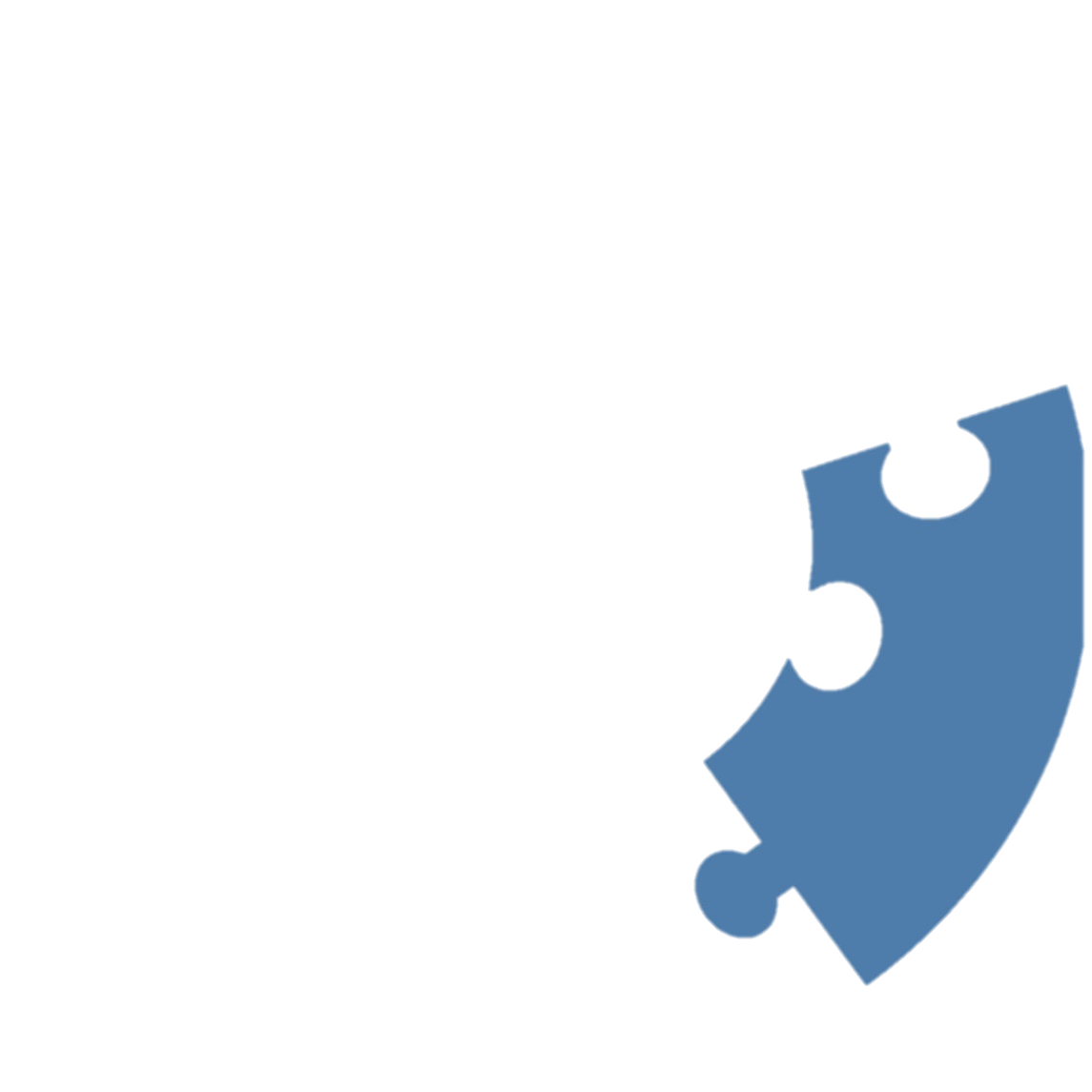 أصحاب
 النصف
عدم المشارك لها وهو أختها ، (ابنة للميت أو أكثر).
عدم المعصب لها 
وهو أخوها (ابن 
الميت).
البنت
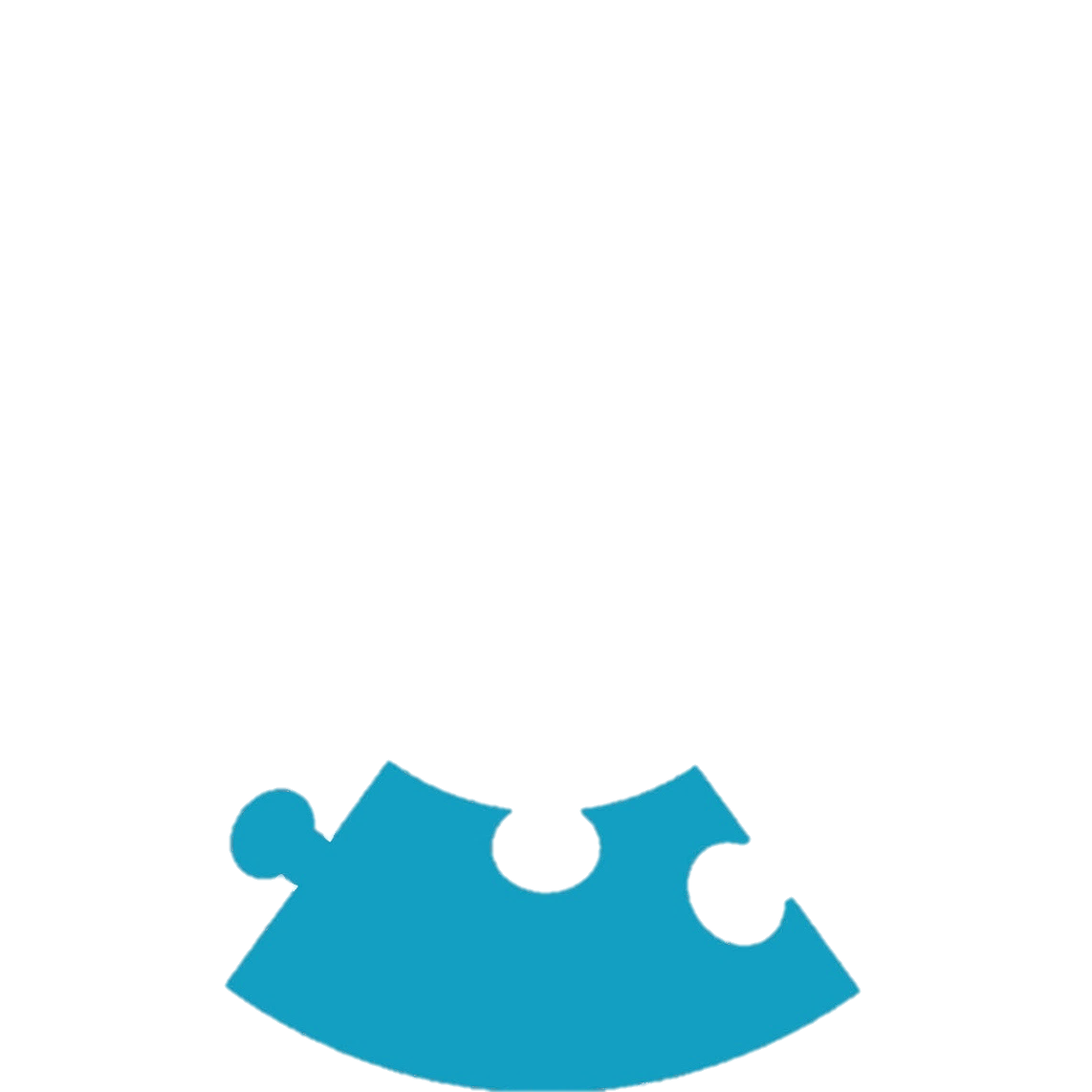 وإن كان لها مشاركة فترث معها الثلثين.
ان كان لها معصب ترث معه تعصيبًا.
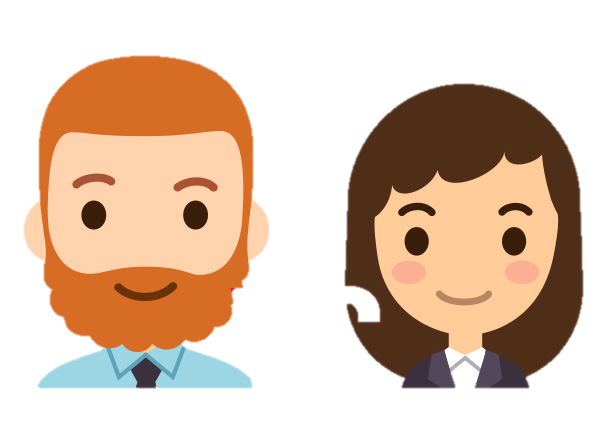 ثابت في كل حالات البنات التي لها مُشاركة .
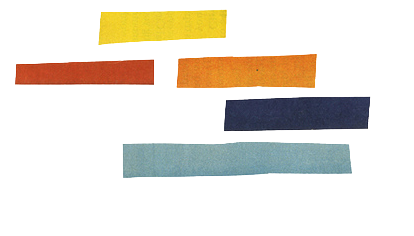 أصحاب النصف.
مثال:
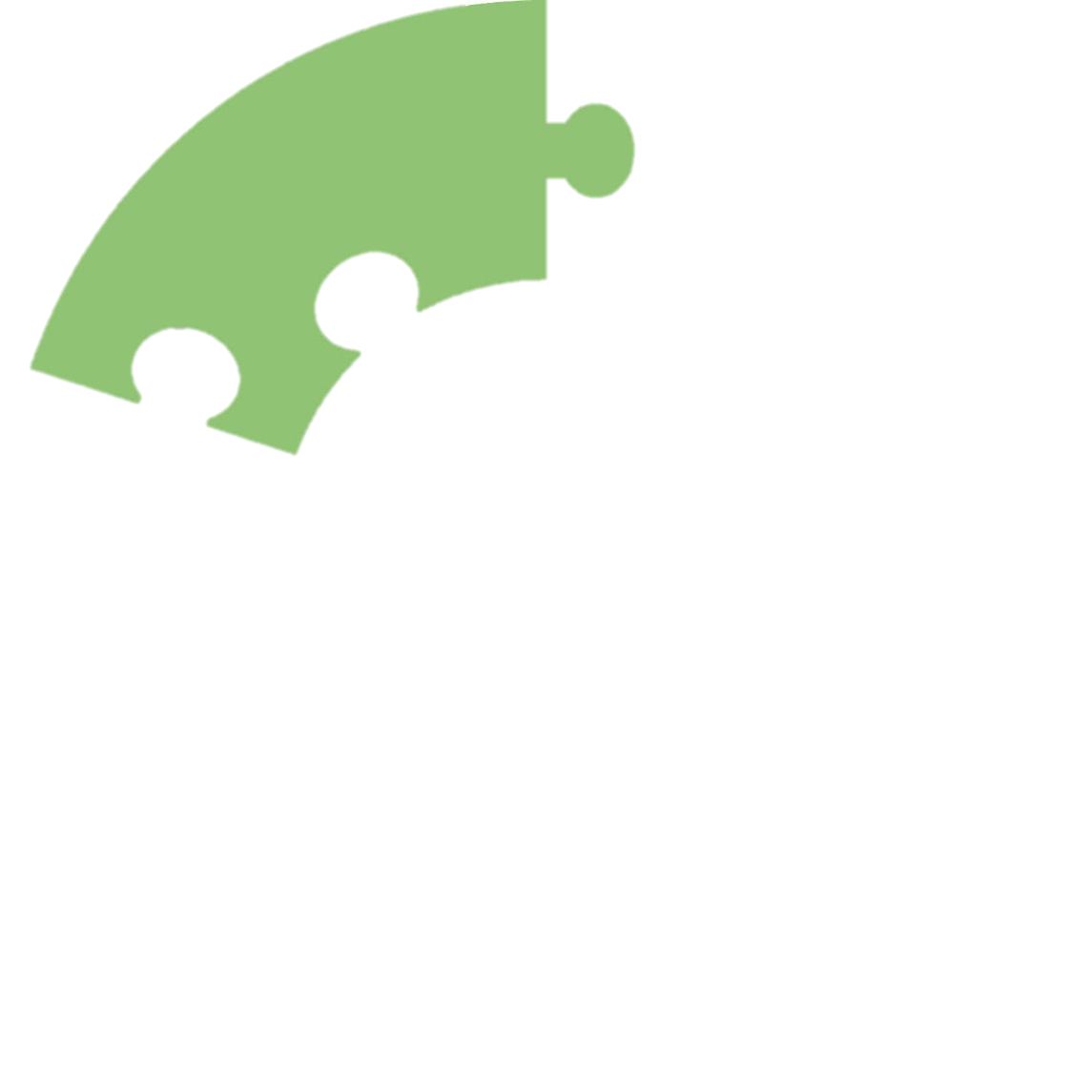 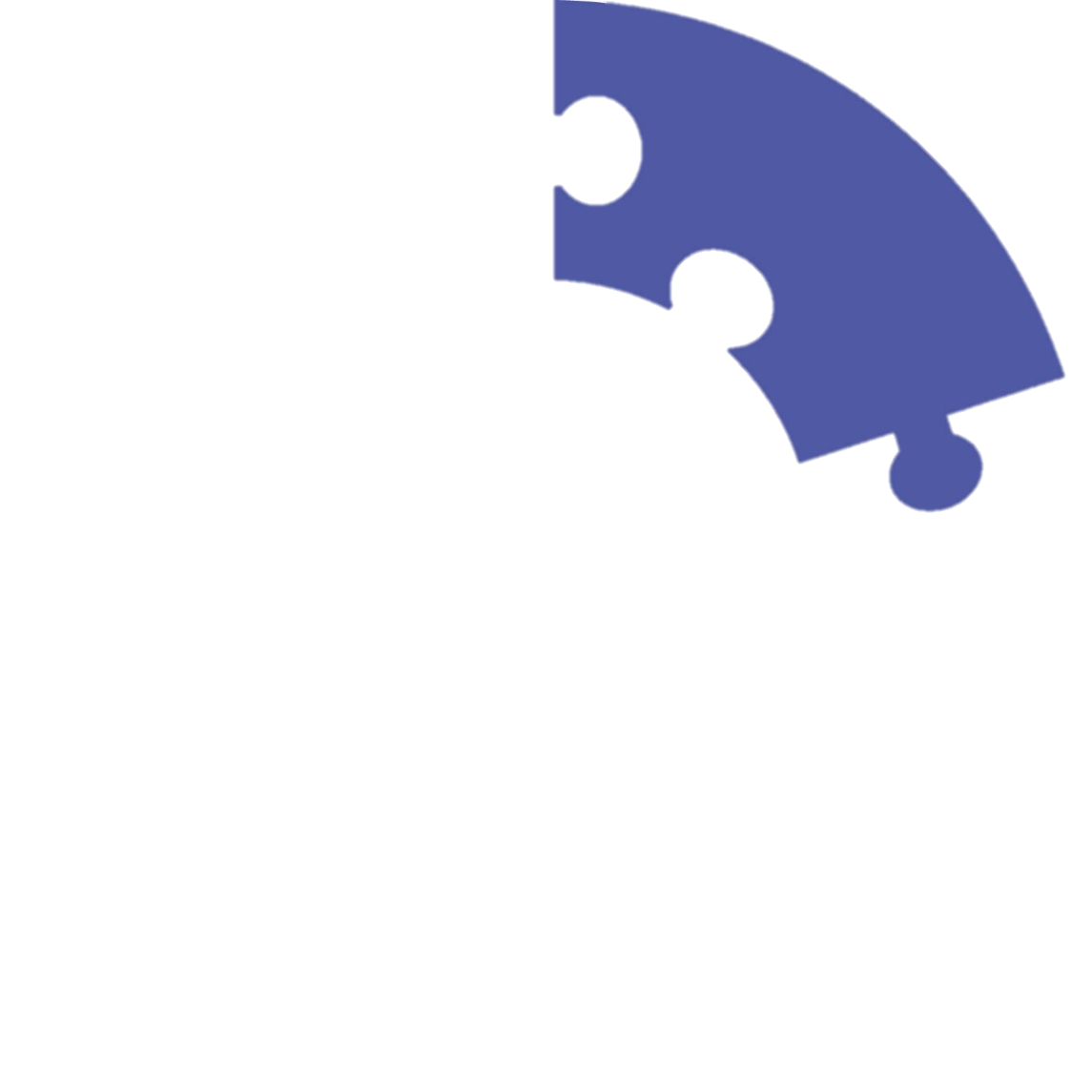 توفيّ شخص عن بنته وابن أخيه .
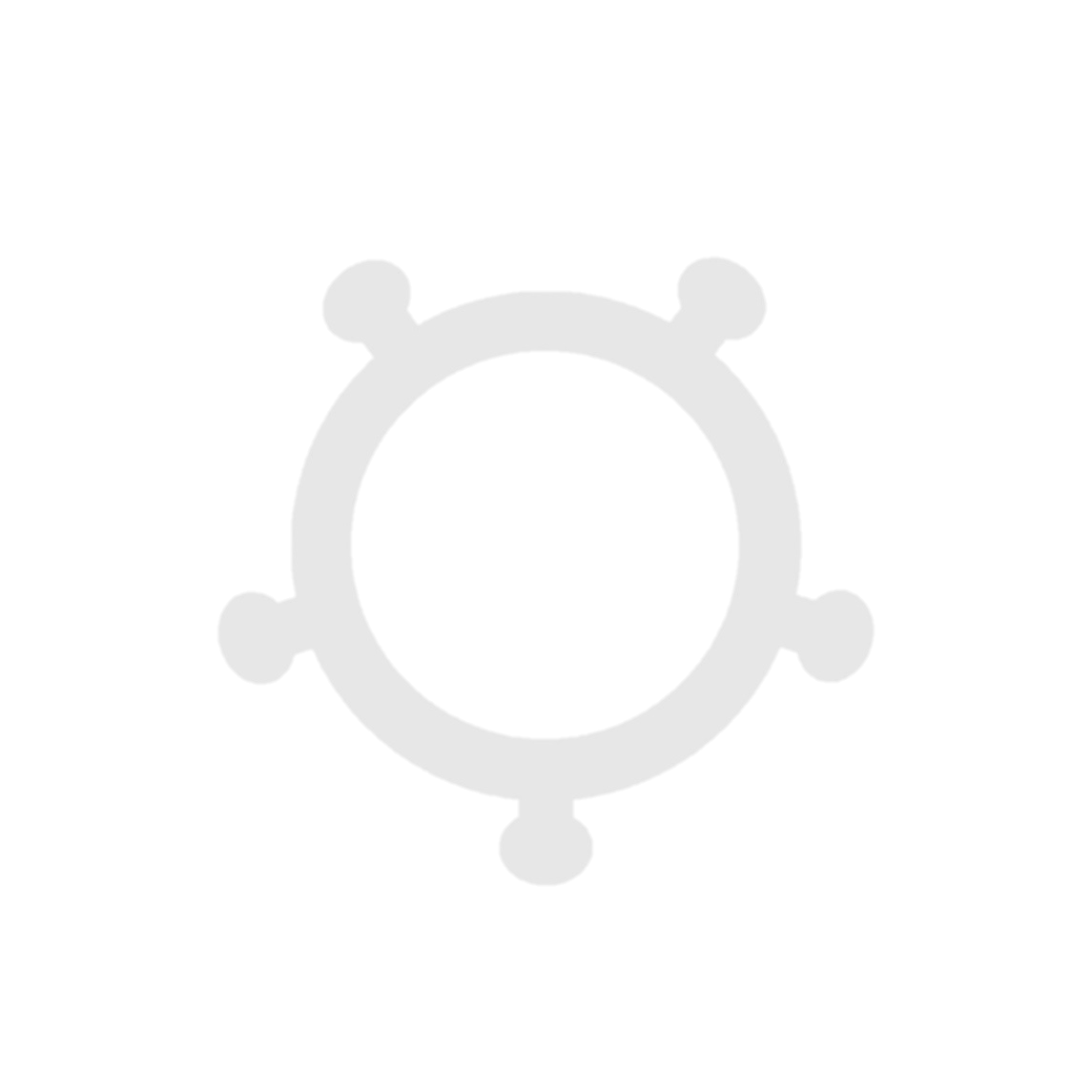 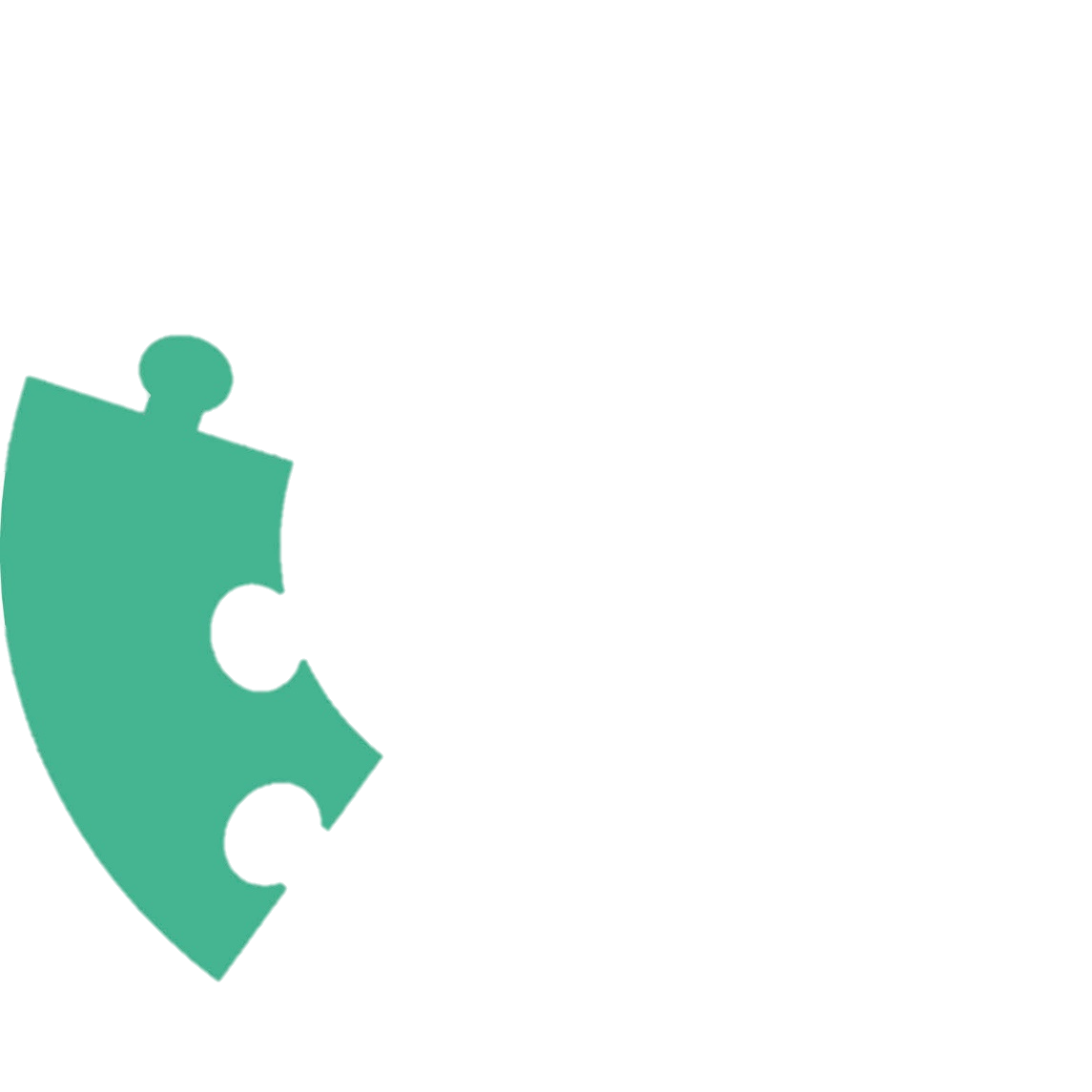 البنت
ابن أخيه
النصف
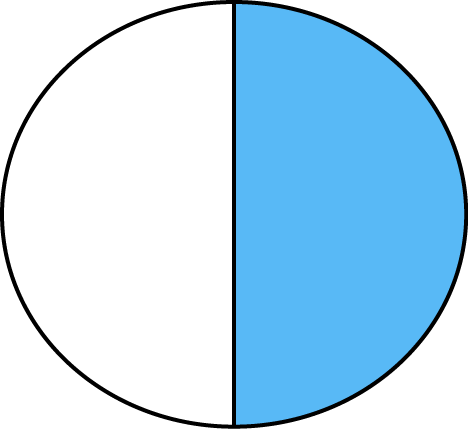 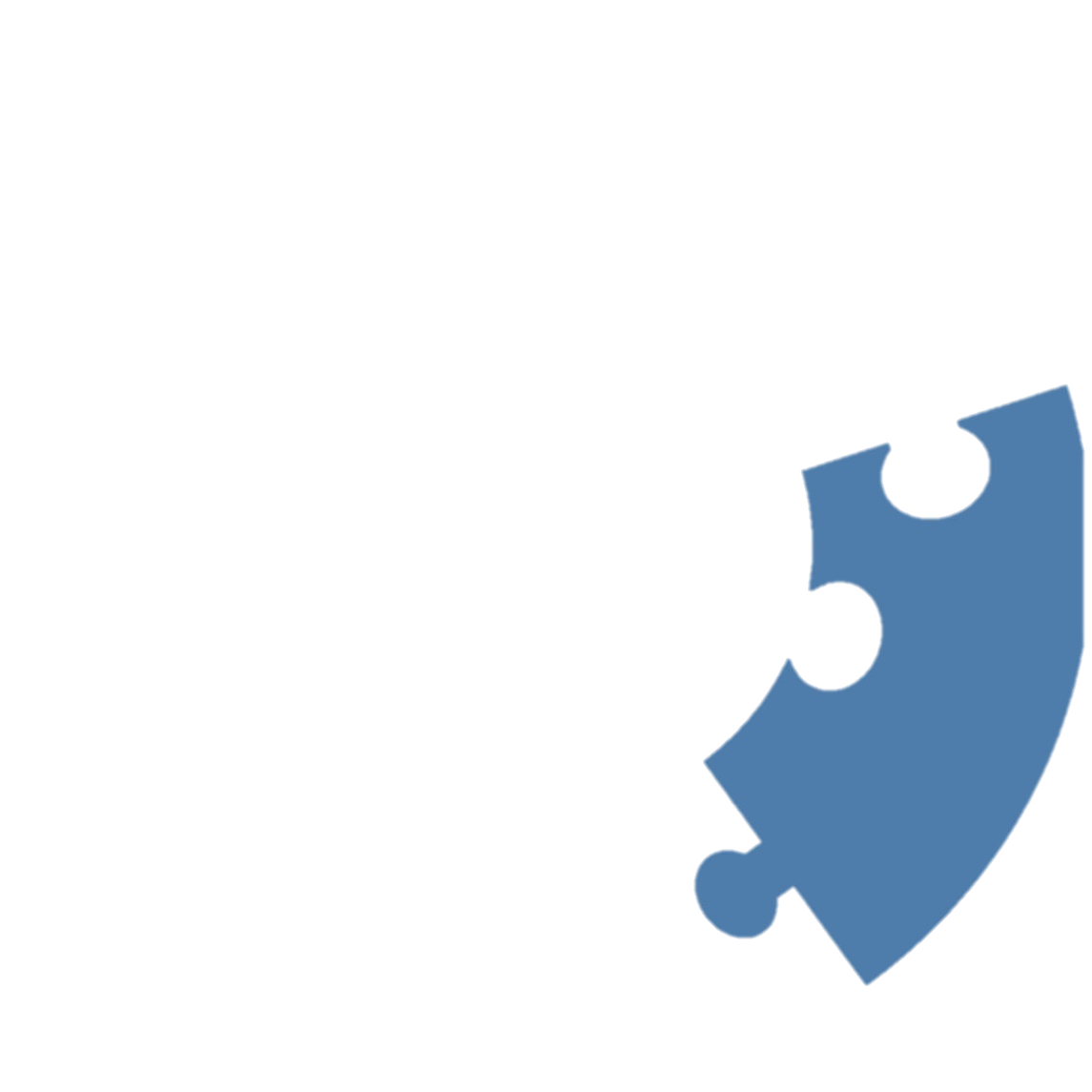 أصحاب
 النصف
الباقي تعصيبًا
البنت
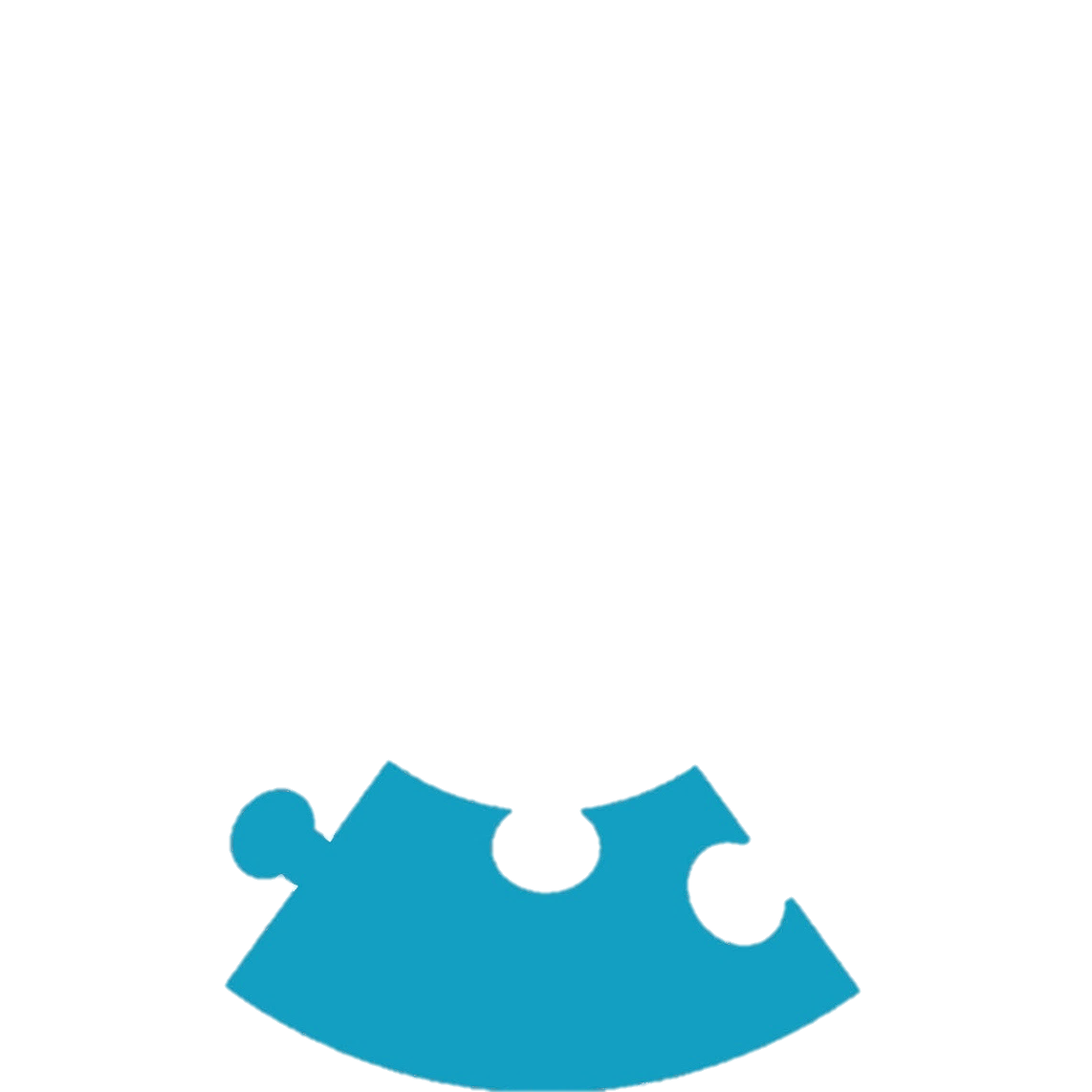 توفيّت امرأة عن ابنتيها واخيها الشقيق .
البنات.
الأخ الشقيق للمرأة
الثلثين
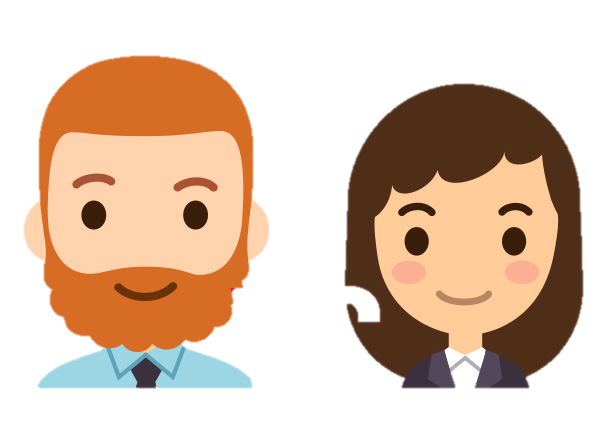 الباقي تعصيبًا
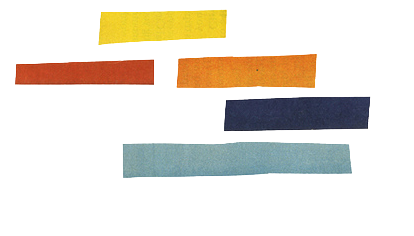 أصحاب النصف.
أصحاب النصف.
تستحق بنت الابن النصف بـ ثلاثةِ شروط!
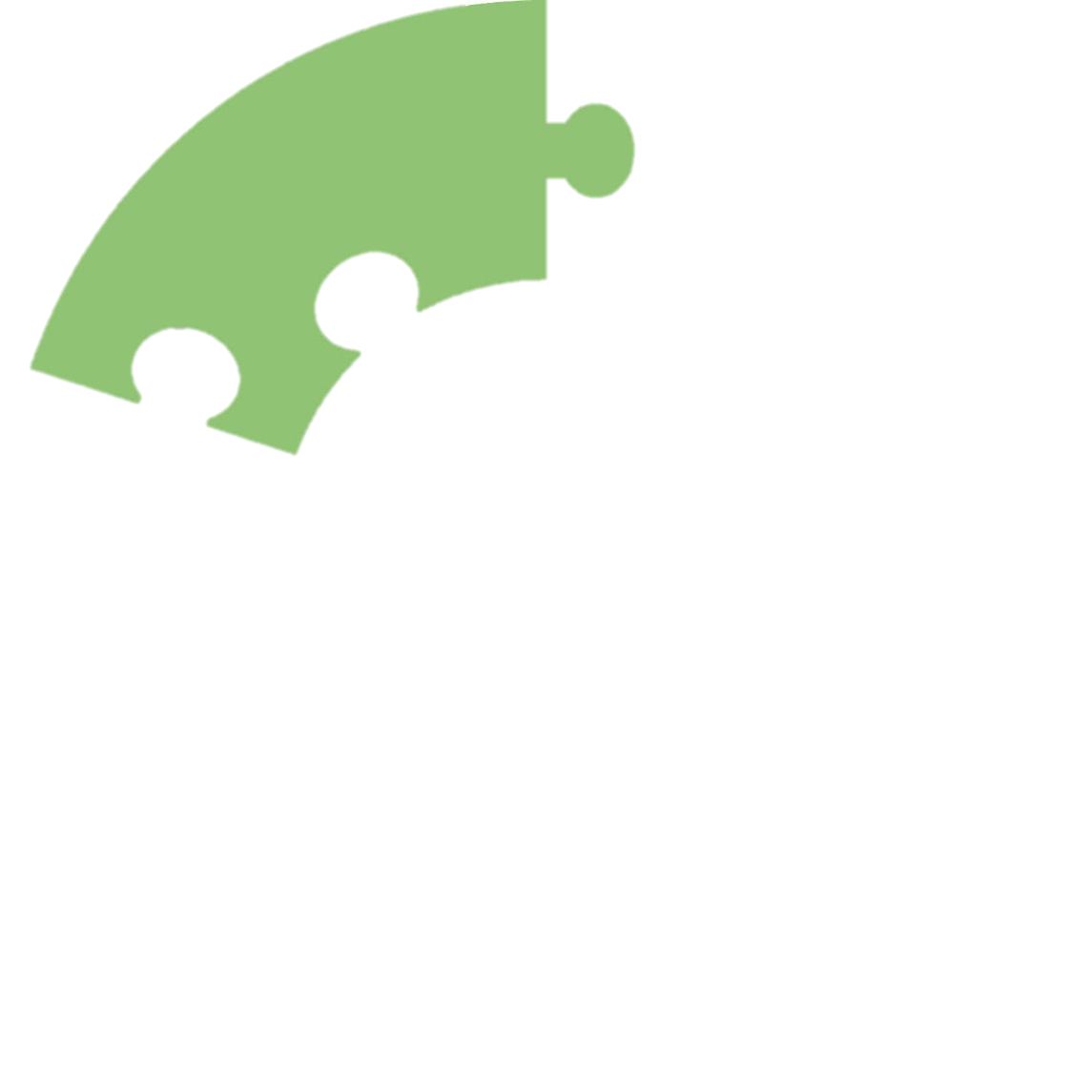 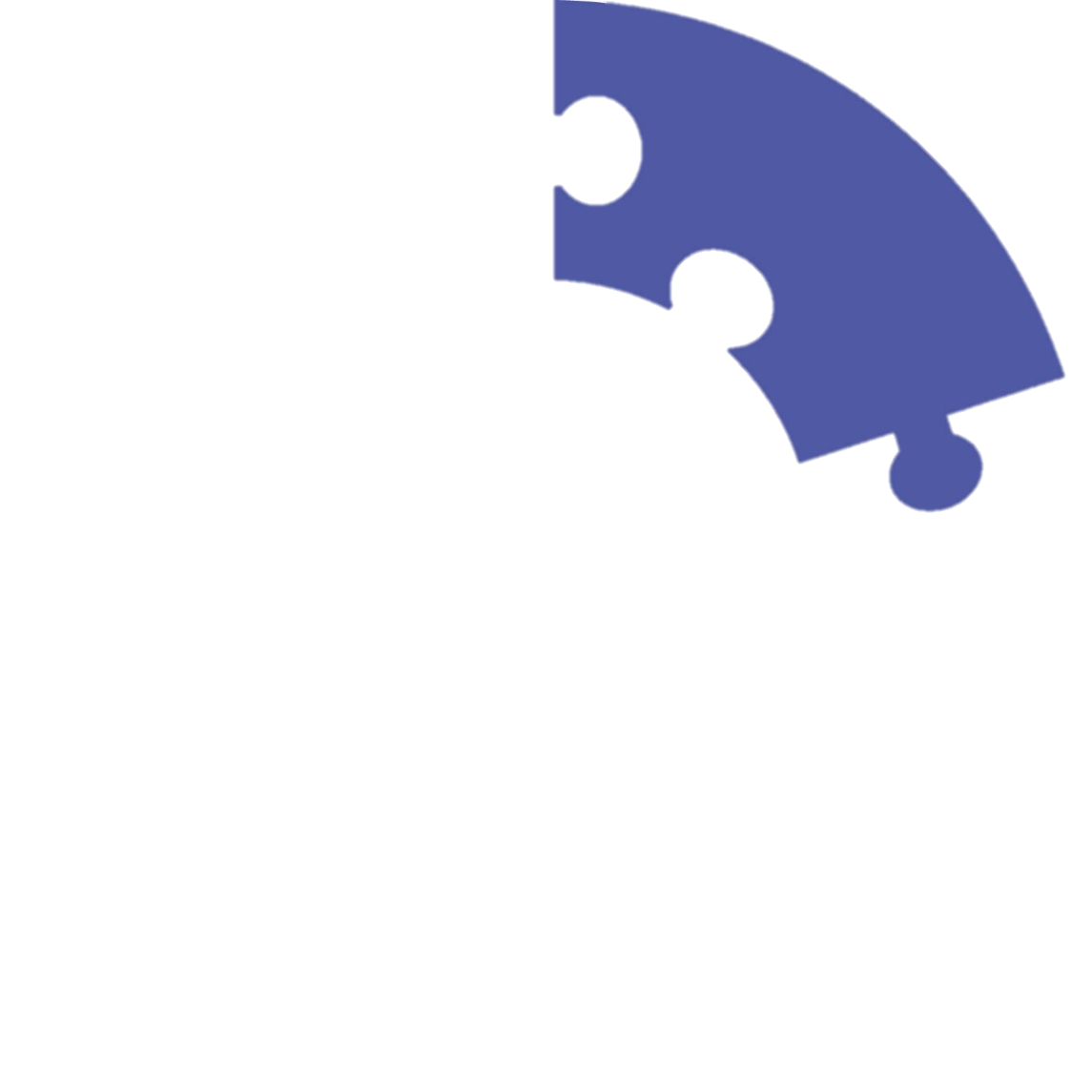 الشرط
الأول
الشرط 
الثاني
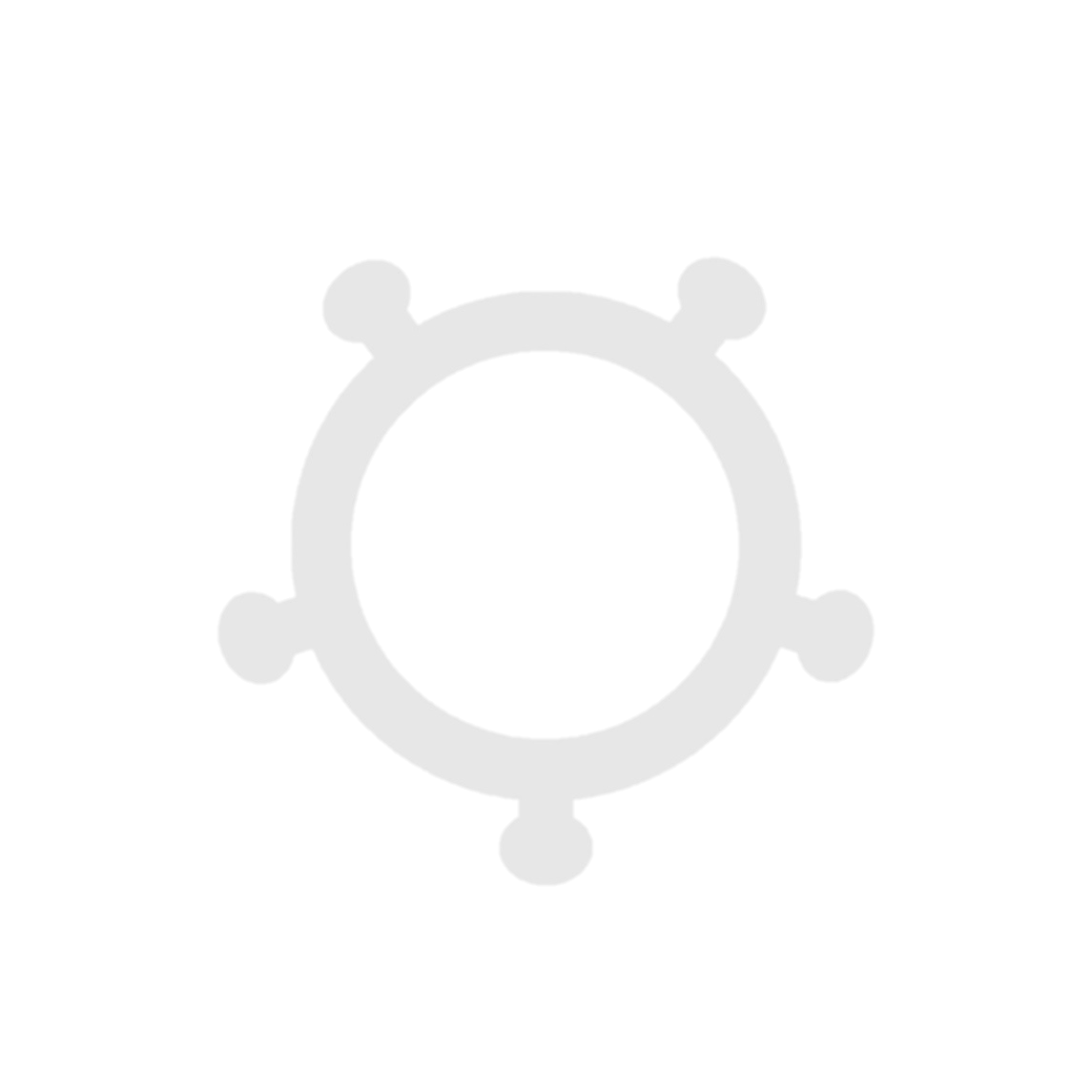 عدم المشارك لها وهي اختها أو بنت عمها التي في منزلتها.
عدم وجود المُعصب لها وهو الأخ او ابن عمها الذي في 
منزلتها.
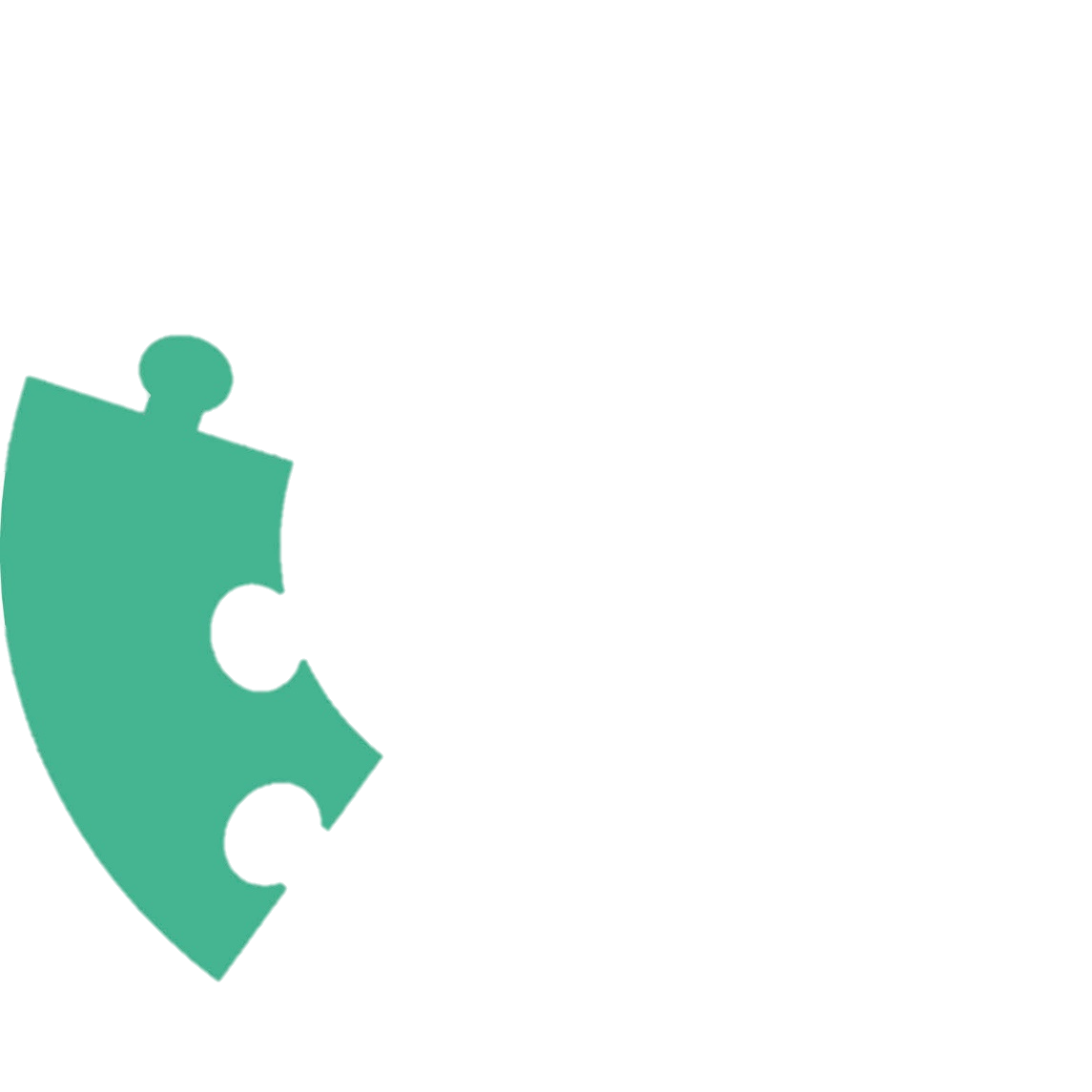 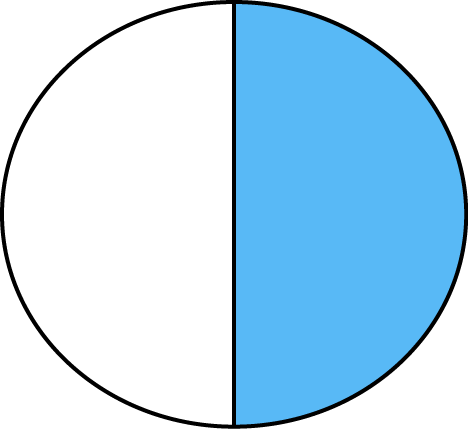 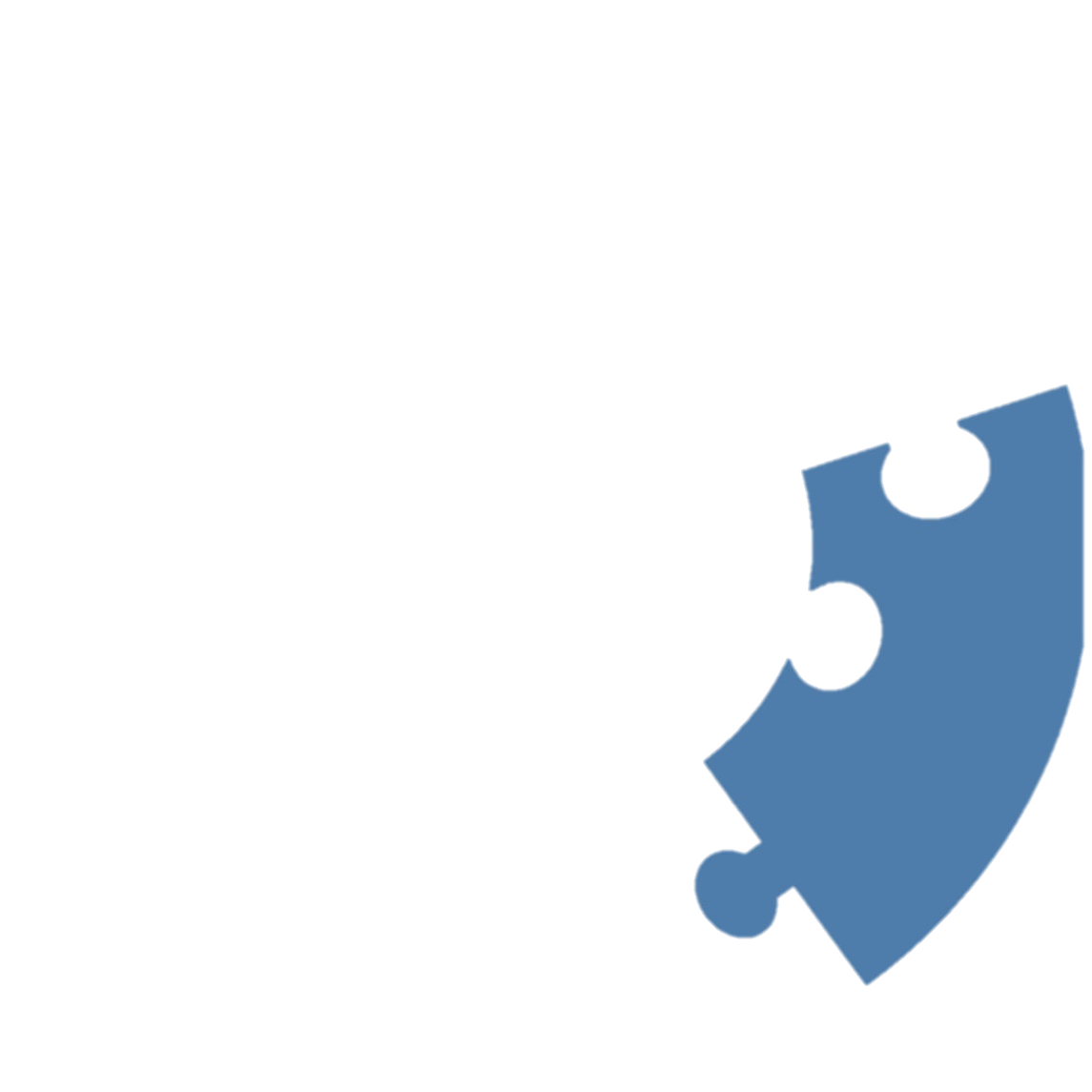 أصحاب
 النصف
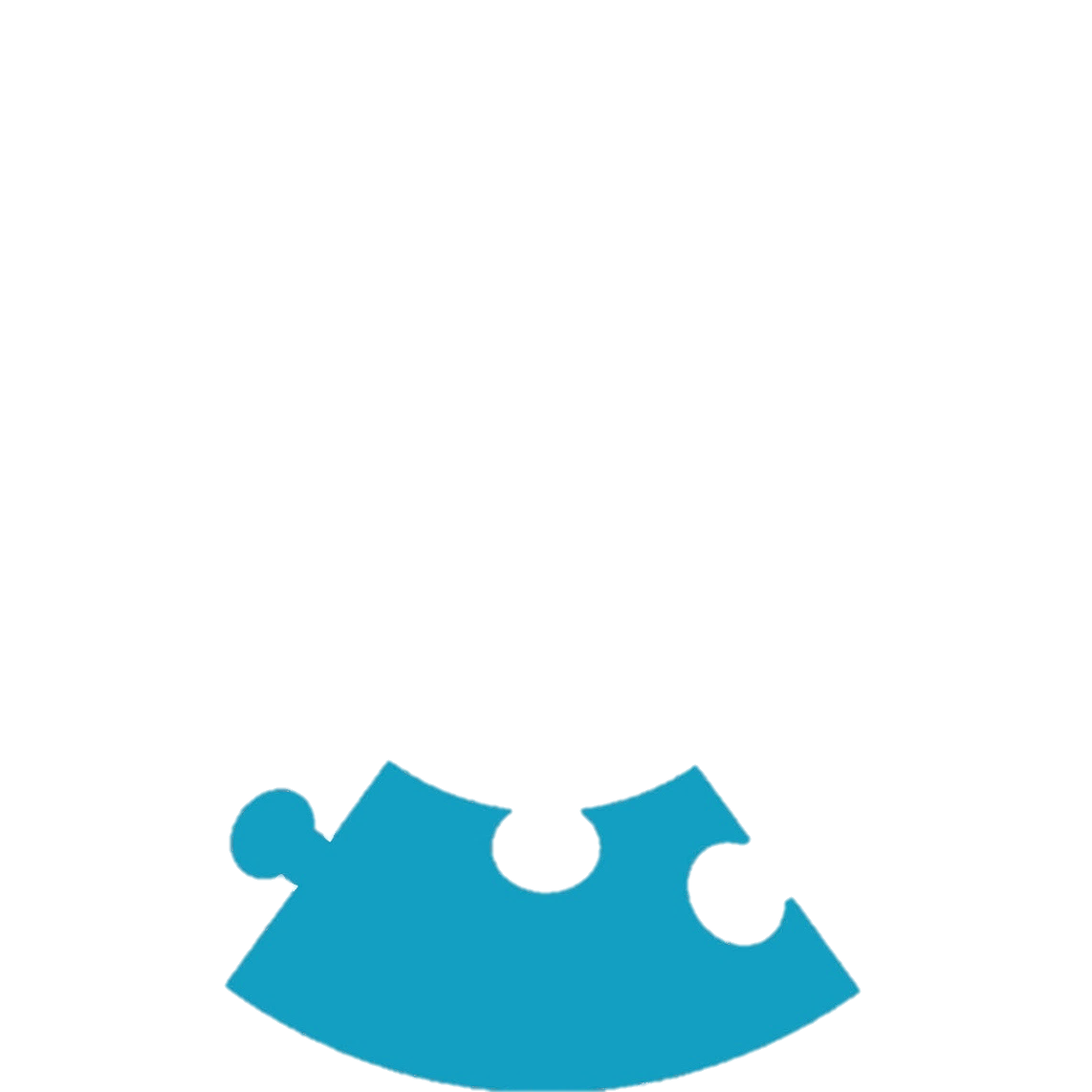 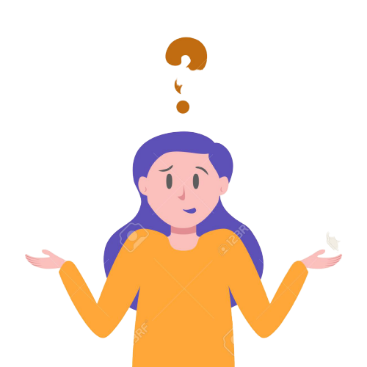 توقع/ي ماذا ترث بنت الابن في حال 
اختلال الشرط الأول؟ وفي حال 
اختلال الشرط الثاني؟!
بنت الابن
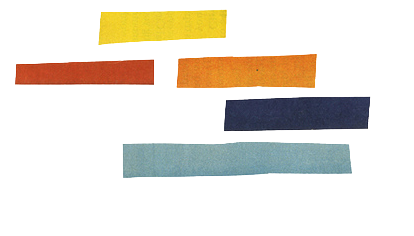 أصحاب النصف.
تستحق بنت الابن النصف بـ ثلاثةِ شروط!
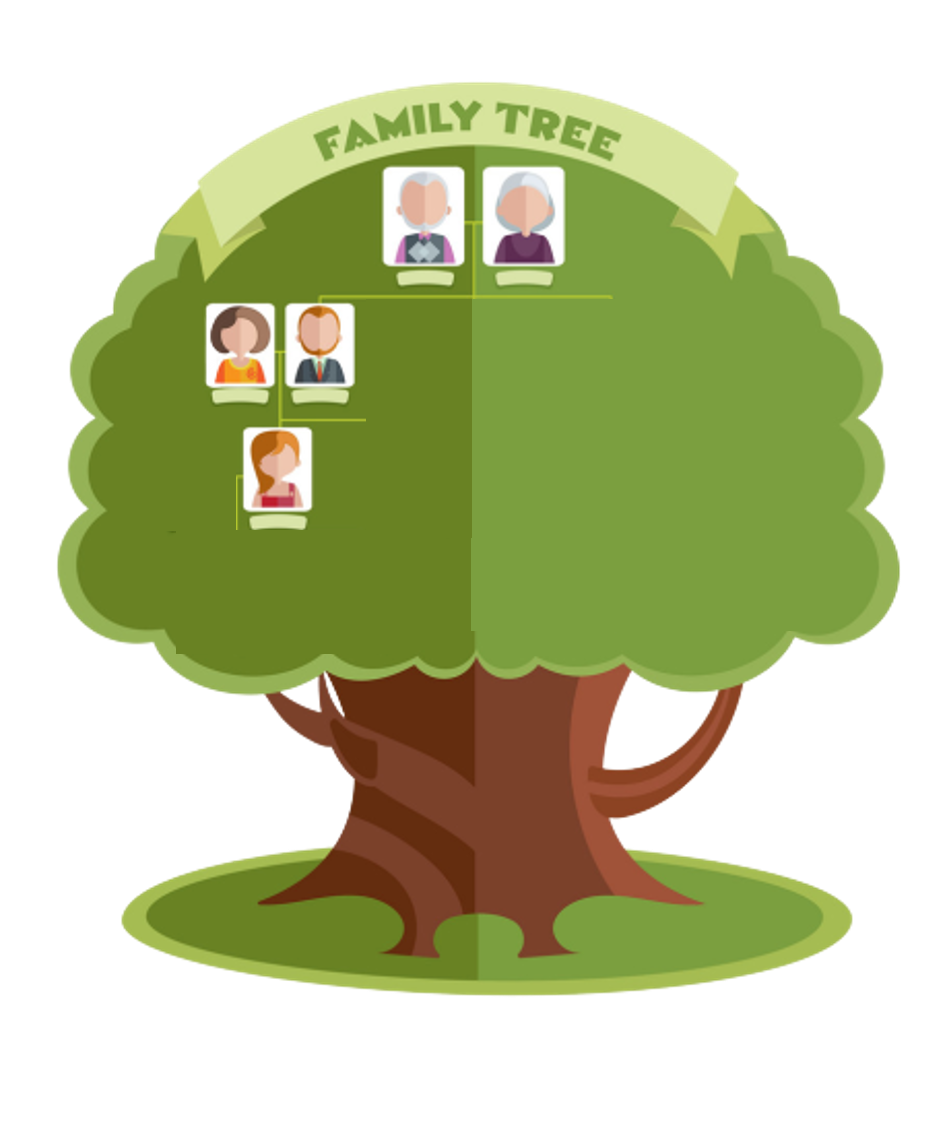 المُتوفى
فرع وارث أعلى
بنت الابن
الشرط 
الثالث
عدم الفرع الوارث 
الأعلى ، ذكرًا كان 
أو أنثى ، كابن الميت وبنته.
ان كان للميت فرع وارث أعلى منها 
فينظر في:
تسقط بنت الابن في حال وجود فرع وارث
 أعلى منها ولو لم يكن والدها.
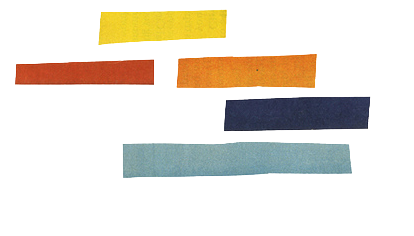 أصحاب النصف.
تستحق بنت الابن النصف بـ ثلاثةِ شروط!
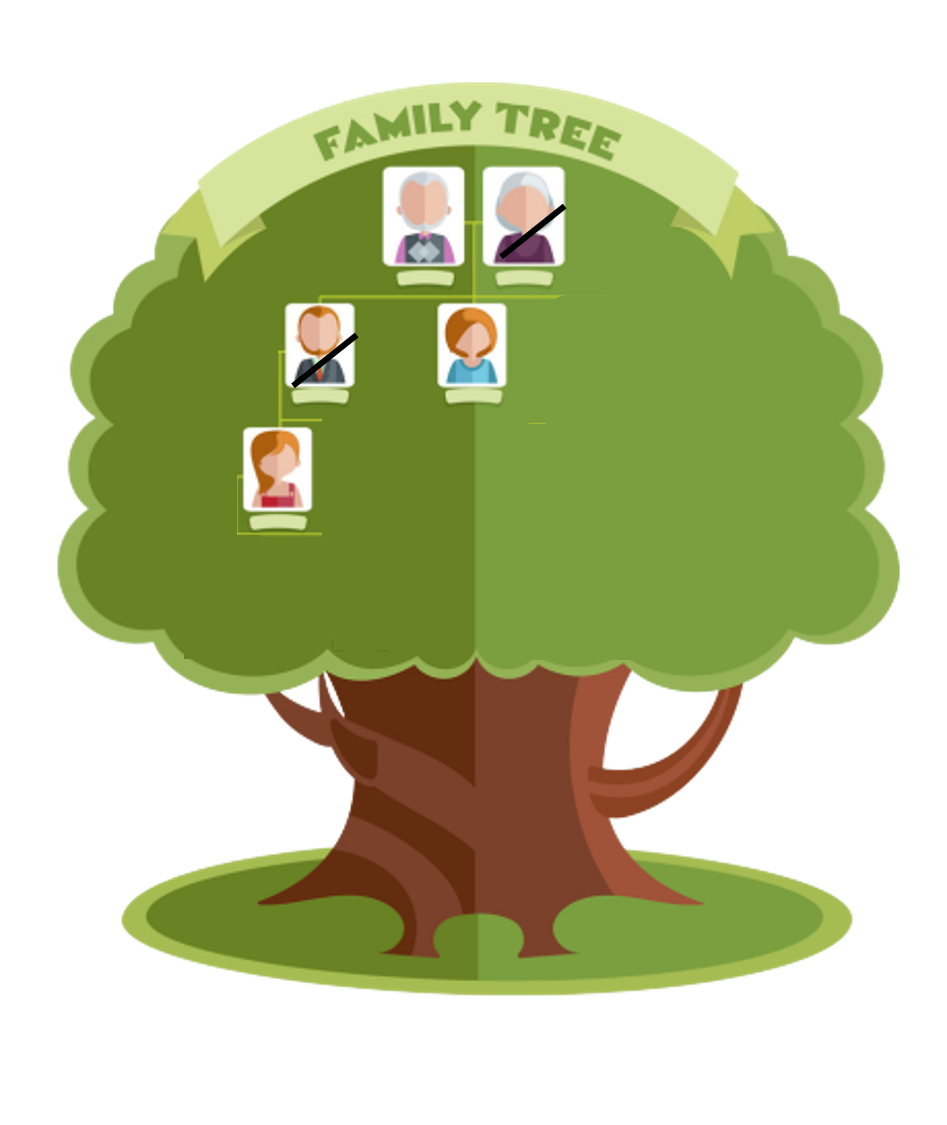 المُتوفى
فرع وارث
 أعلى
النصف.
بنت الابن
الشرط 
الثالث
السُدُس.
عدم الفرع الوارث 
الأعلى ، ذكرًا كان 
أو أنثى ، كابن الميت وبنته.
ان كان للميت فرع وارث أعلى منها 
فينظر في:
وان كان أنثى واحدة، كـبنت الميت ، فترث البنت النصف ، وترث بنت الابن السدس تكملة الثلثين ما لم يوجد 
معصب لها.
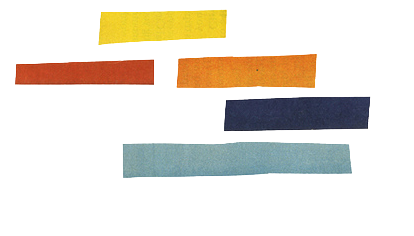 أصحاب النصف.
تستحق بنت الابن النصف بـ ثلاثةِ شروط!
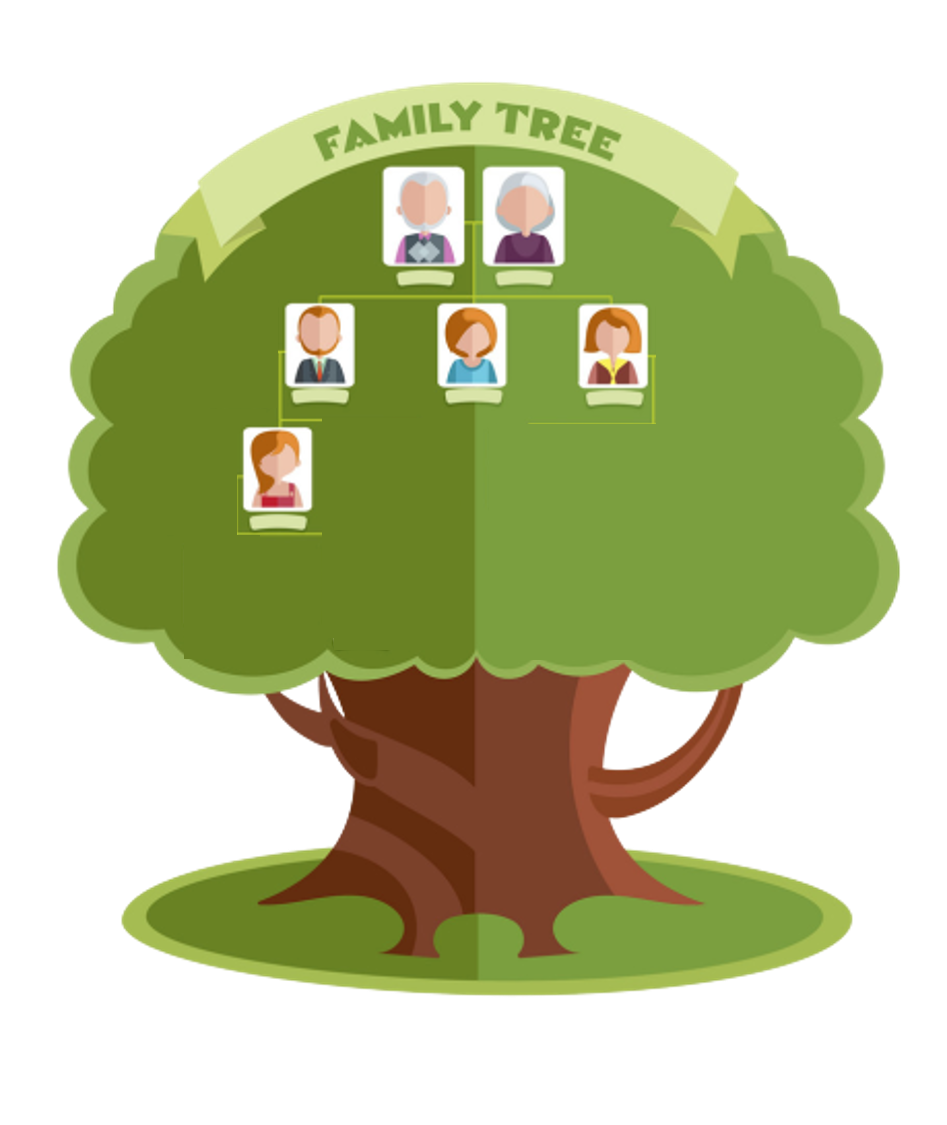 المُتوفى
فرع وارث أعلى
لهما الثلثان.
الشرط 
الثالث
بنت الابن
عدم الفرع الوارث 
الأعلى ، ذكرًا كان 
أو أنثى ، كابن الميت وبنته.
ان كان للميت فرع وارث أعلى منها 
فينظر في:
وان كان انثيين فأكثر كـ ابنتين للميت ، فتأخذ البنتان
الثلثان ، وتسقط بنت الابن لاستغراق الثلثين.
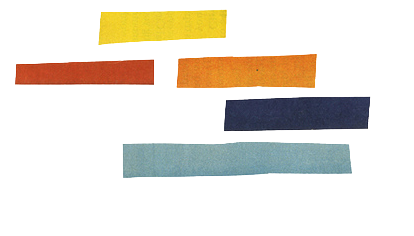 أصحاب النصف.
تستحق الأخت الشقيقة نصف التَرِكة
 بـ أربعة شروط!
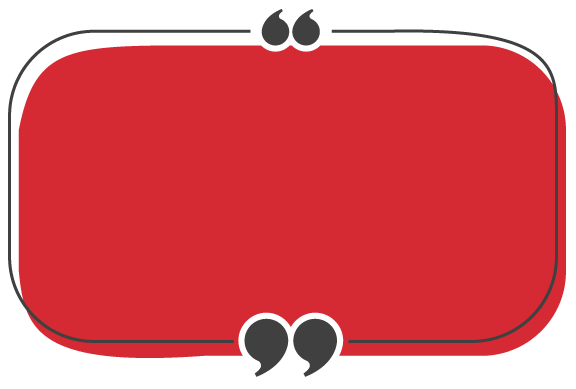 قال تعالى: "يَسْتَفْتُونَكَ قُلِ اللَّهُ يُفْتِيكُمْ فِي الْكَلَالَةِ ۚ إِنِ امْرُؤٌ 
هَلَكَ لَيْسَ لَهُ وَلَدٌ وَلَهُ أُخْتٌ فَلَهَا نِصْفُ مَا تَرَكَ ۚ وَهُوَ يَرِثُهَا إِن لَّمْ يَكُن لَّهَا وَلَدٌ ۚ فَإِن كَانَتَا اثْنَتَيْنِ فَلَهُمَا الثُّلُثَانِ مِمَّا تَرَكَ ۚ وَإِن
كَانُوا إِخْوَةً رِّجَالًا وَنِسَاءً فَلِلذَّكَرِ مِثْلُ حَظِّ الْأُنثَيَيْنِ ۗ يُبَيِّنُ اللَّهُ
لَكُمْ أَن تَضِلُّوا ۗ وَاللَّهُ بِكُلِّ شَيْءٍ عَلِيمٌ "
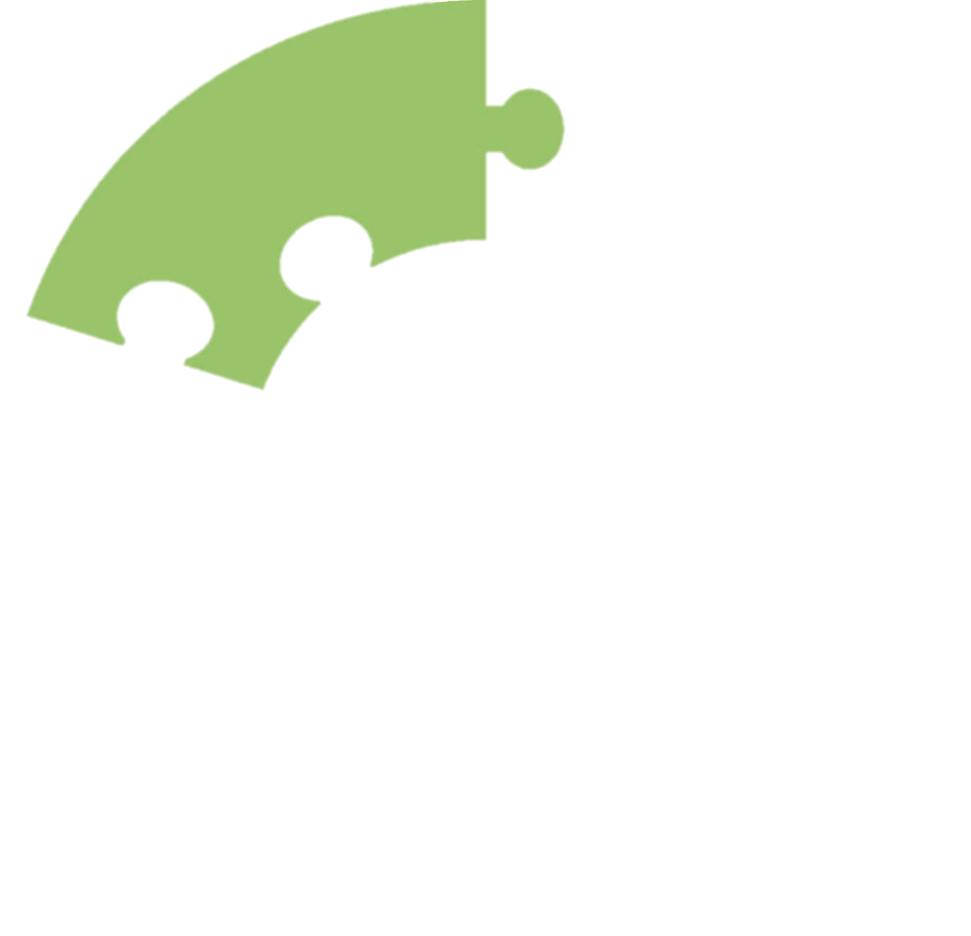 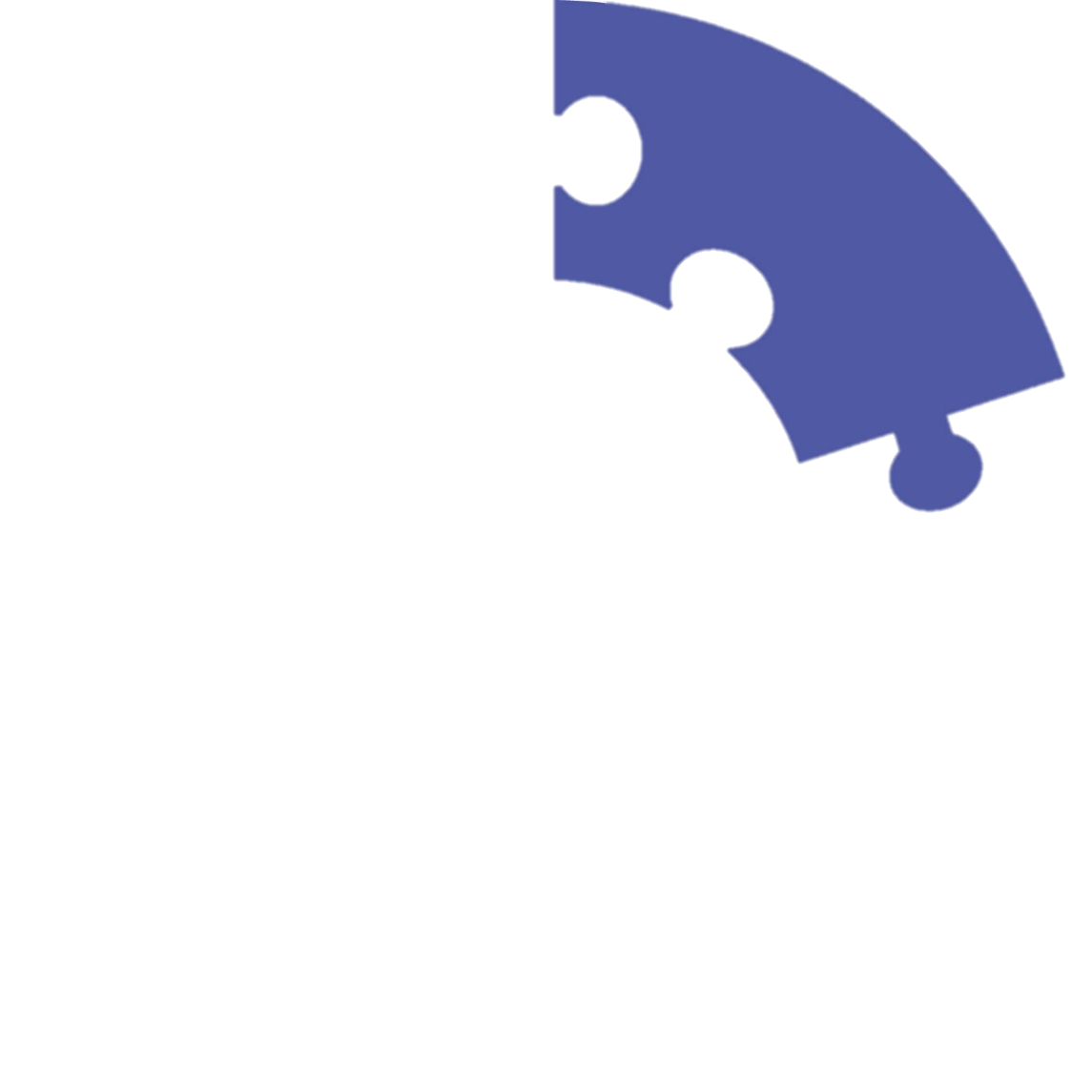 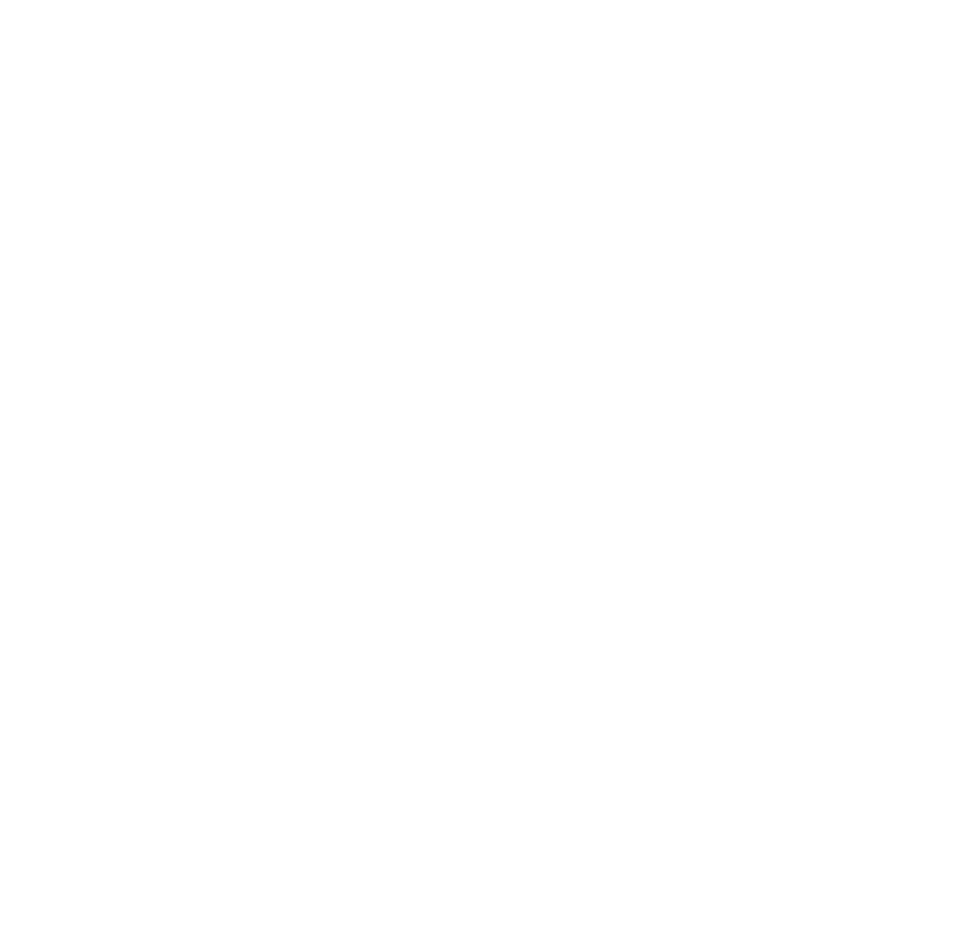 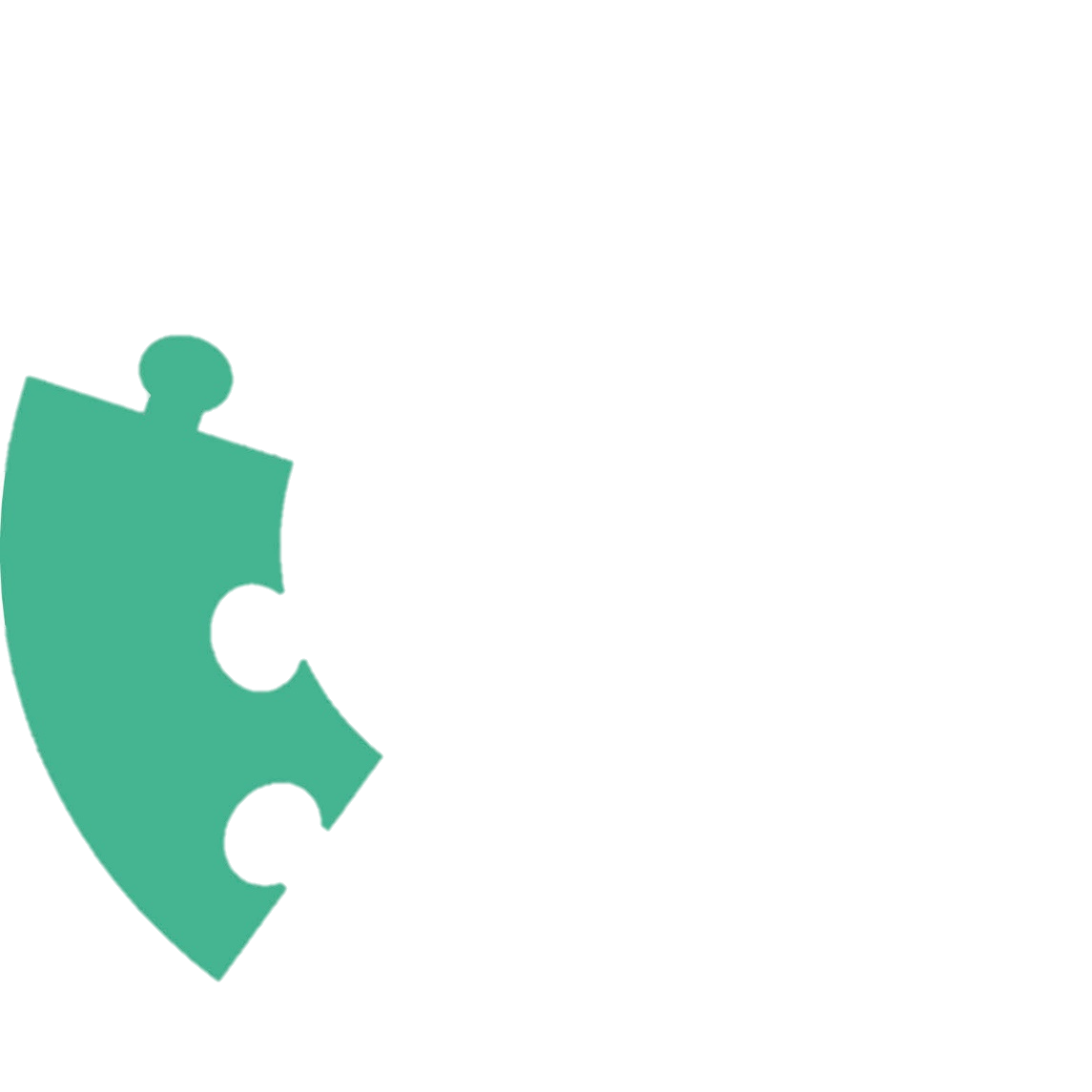 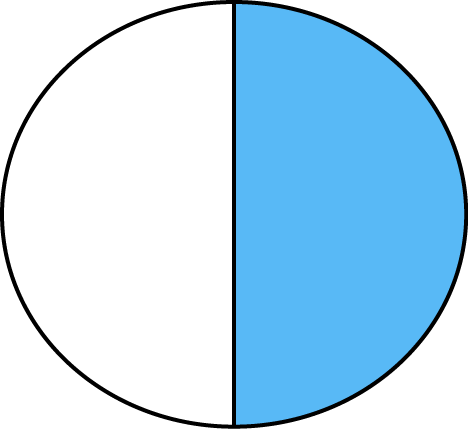 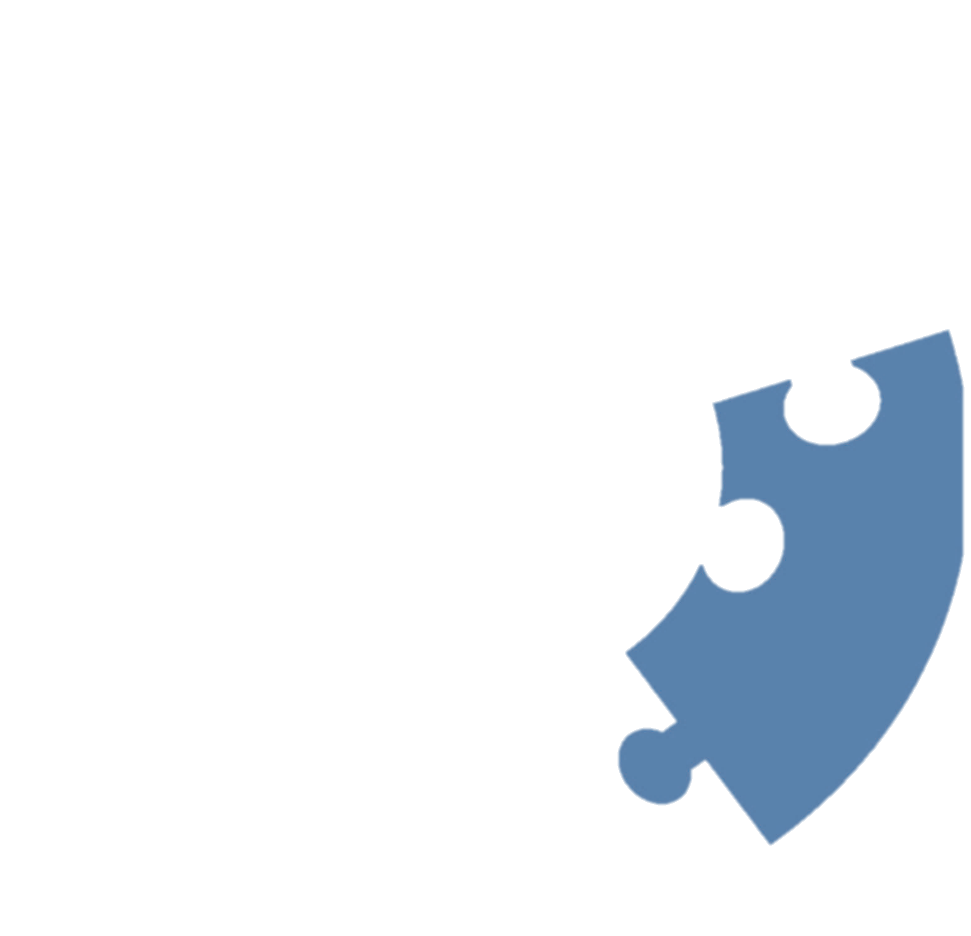 أصحاب
 النصف
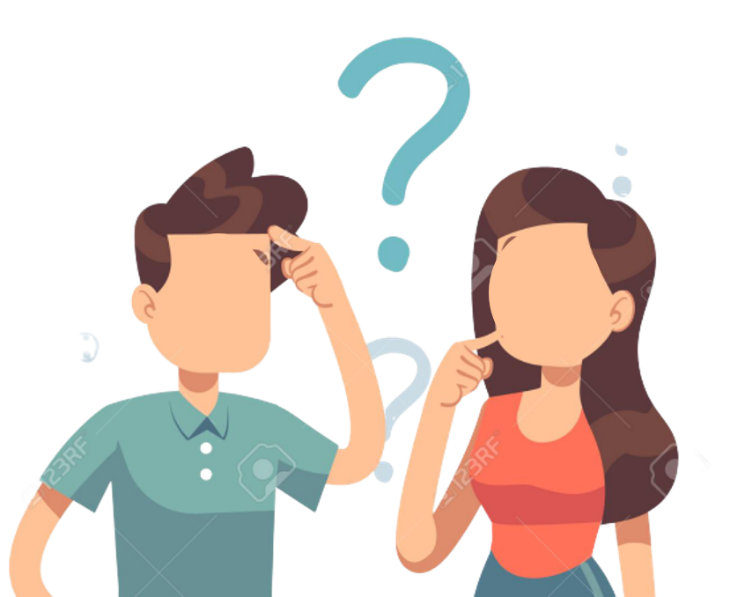 الأخت الشقيقة
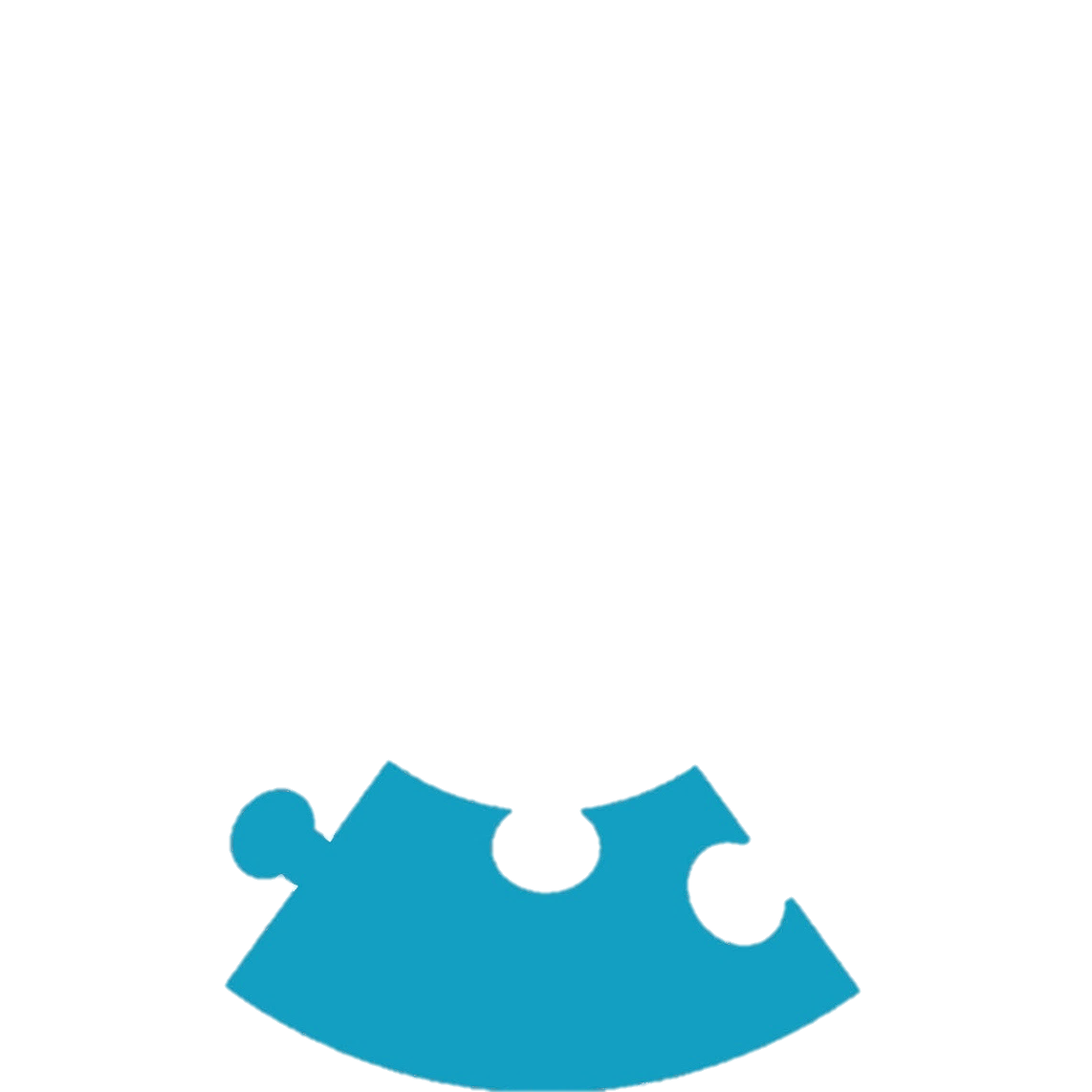 استخرج/ي شروط استحقاق الأخت الشقيقة للنصف من خلال الآية السابقة!
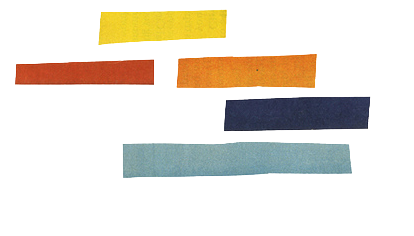 أصحاب النصف.
تستحق الأخت لأب النصف بخمسة شروط:
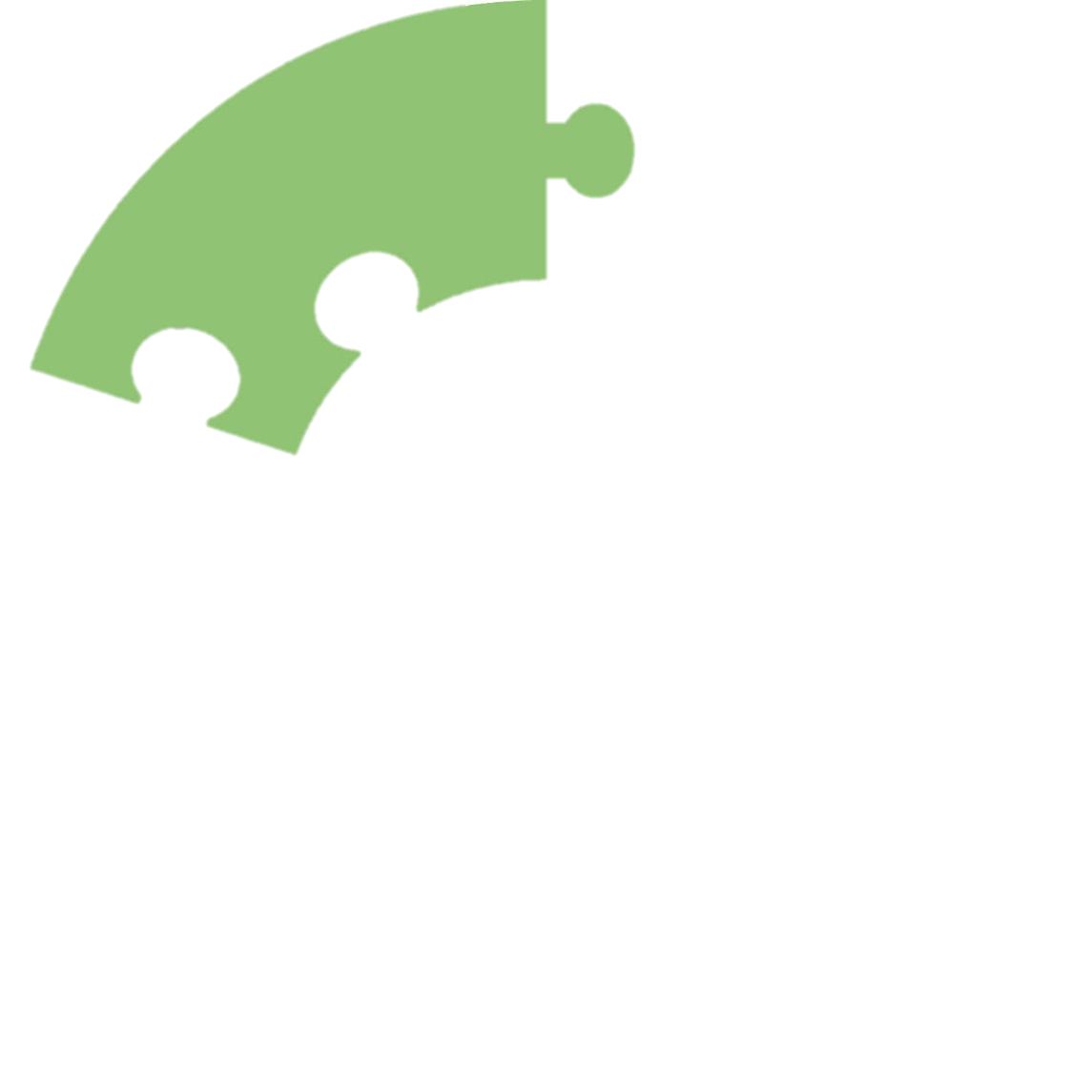 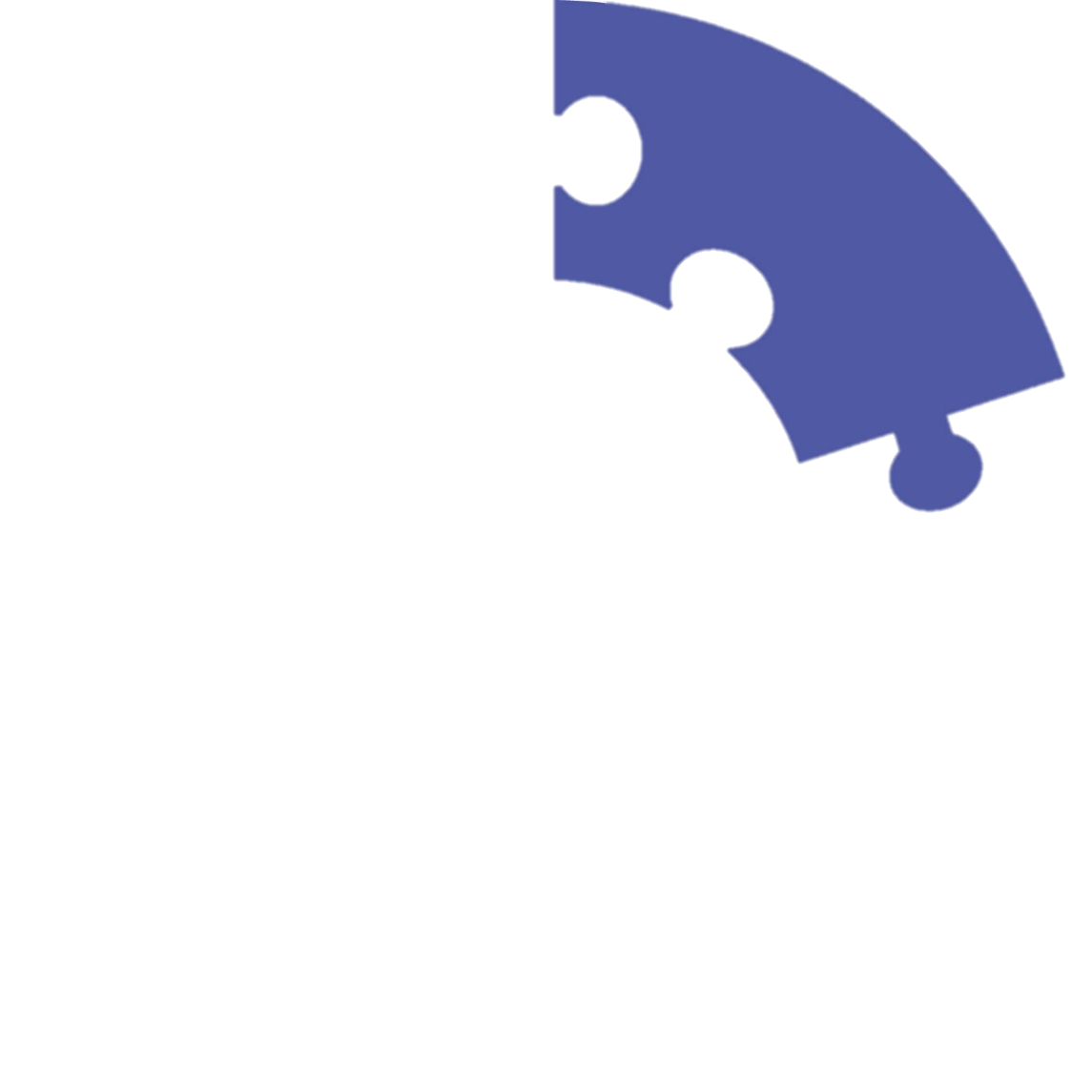 الأخت لأب.
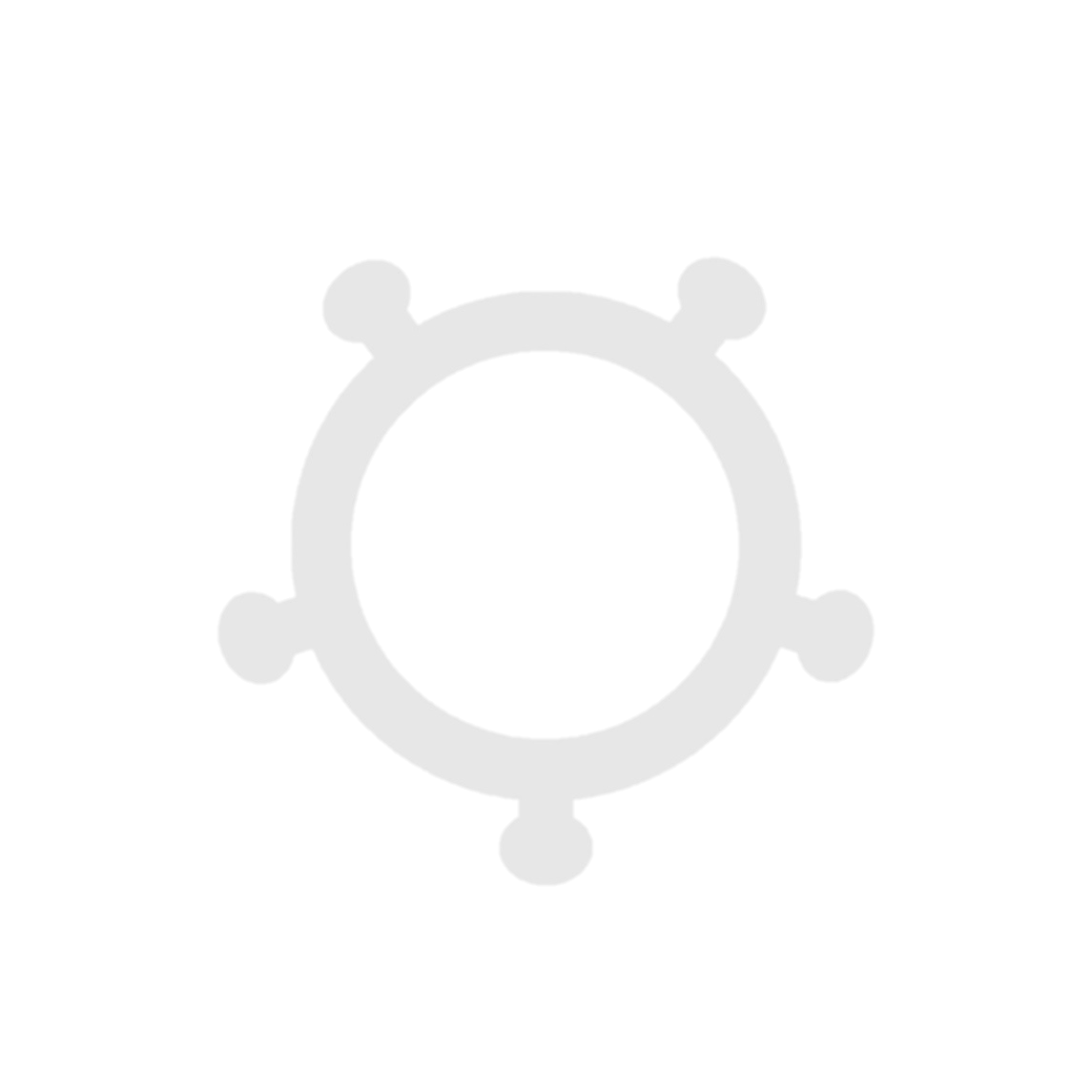 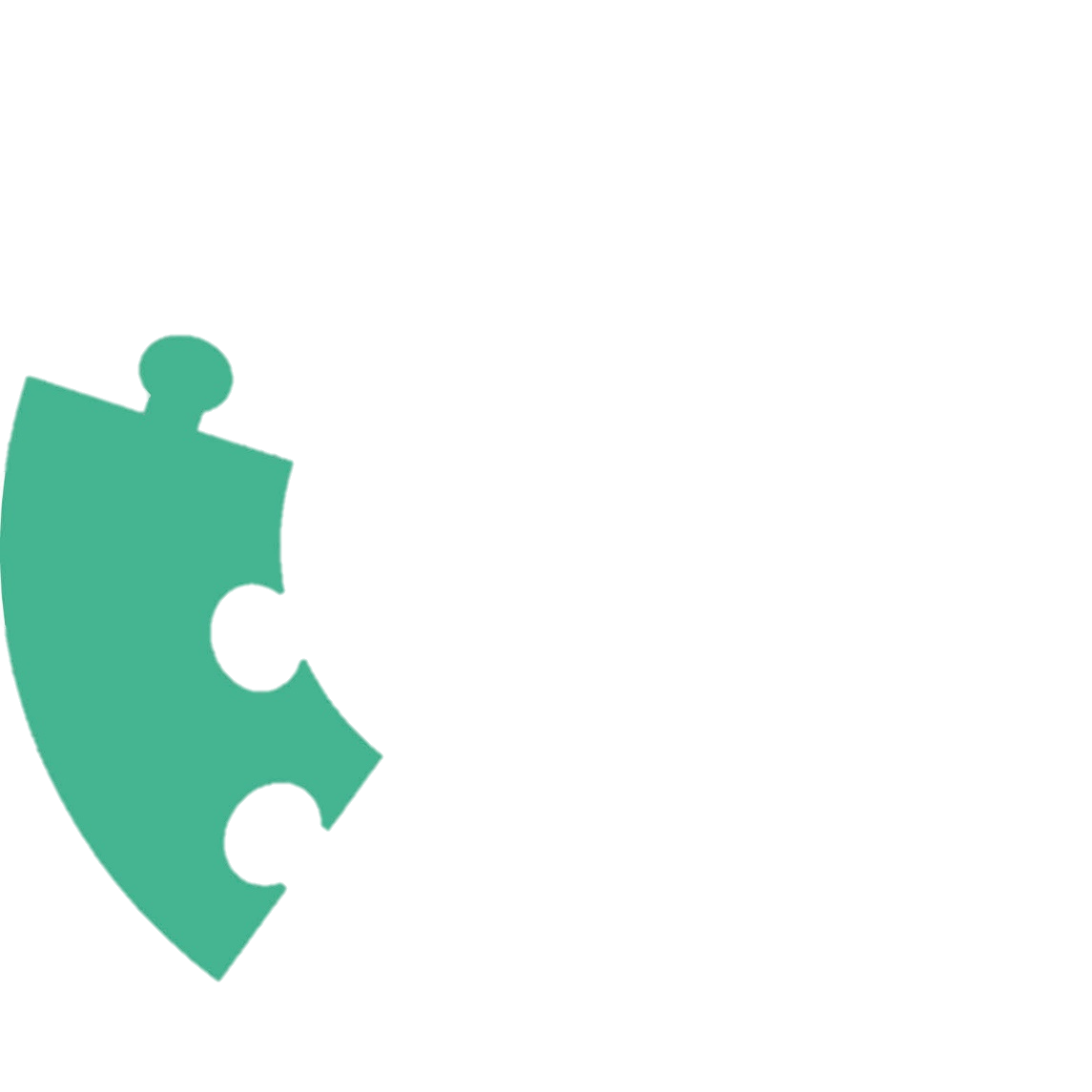 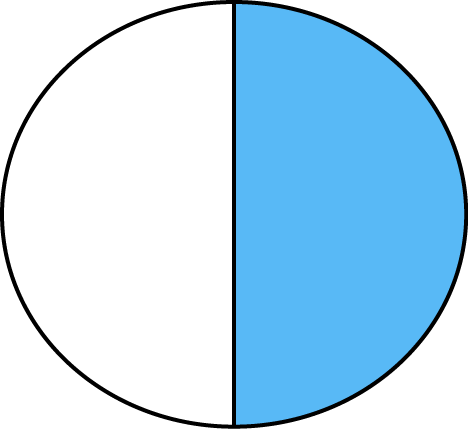 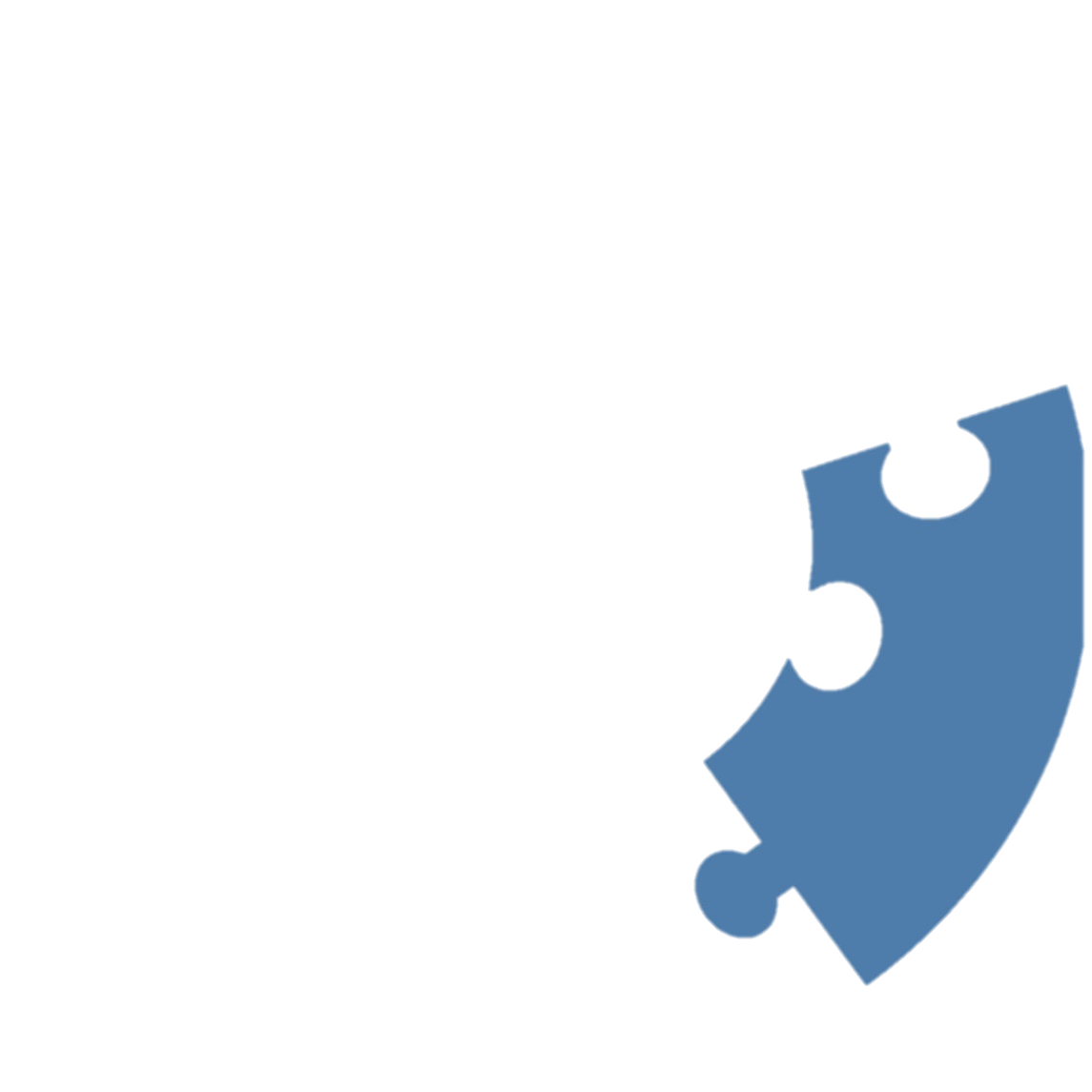 أصحاب
 النصف
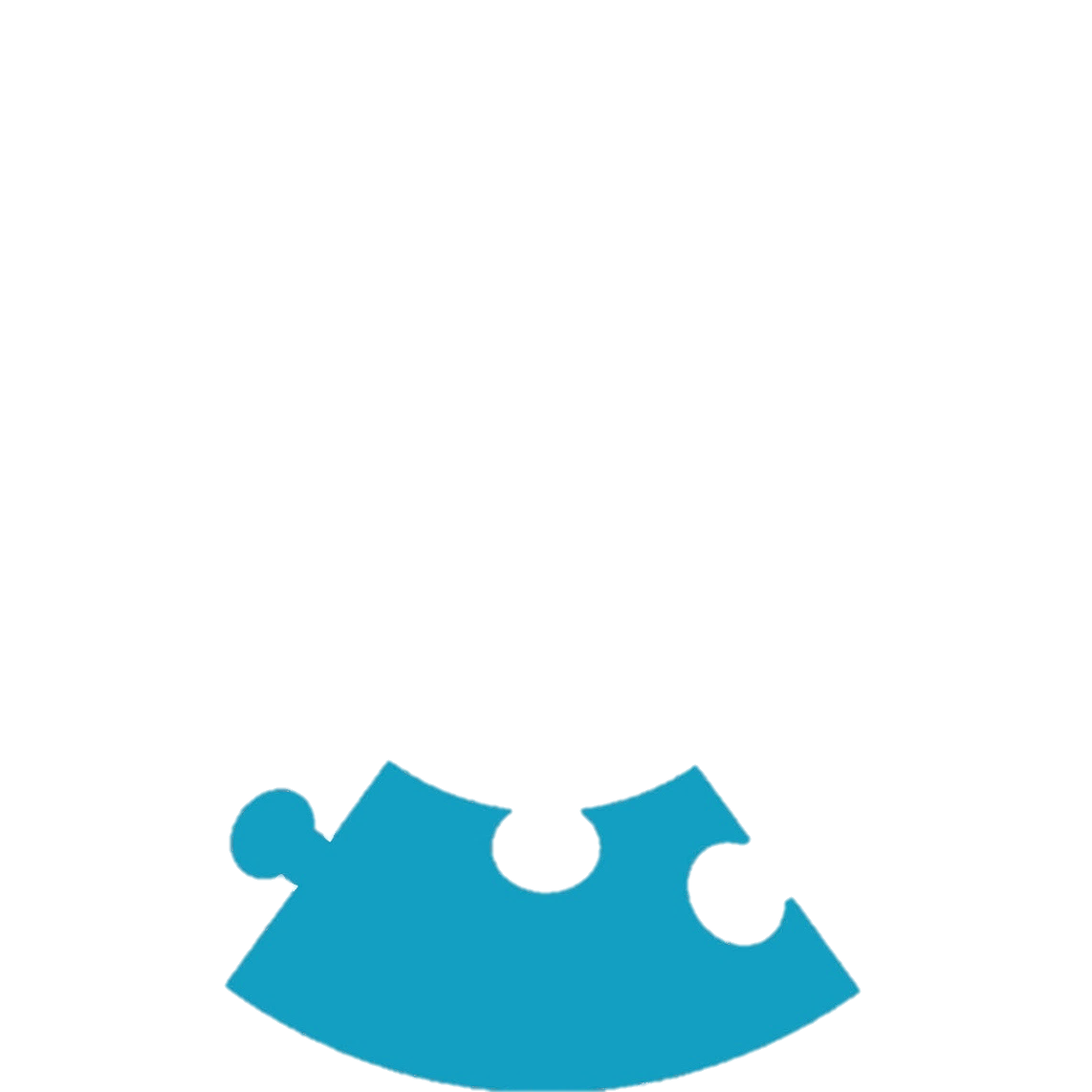 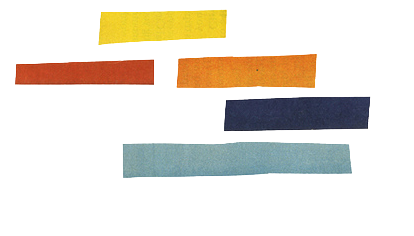 أصحاب النصف.
تستحق الأخت لأب النصف بخمسة شروط:
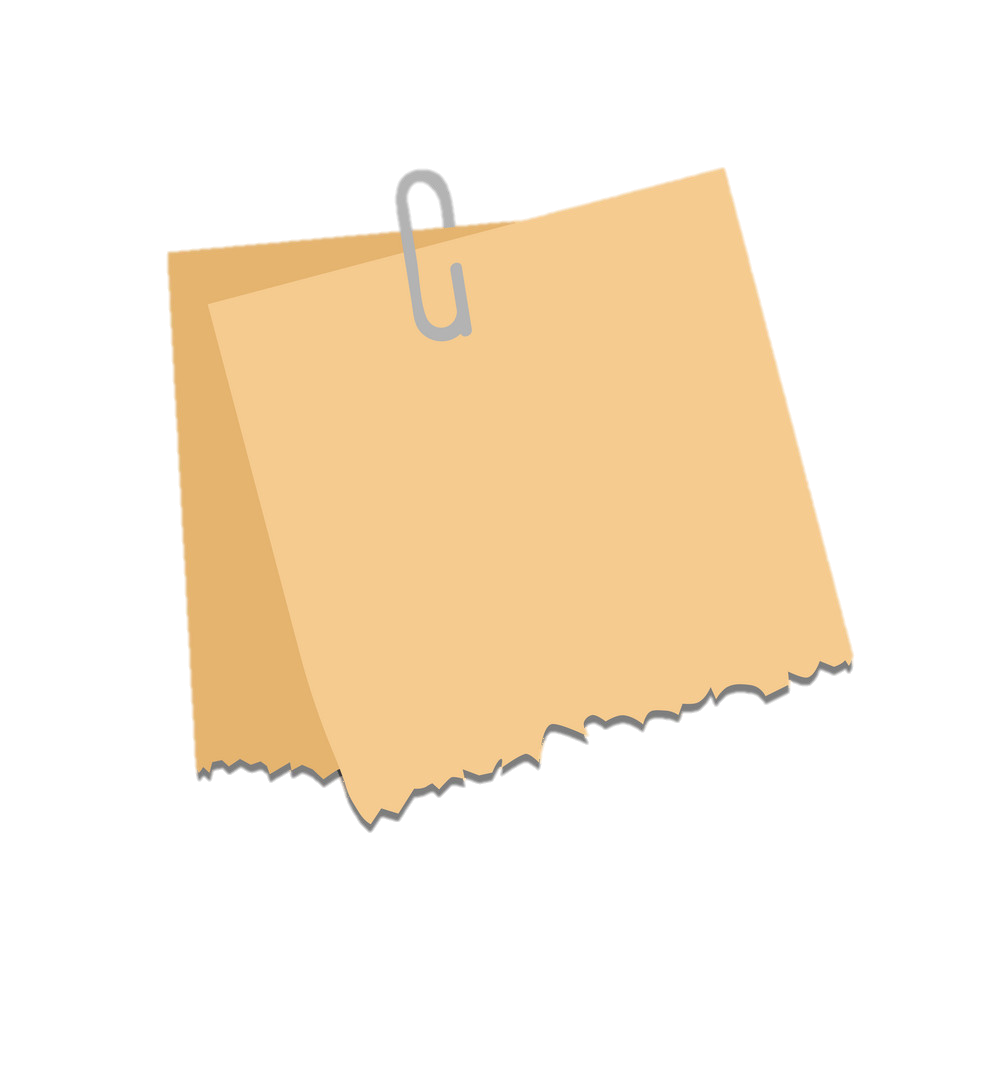 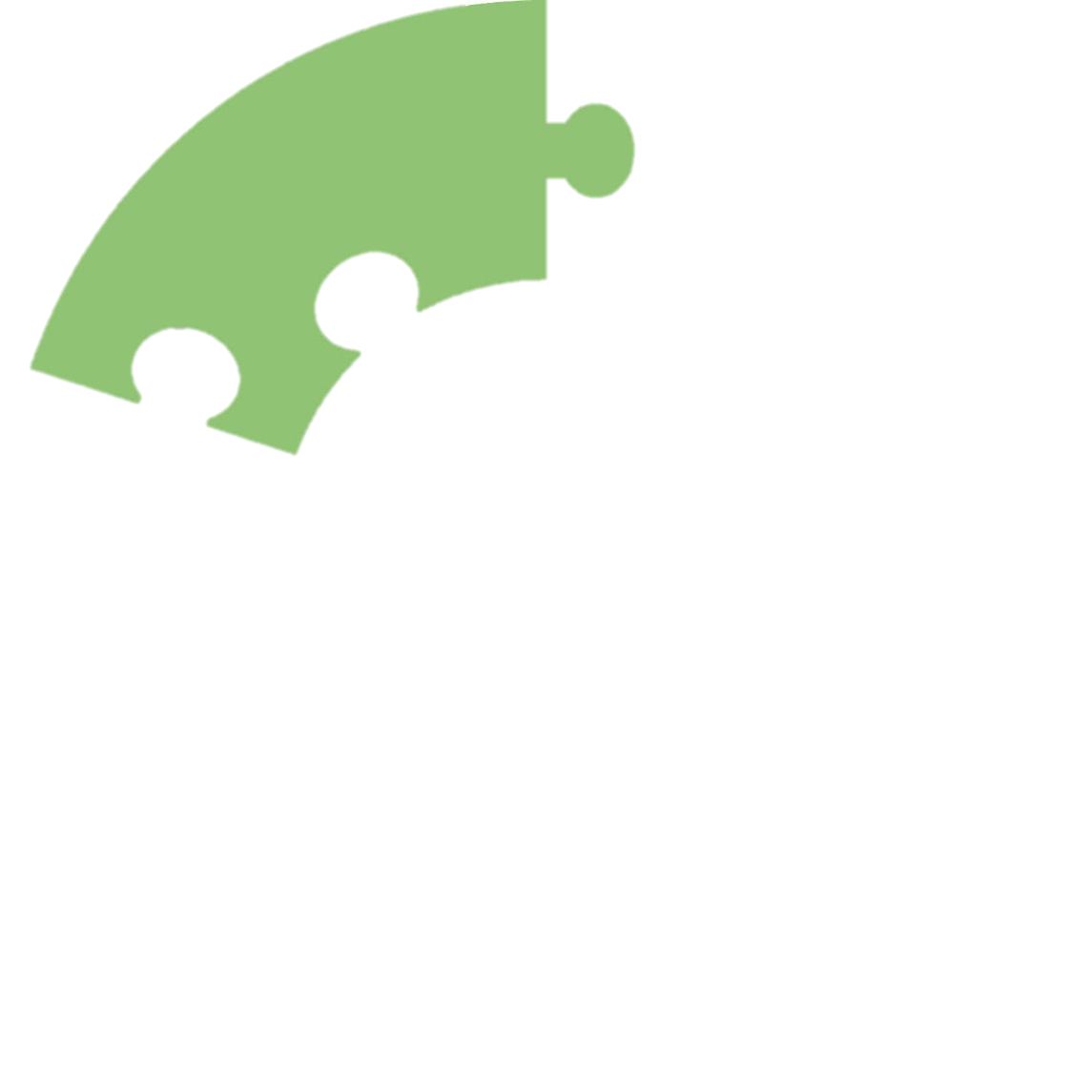 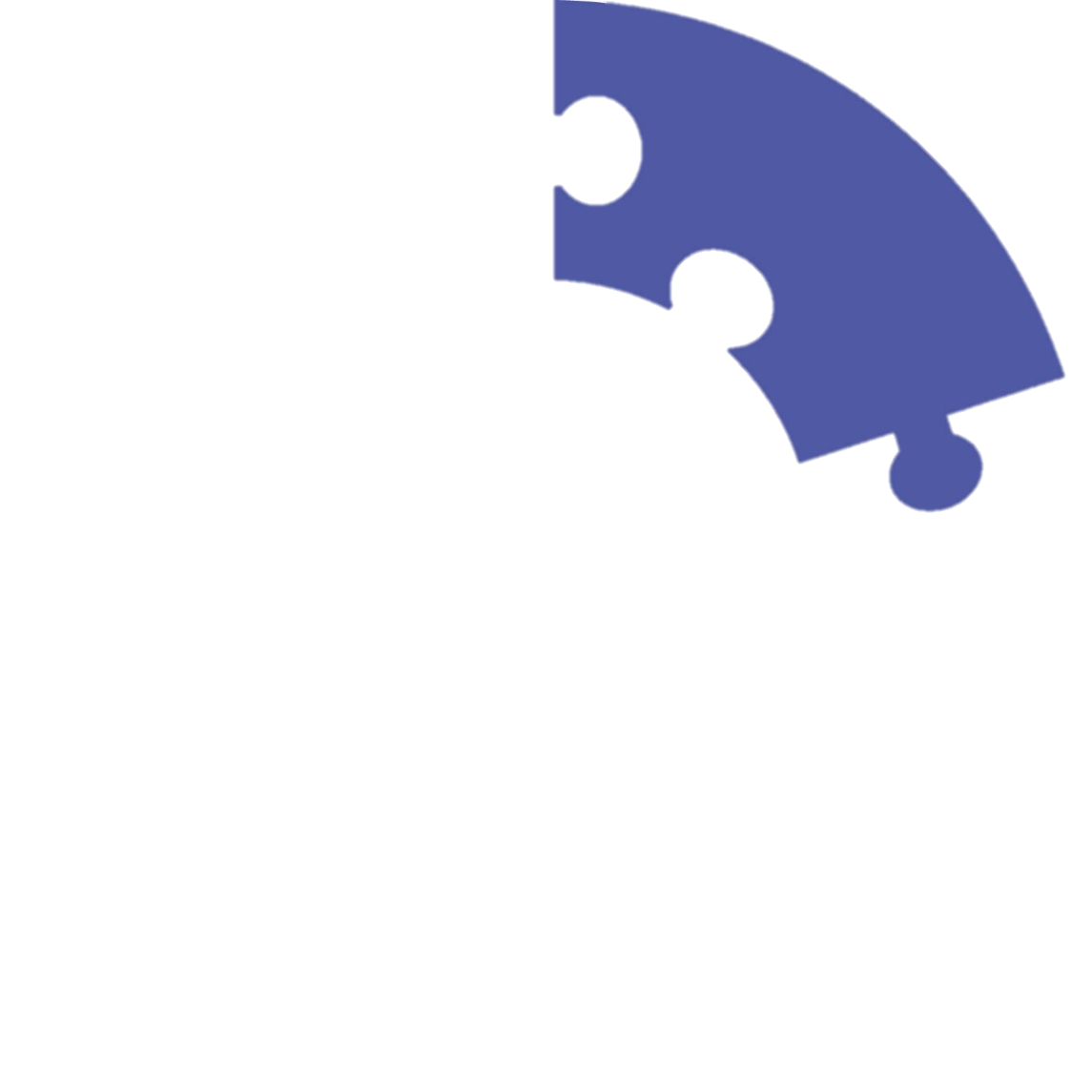 الأخت لأب.
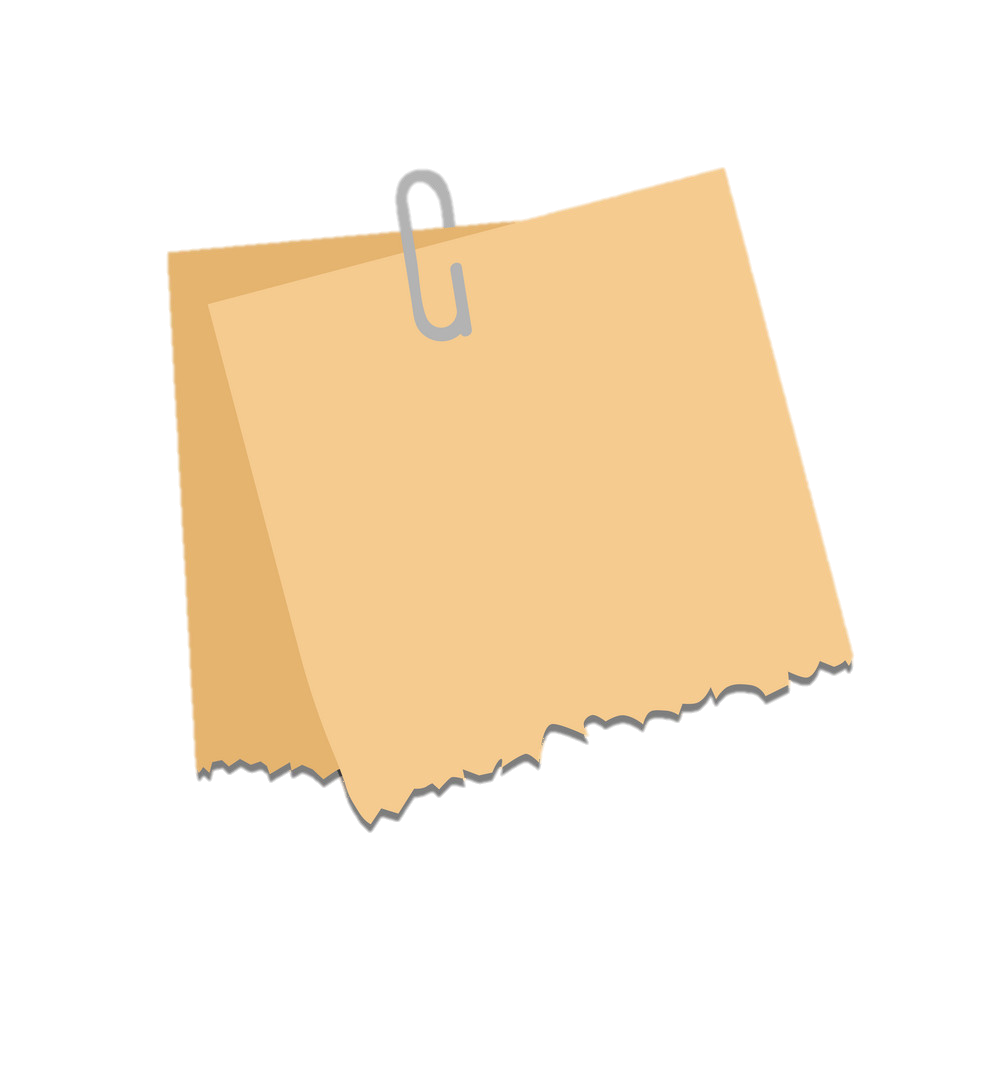 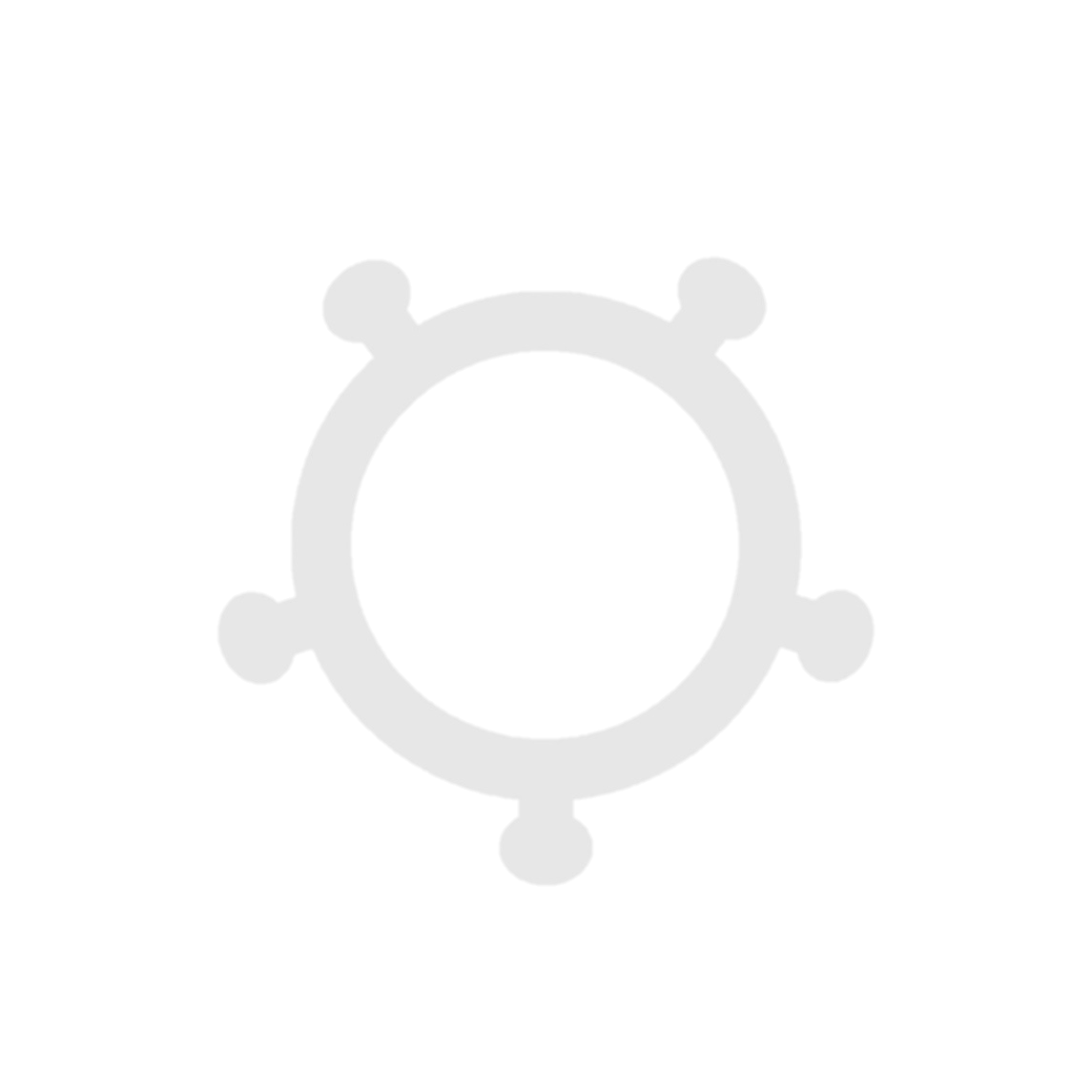 توفت امرأة عن زوج 
و أخت لأب واخ شقيق.
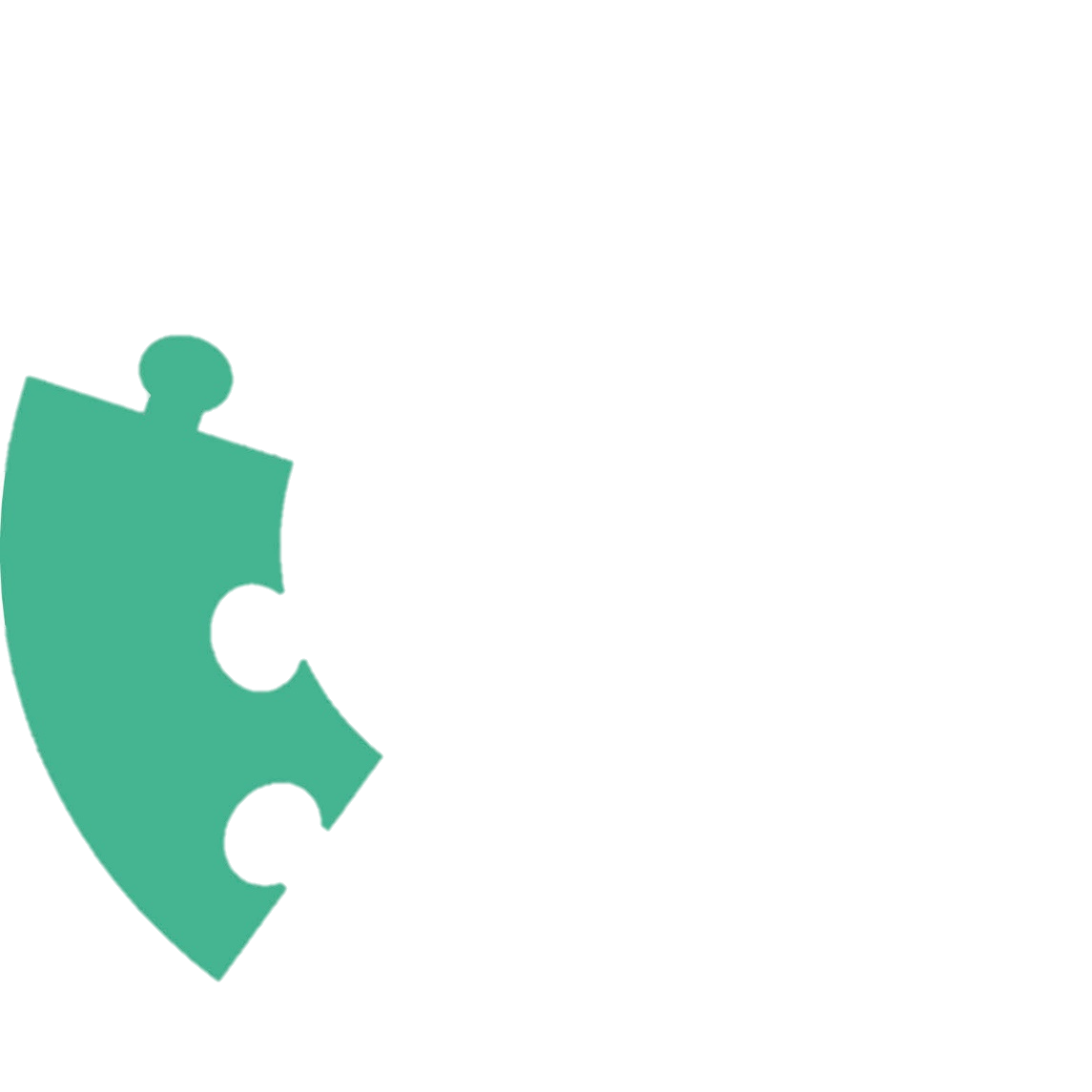 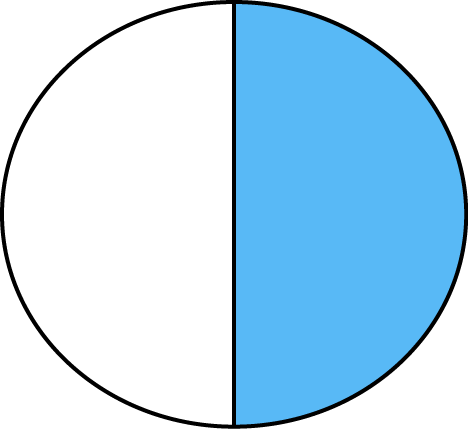 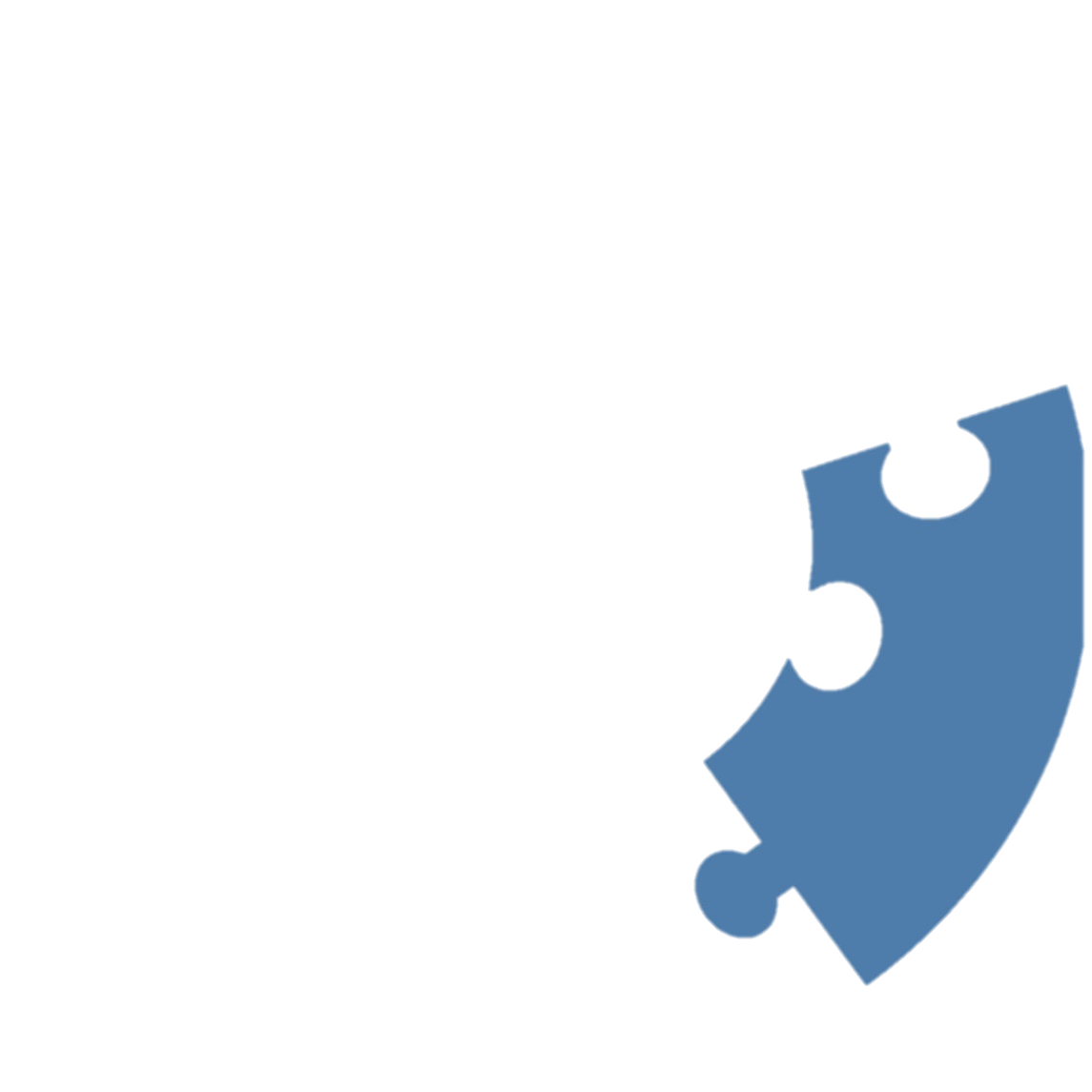 أصحاب
 النصف
توفيّ رجل عن زوجة 
و أخت لأب.
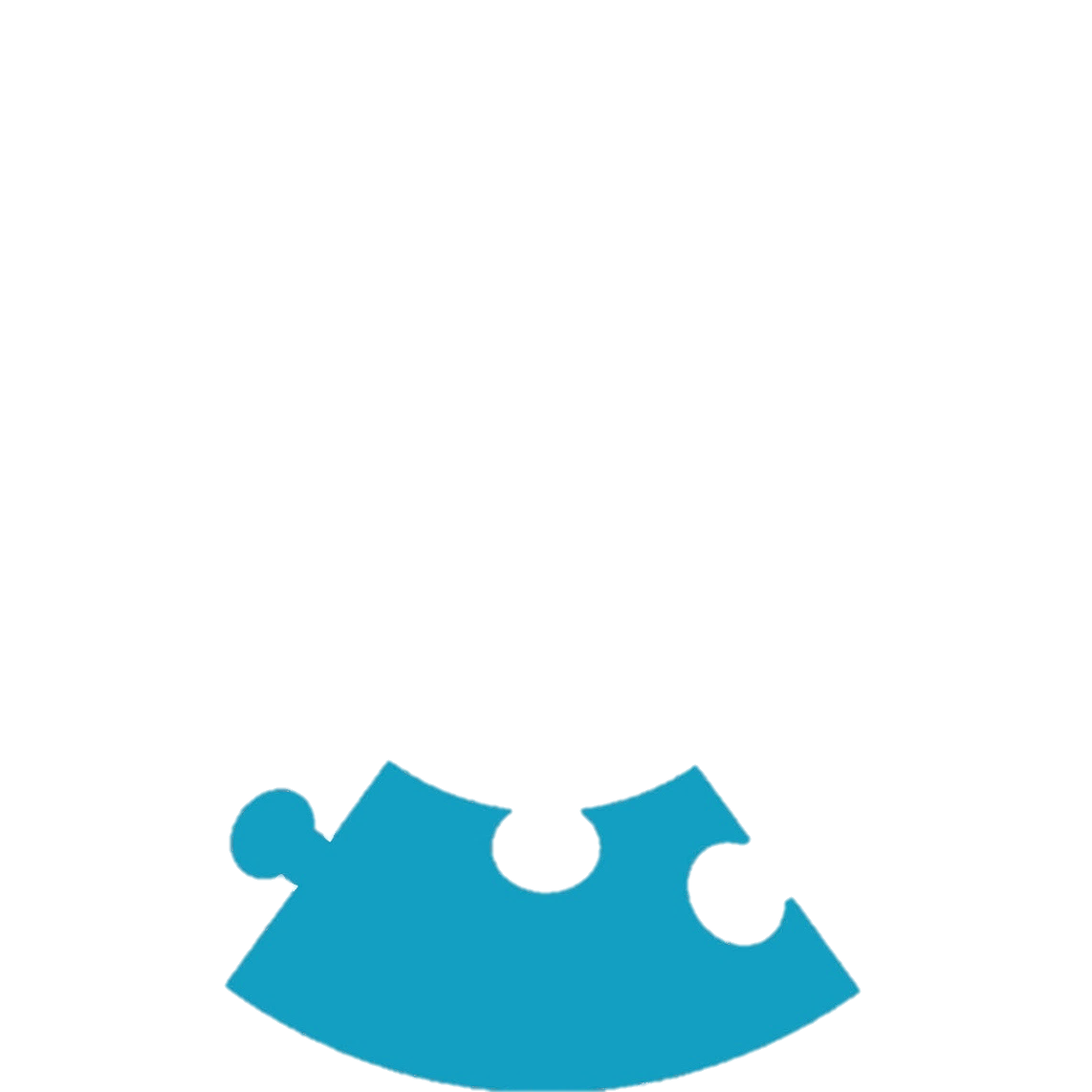 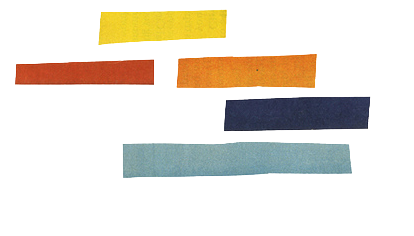 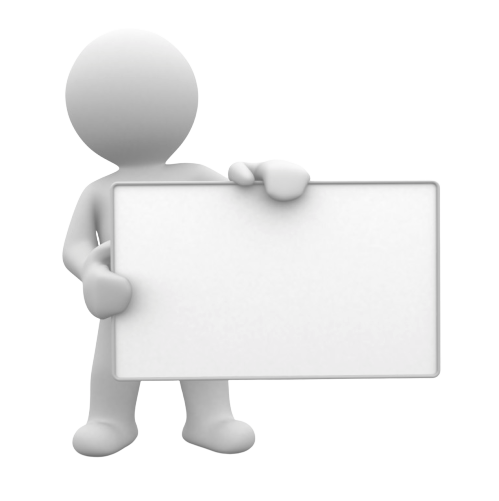 أصحاب النصف.
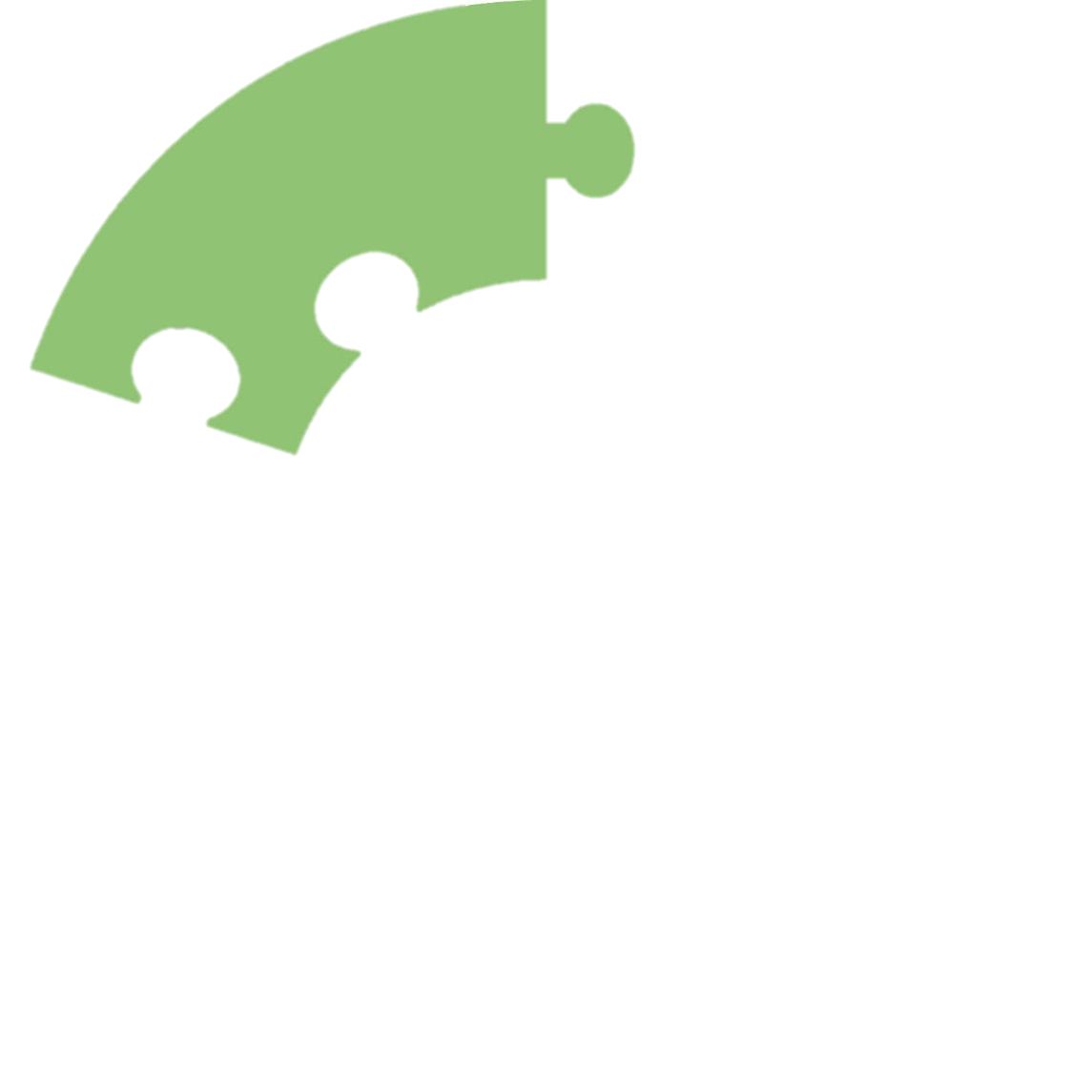 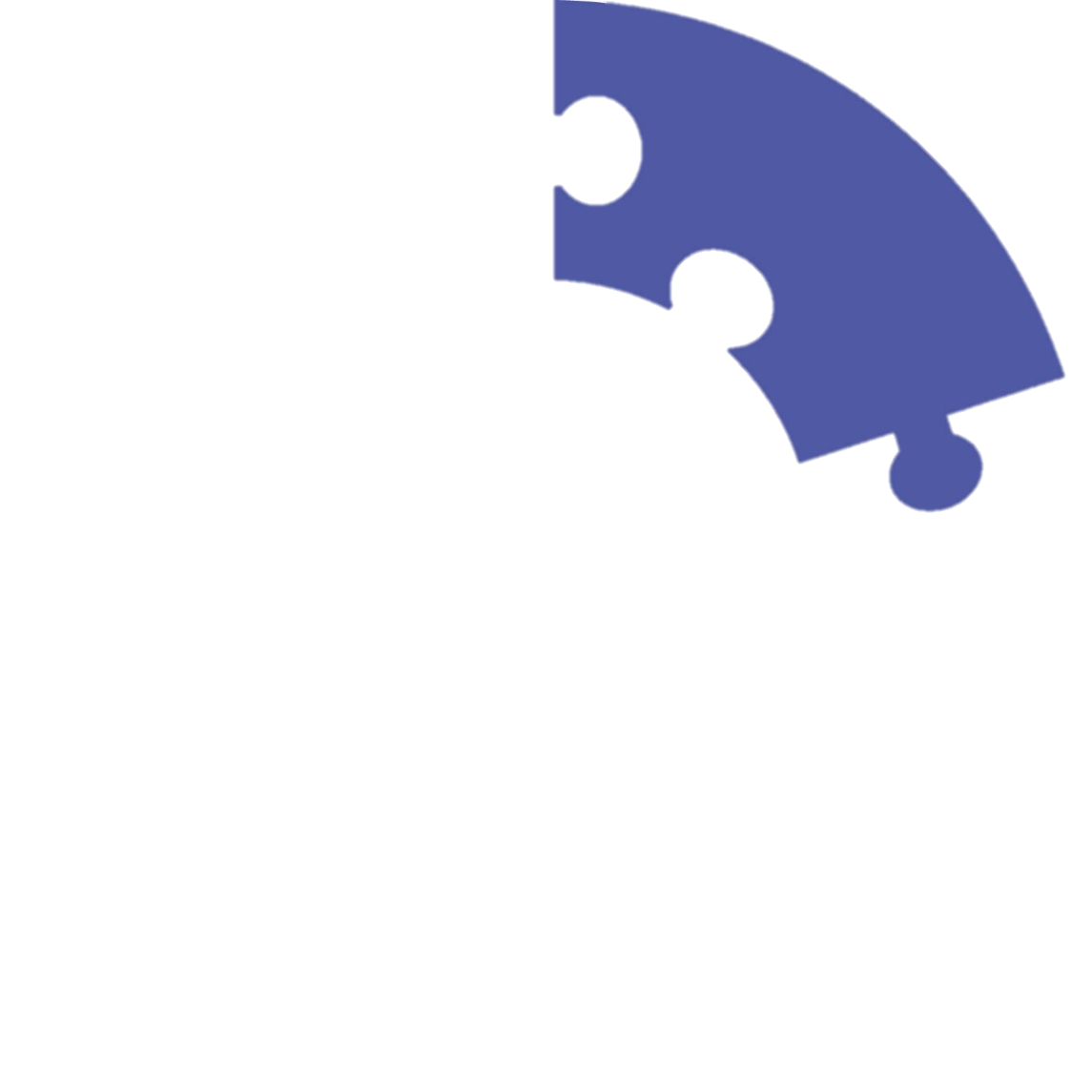 الأخت
 لأب.
الزوج
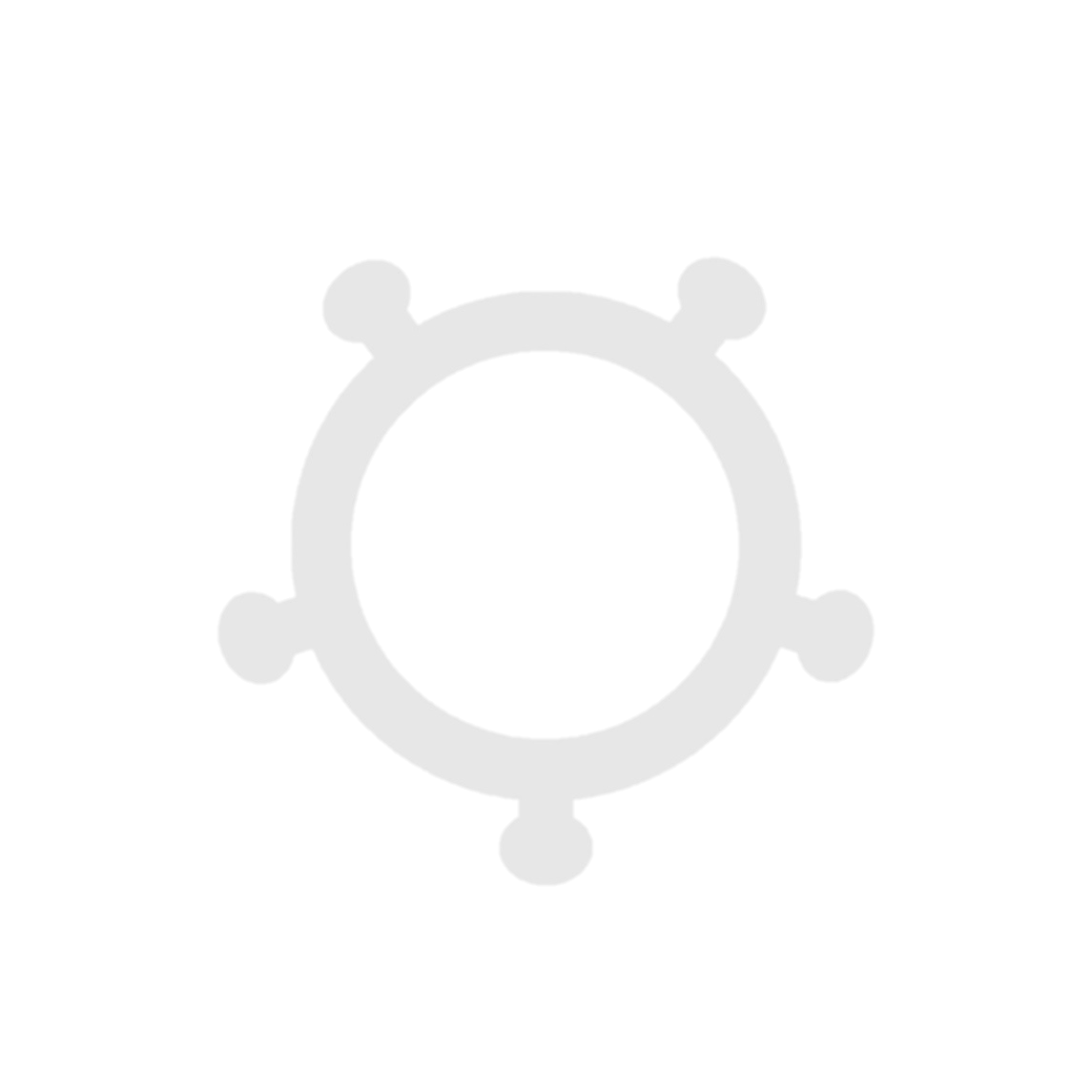 خمسة شروط
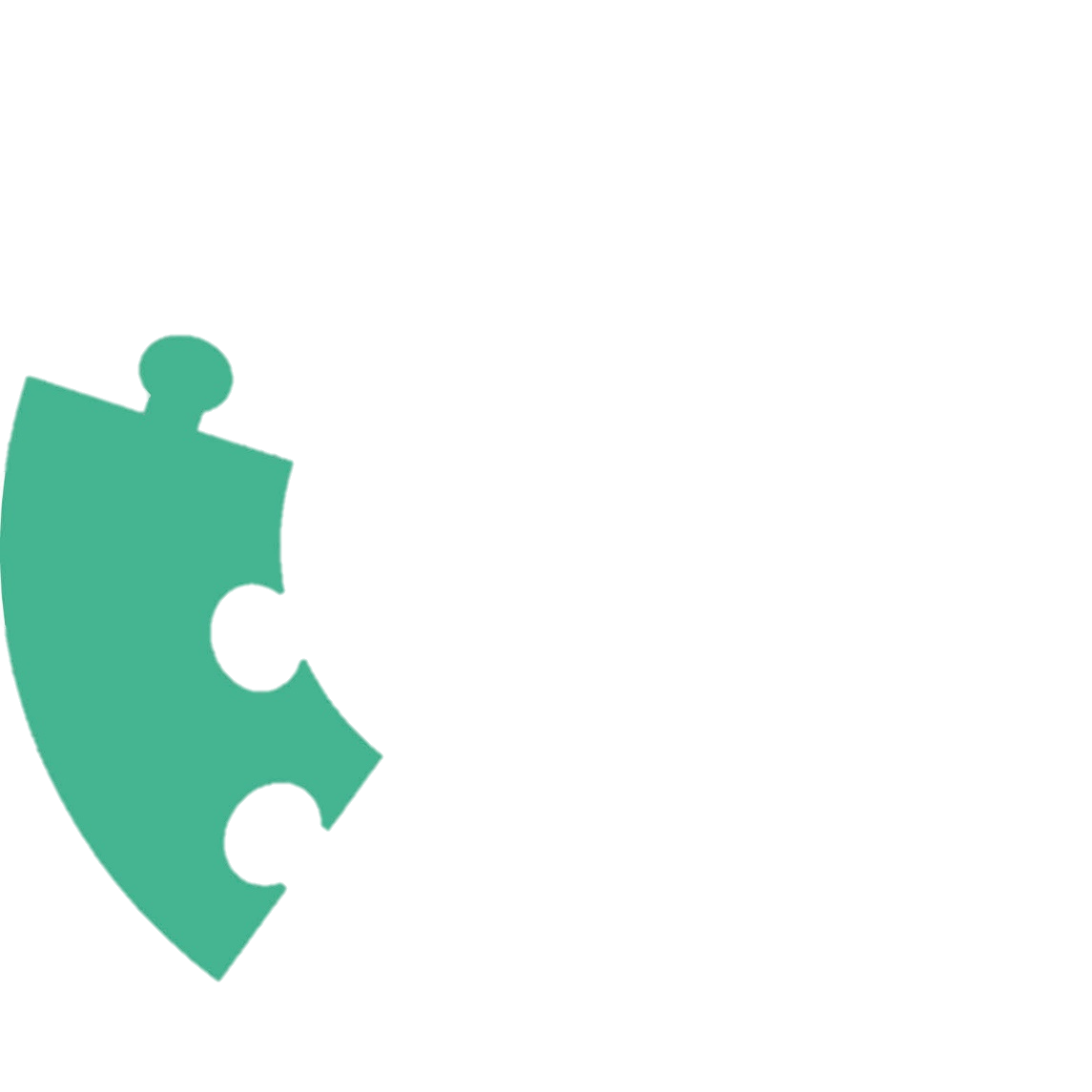 شرط واحد.
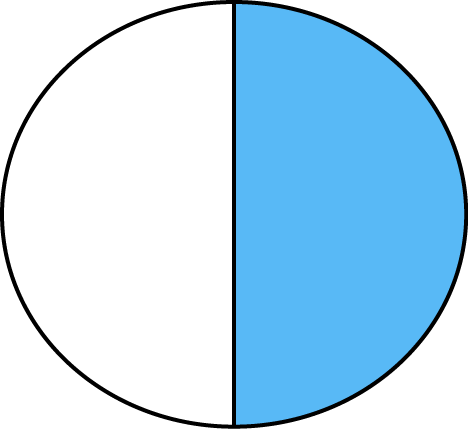 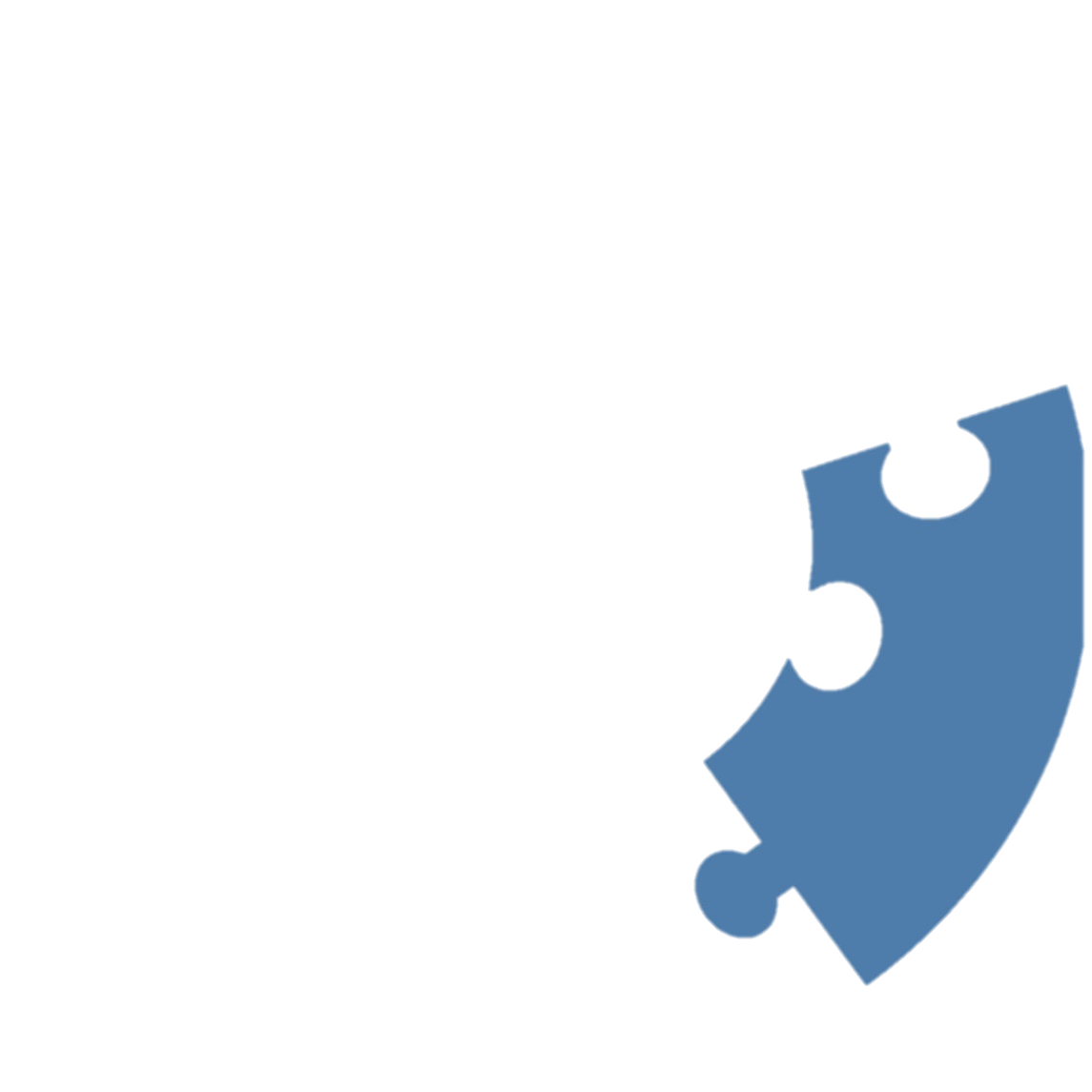 أصحاب
 النصف
صنّف/ي أصحاب النصف في 
جدول و اكتب/ي الشروط 
اسفل كل وارث.
الأخت
 الشقيقة
البنت
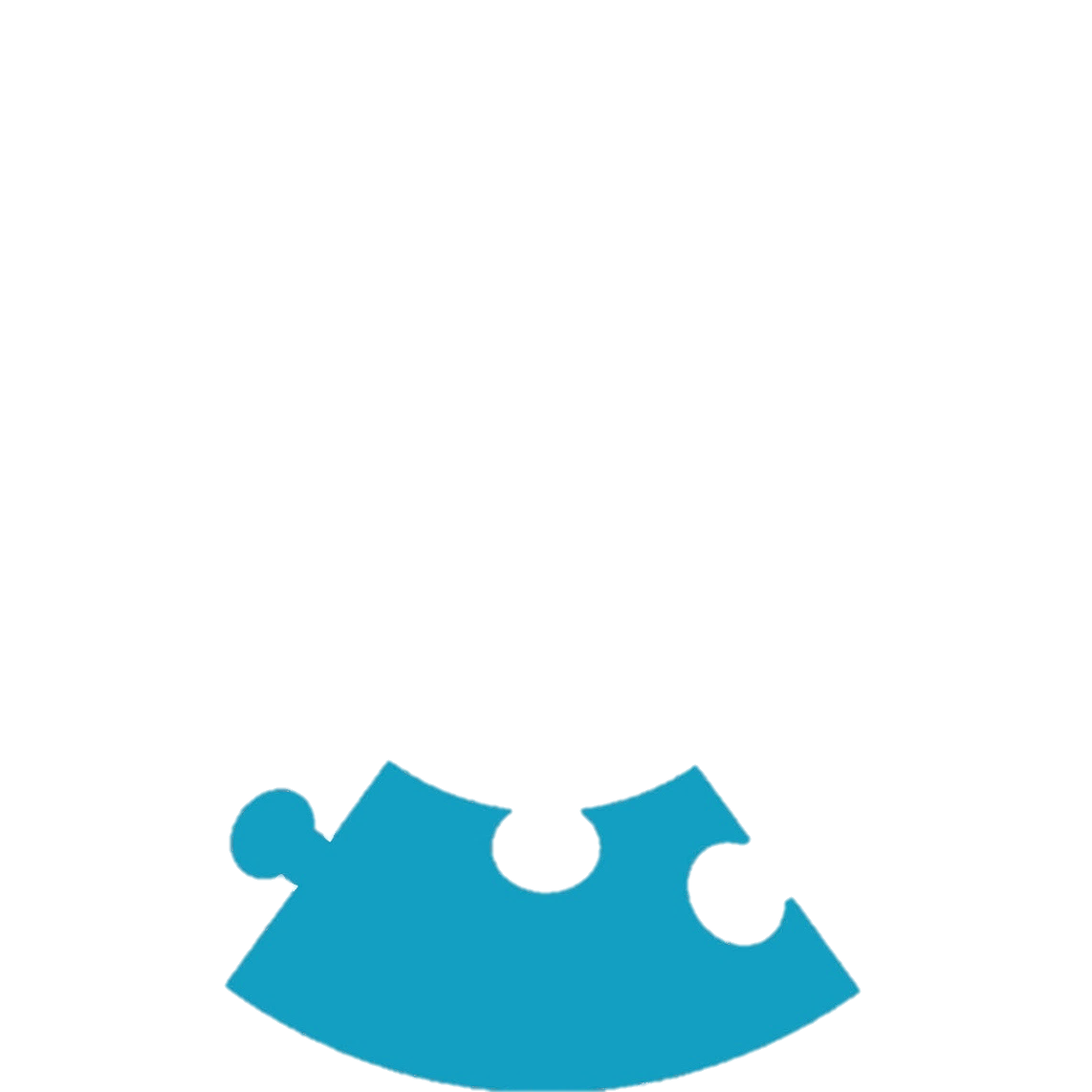 أربعة شروط
شرطان.
بنت الابن
ثلاثة شروط.
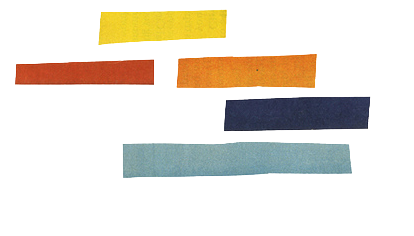 أصحاب الربع.
يستحق الربع اثنان من الورثة وهما :
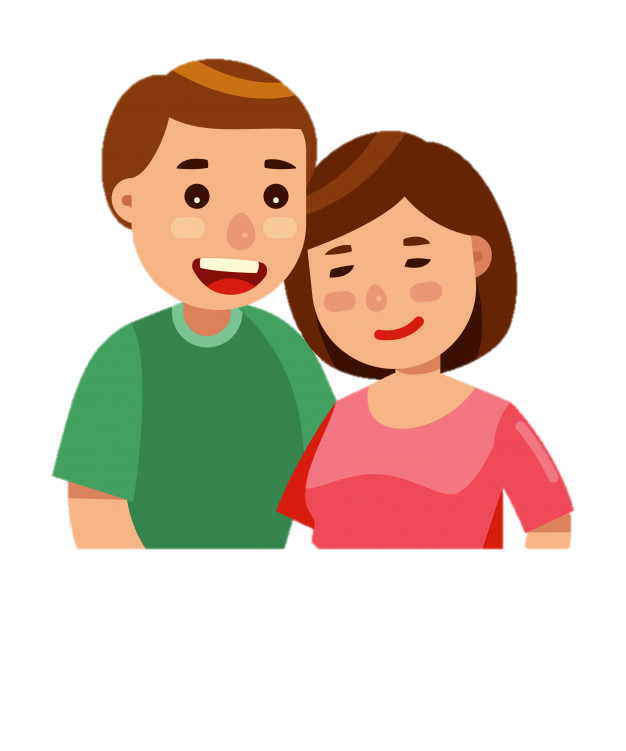 استخرج/ي دليلًا من آيات المواريث عن استحقاق الزوج 
والزوجة للربع !
أصحاب الربع.
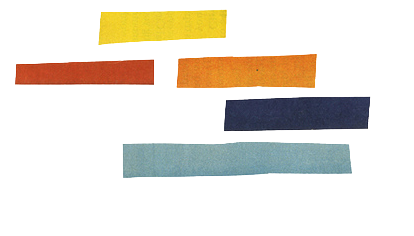 مثال:
وضح/ي ميراث الزوجين في الأمثلة التالية:
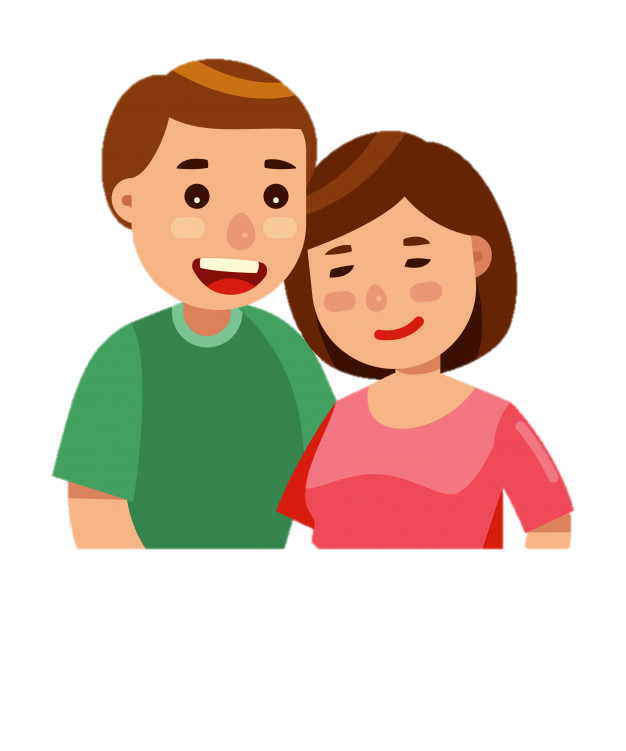 توفّت الزوجة عن زوجها و ابن وابنه !
يرث الزوج الربع لوجود الفرع الوارث (وهم الابناء).
توفّي الزوج عن زوجتين و لا أبناء له !
تشترك الزوجتين في الربع.
أصحاب الثُمن.
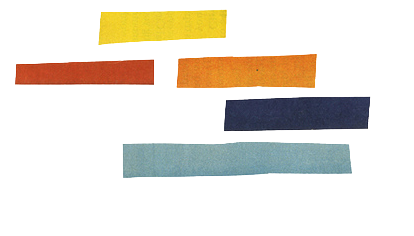 تستحق الزوجة أو الزوجات الثُمن تَركة زوجها بشرط وهو :
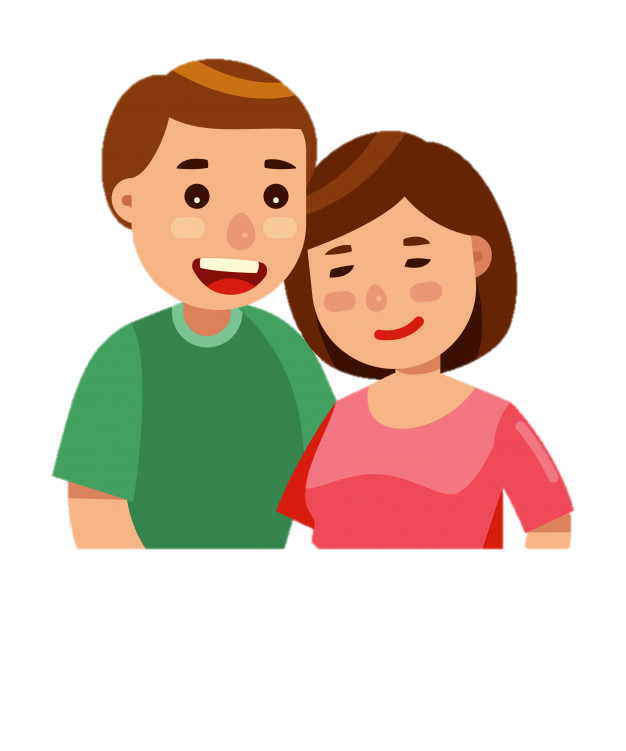 وجود الفرع الوارث للزوج.
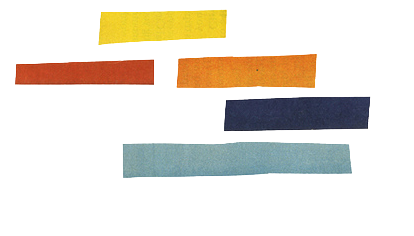 الدليل :
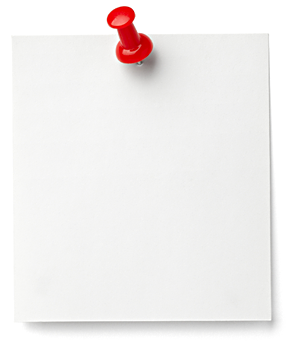 قال تعالى:
 "فَإِنْ كَانَ لَكُمْ وَلَدٌ فَلَهُنَّ الثُّمُنُ مِمَّا تَرَكْتُمْ".
من هو الفرع 
الوارث للزوج ؟
أصحاب الثُمن.
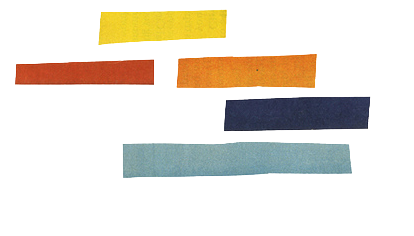 تستحق الزوجة أو الزوجات الثُمن تَركة زوجها بشرط وهو :
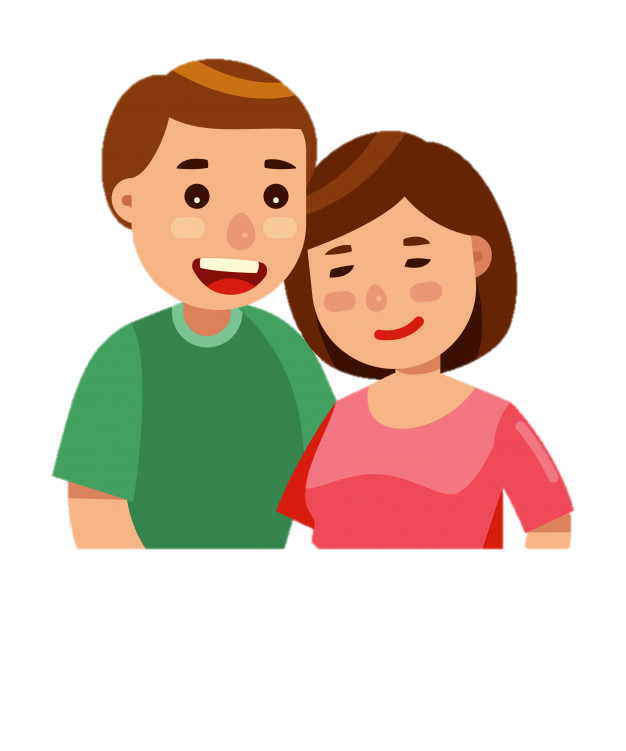 وجود الفرع الوارث للزوج.
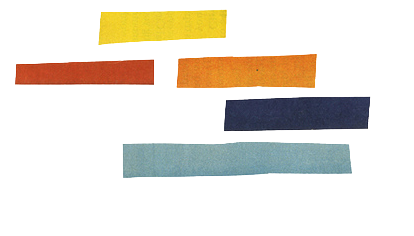 مثال:
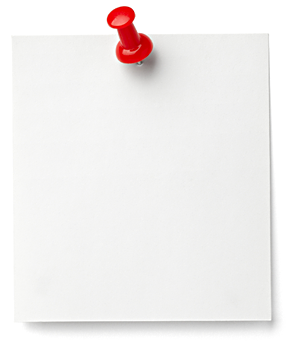 النصف للبنت
الثُمن للزوجة.
توفيّ الزوج عن 
زوجة وابنة :
أصحاب الثلثين
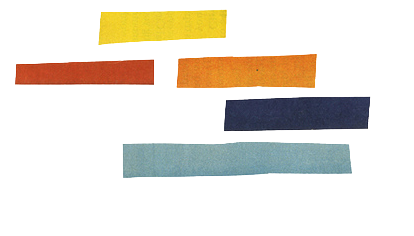 وارثات الثلثين
هُن البنات اللاتي تَرِث الواحدة منهن النصف مُنفَرِدة.
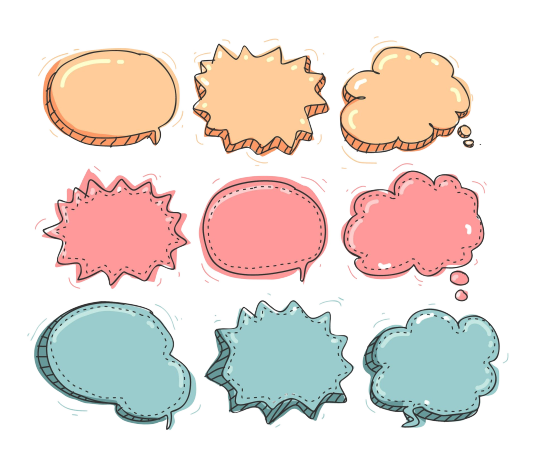 استرجع/ي وارثات
النصف مع ذِكر 
عدد الشروط !
4
5
3
2
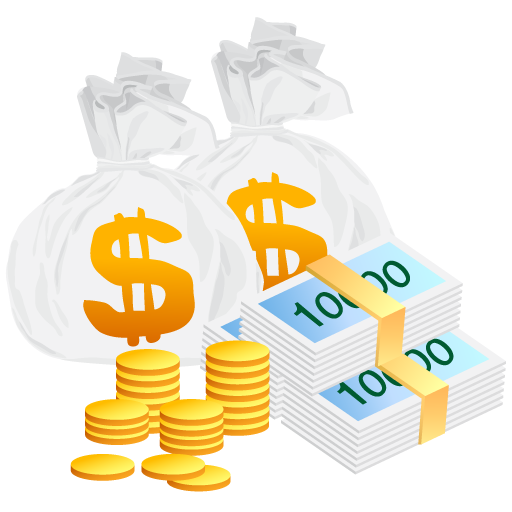 اذا كان للوارثات في النصف مُشاركات فإنهن يحصلن
 على الثلثين لاختلال شرط عدم وجود المُشارك.
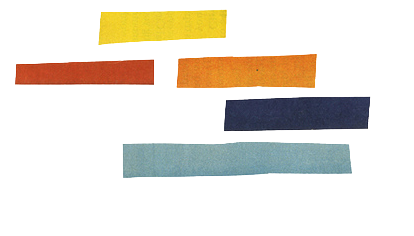 استنتج/ي شروط استحقاق الثلثين من خلال النظر في الآيات ، و الاستعانة
بـالتلميحات التالية ، ثم املئ/ـي الجدول  :
نشاط:
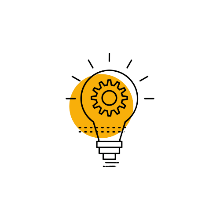 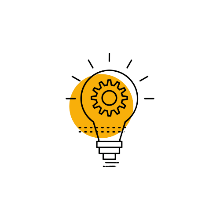 اذا كان للوارثات في النصف "مُشاركات" فإنهن يحصلن على الثلثين لاختلال شرط عدم وجود المُشارك.
شروط الوارثات للثلثين ، نفس شروط
الوارثة للنصف مع اختلاف شرط واحد فقط.
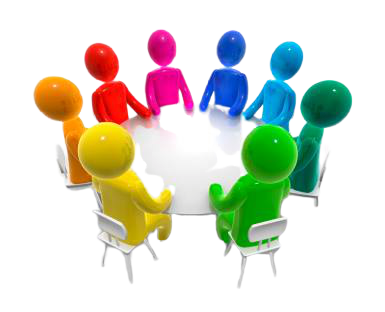 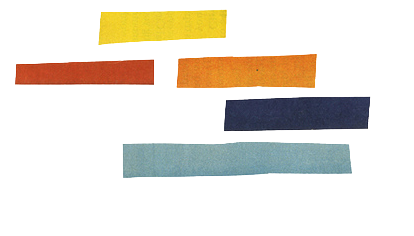 الأخوة لأم.
الأم
أصحاب الثُلث
الأم
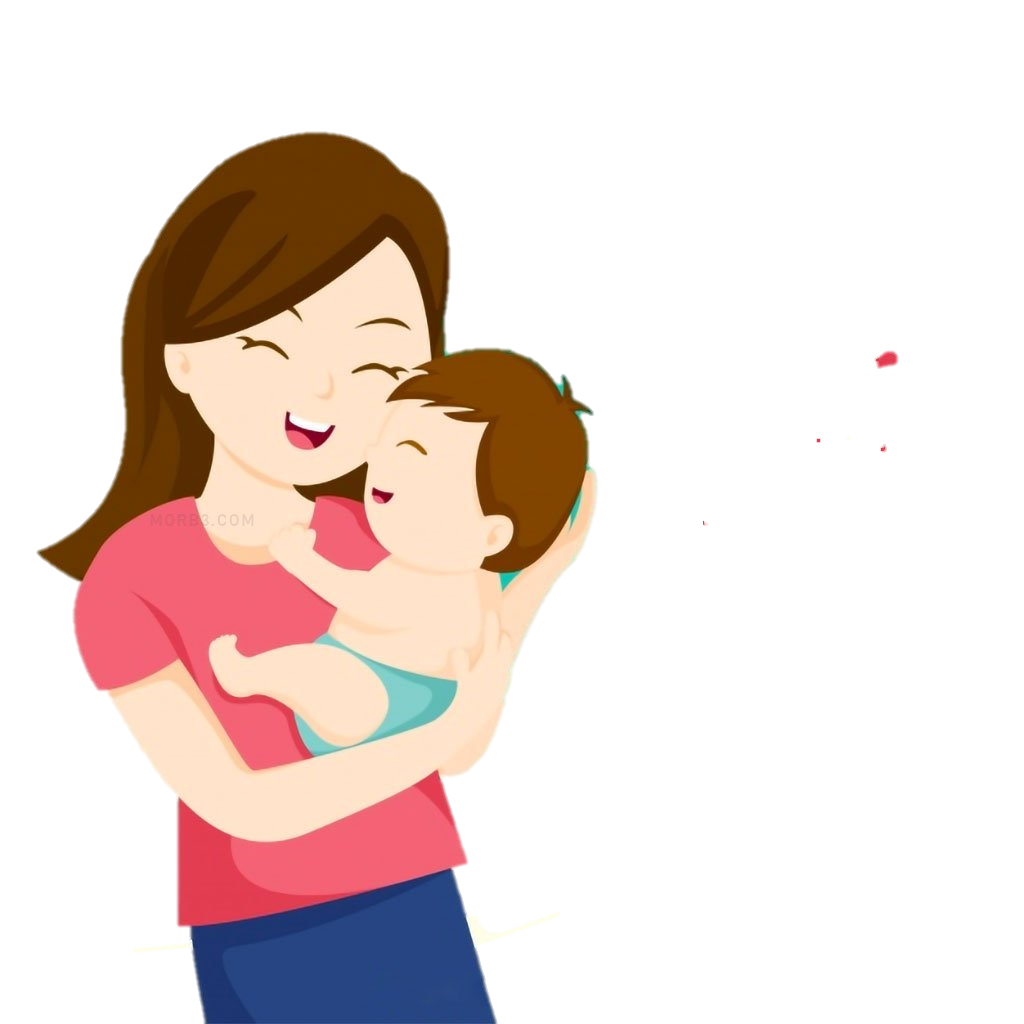 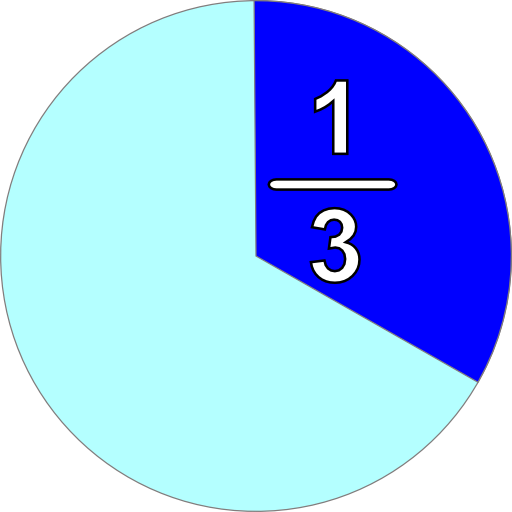 هات مثالًا على الفرع الوارث 
ذكرًا او انثى؟
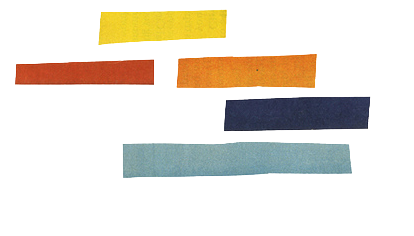 الأم
أصحاب الثُلث
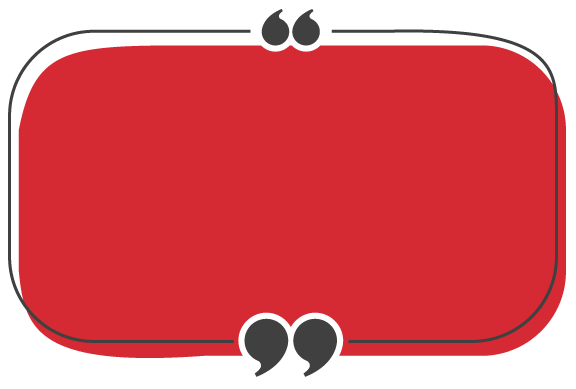 قال تعالى: "فَإِن لَّمْ يَكُن لَّهُۥ وَلَدٌ وَوَرِثَهُۥٓ 
أَبَوَاهُ فَلِأُمِّهِ ٱلثُّلُثُ ۚ فَإِن كَانَ لَهُۥٓ إِخْوَةٌ 
فَلِأُمِّهِ ٱلسُّدُسُ "
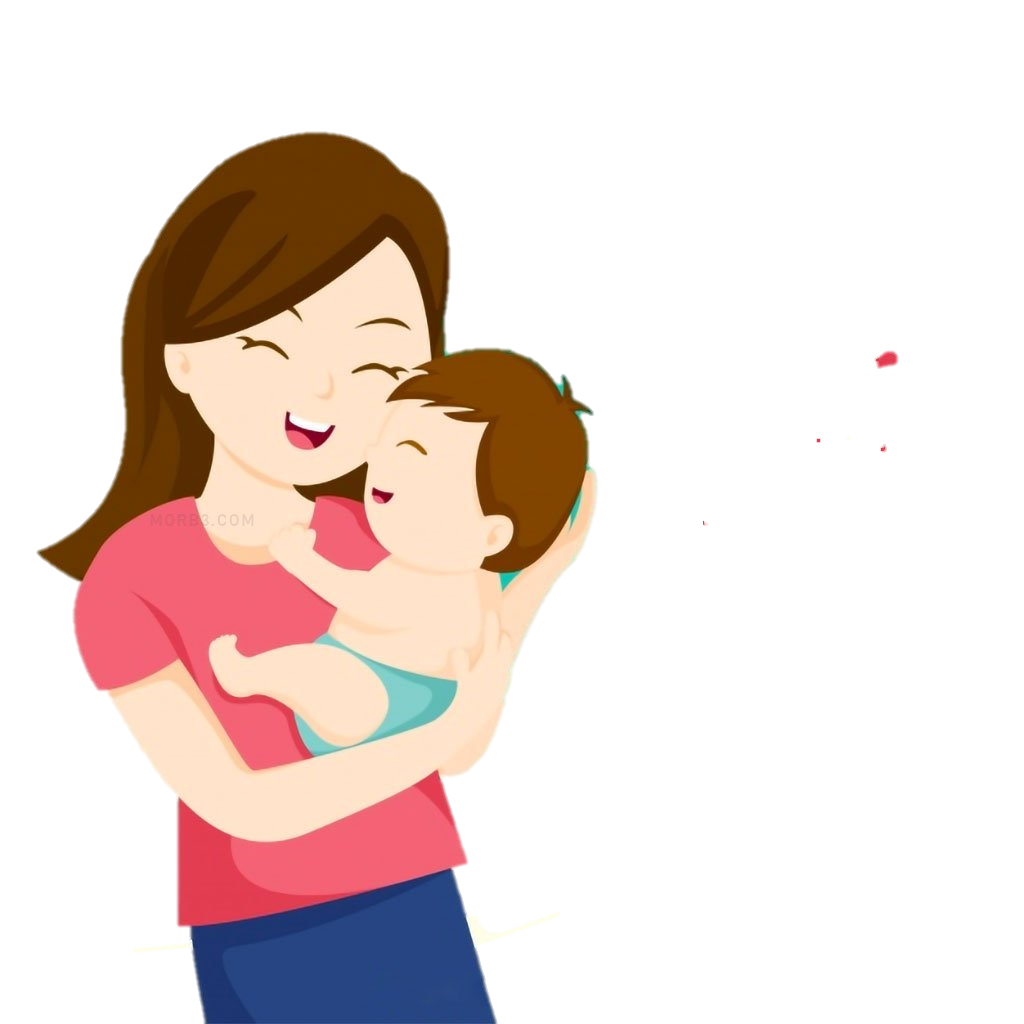 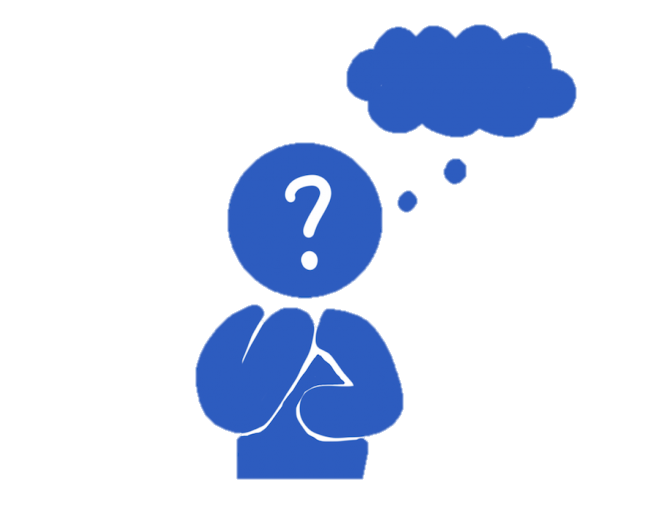 استخرج/ي من الدليل ماذا ترث الأم اذا اختل 
الشرط الأول أو الثاني !
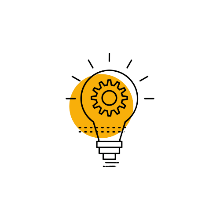 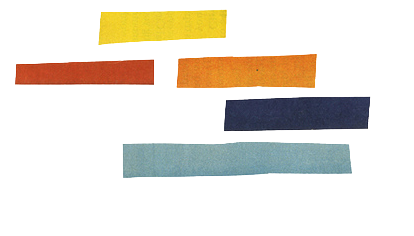 الأم
أصحاب الثُلث
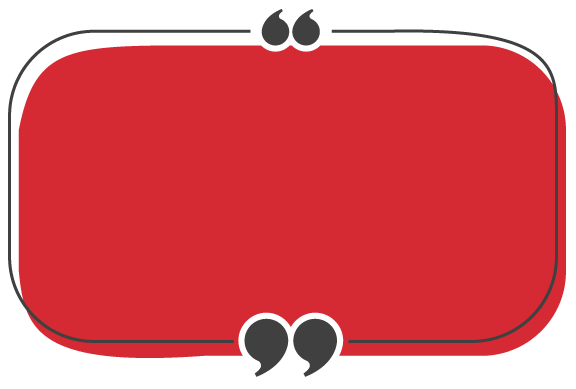 اذكر مِثالًا ترث فيه الأم الثلث !
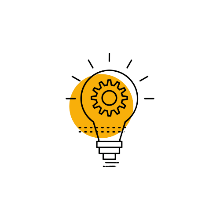 قال تعالى: "فَإِن لَّمْ يَكُن لَّهُۥ وَلَدٌ وَوَرِثَهُۥٓ 
أَبَوَاهُ فَلِأُمِّهِ ٱلثُّلُثُ ۚ فَإِن كَانَ لَهُۥٓ إِخْوَةٌ 
فَلِأُمِّهِ ٱلسُّدُسُ "
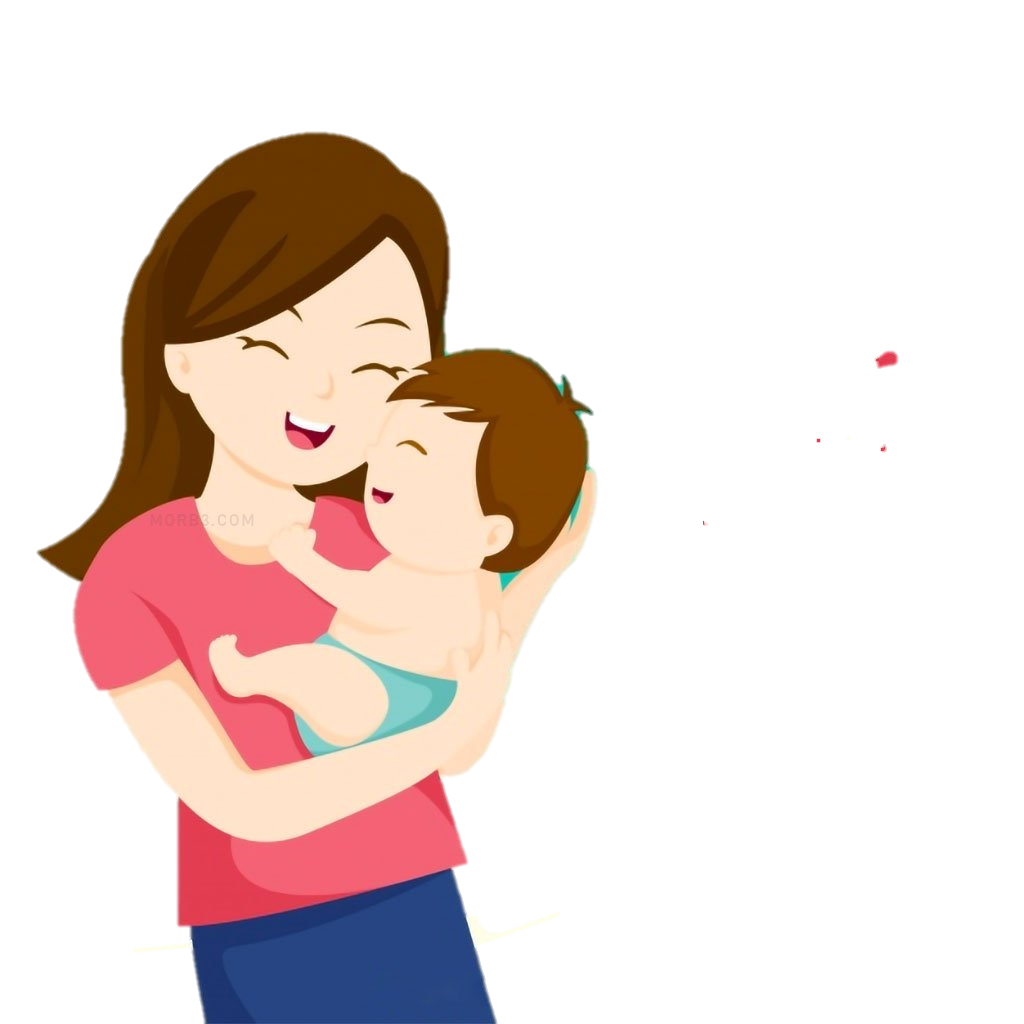 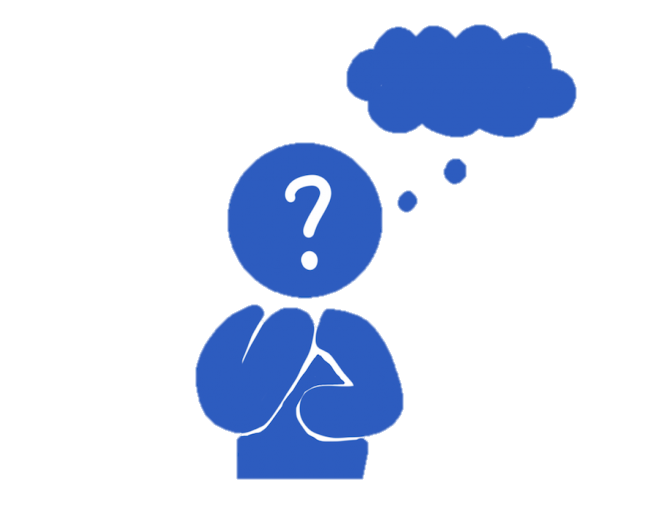 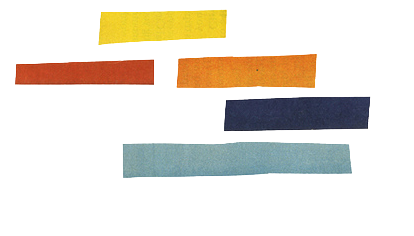 الأم
أصحاب الثُلث
ترث الأم ثلث الباقي اذا 
كانت المسألة احدى 
المسألتين العُمريتين.
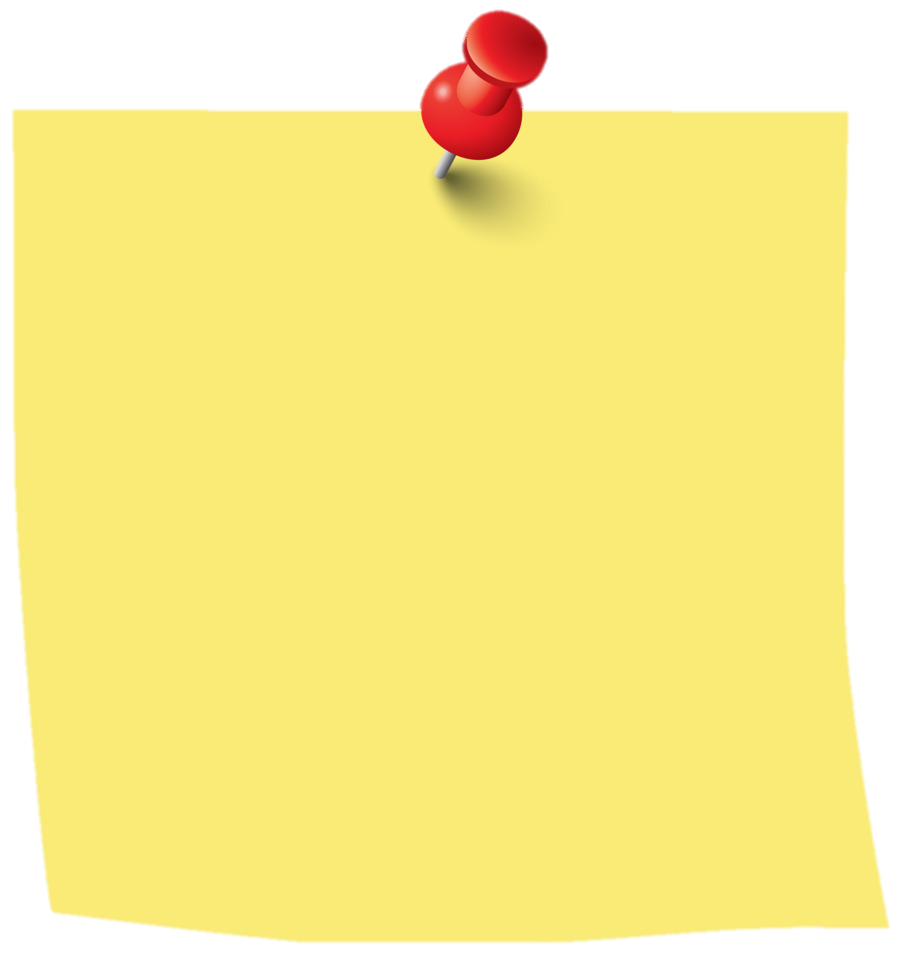 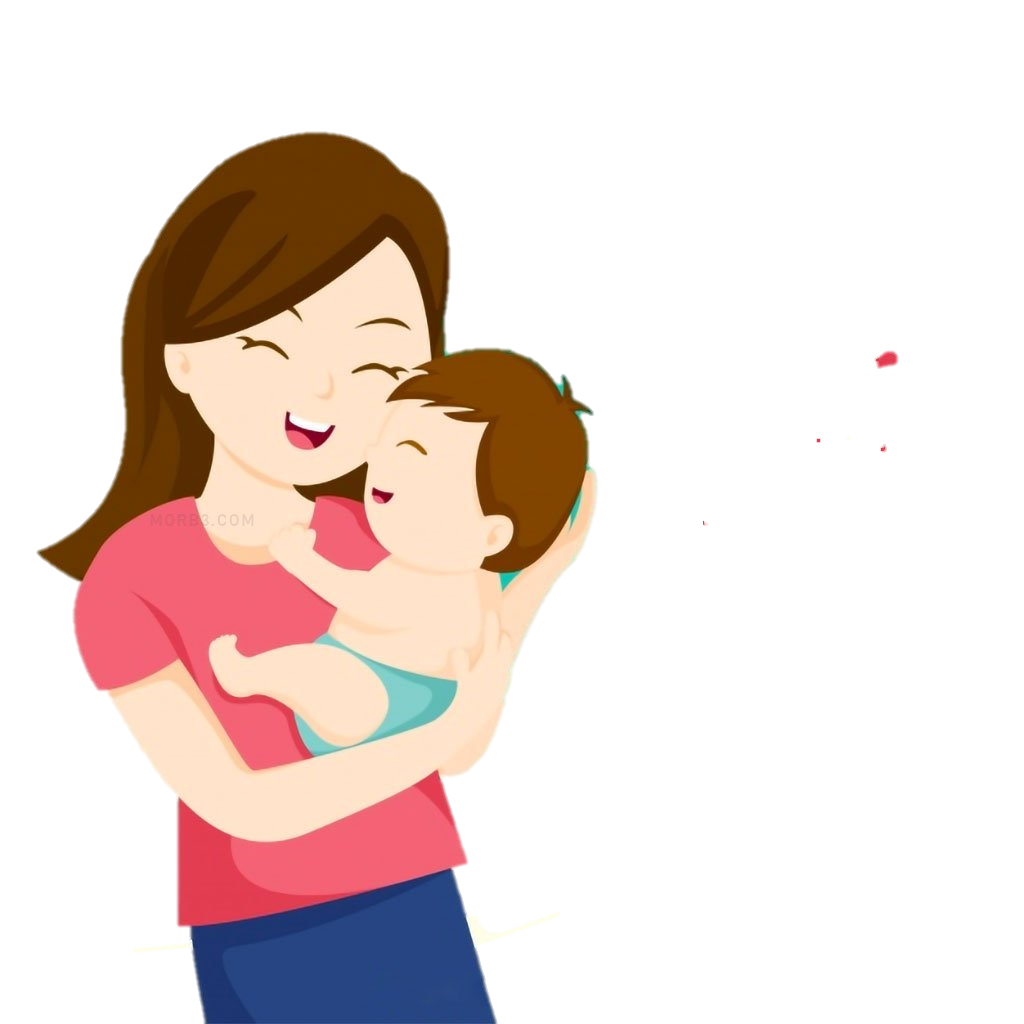 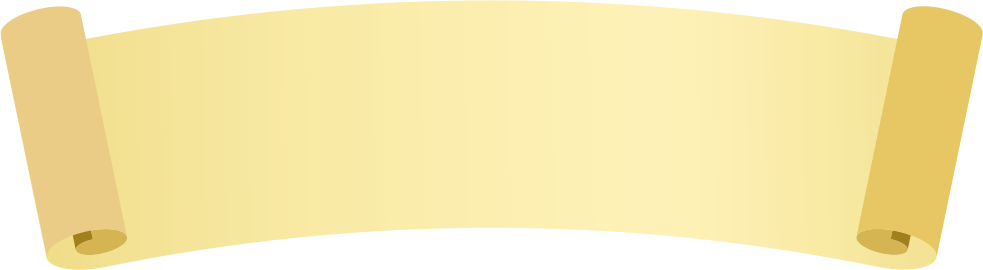 المسألتان العُمريتان هما:
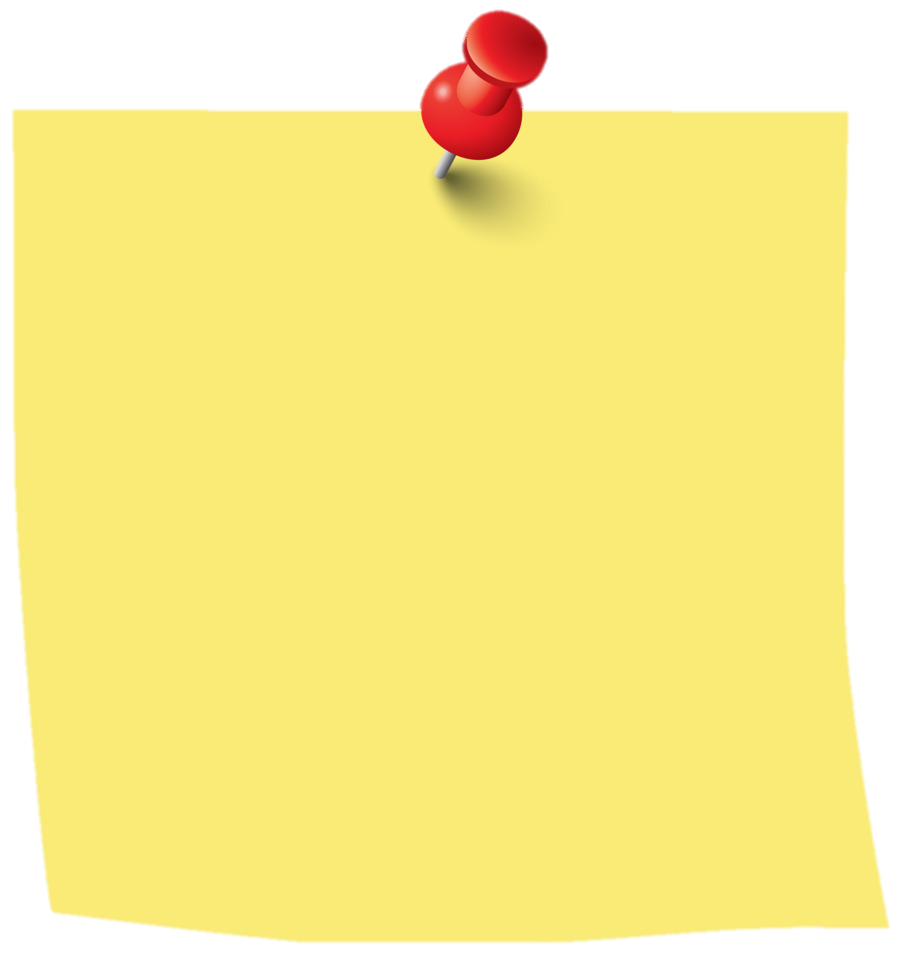 اذا توفيّت الزوجة عن :
اذا توفيّ الزوج عن :
زوج وأم وأب.
زوجة وأم وأب.
متى ترث الزوجة الربع؟
ومتى ترث الثُمن !
					          ومتى يرث الزوج
            النصف ؟
ومتى يرث الربع!
النصف أو الربع
الزوج
الربع أو الثُمن.
الزوجة
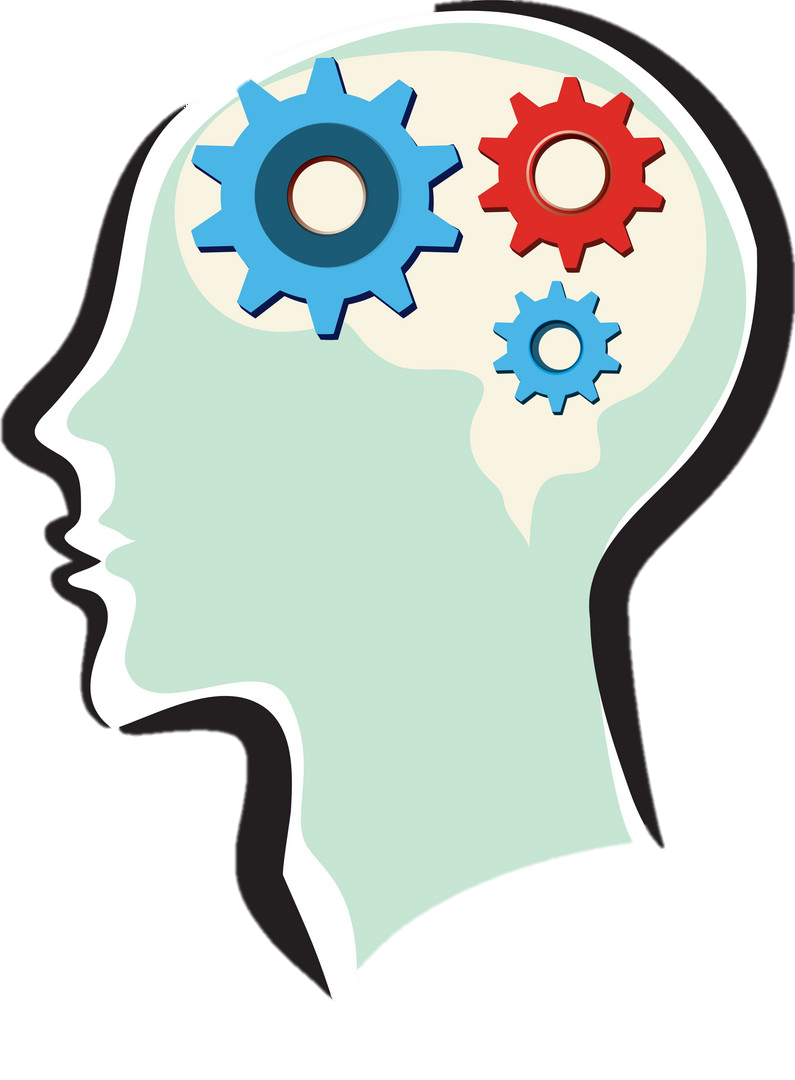 الأم
ثُلث الباقي.
؟
الباقي تعصيبًا.
الأب
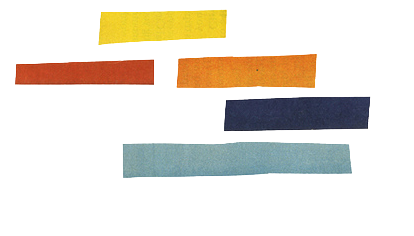 الأخوة لأم.
الأم
أصحاب الثُلث
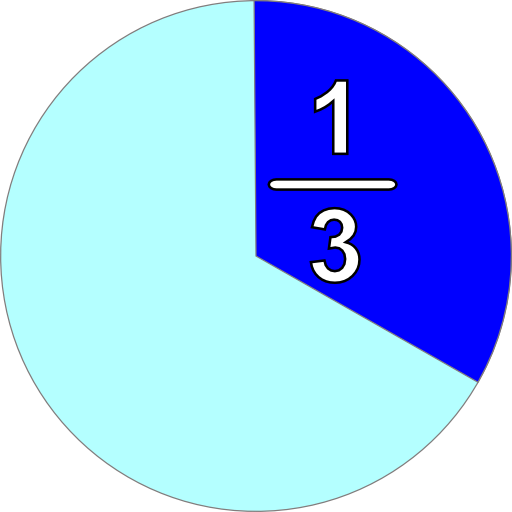 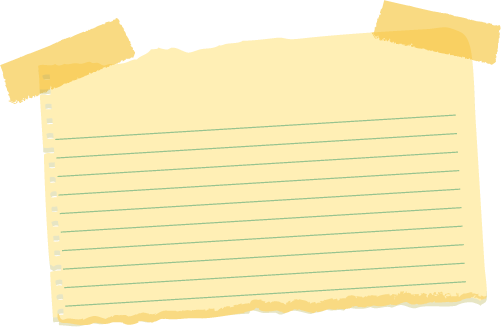 يسقط الإخوة عند اختلال الشرط الأول أو الثاني .
استنبط/ي من الآية ماذا يستحق الأخ لأم اذا اختل
الشرط الثالث:
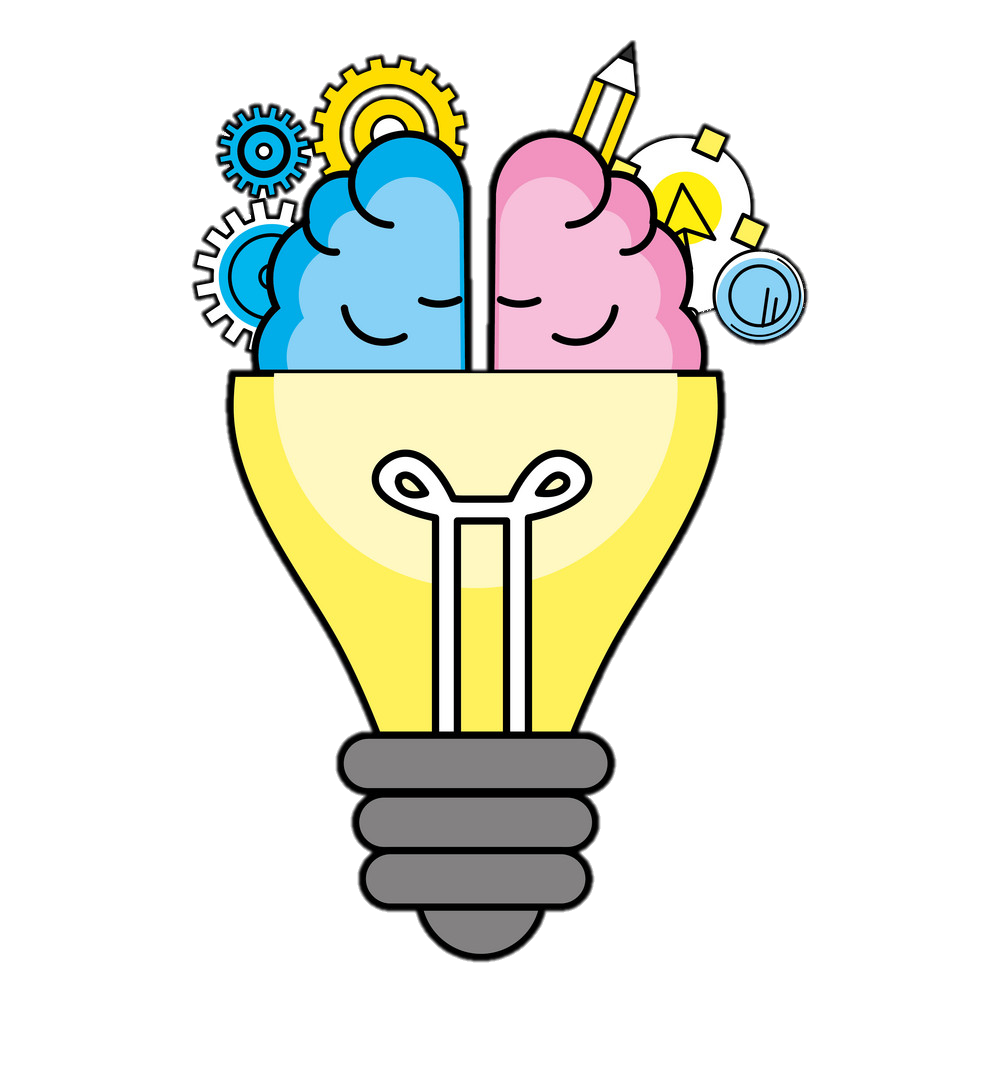 قال تعالى: "وَإِن كَانَ رَجُلٌ يُورَثُ كَلَالَةً أَوِ امْرَأَةٌ وَلَهُ أَخٌ 
أَوْ أُخْتٌ فَلِكُلِّ وَاحِدٍ مِّنْهُمَا السُّدُسُ ۚ فَإِن كَانُوا أَكْثَرَ
مِن ذَٰلِكَ فَهُمْ شُرَكَاءُ فِي الثُّلُثِ ۚ"
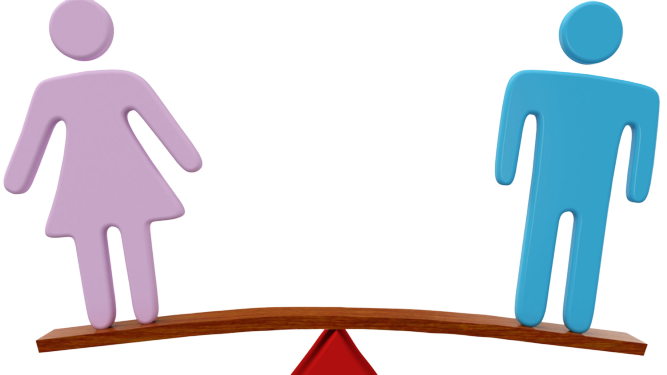 أمور انفرد بِها الإخوة لأم:
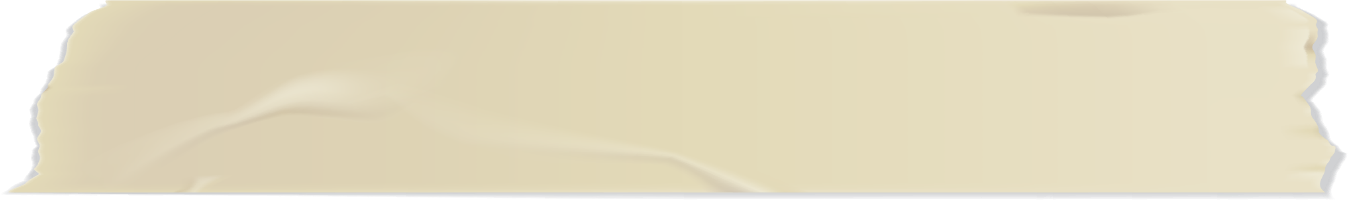 خالف الأخوة لأم قواعد فرضية و انفردوا بها ، استنتج/ي من
"القواعد الفرضية" المسائل التي انفرد بها الإخوة لأم:
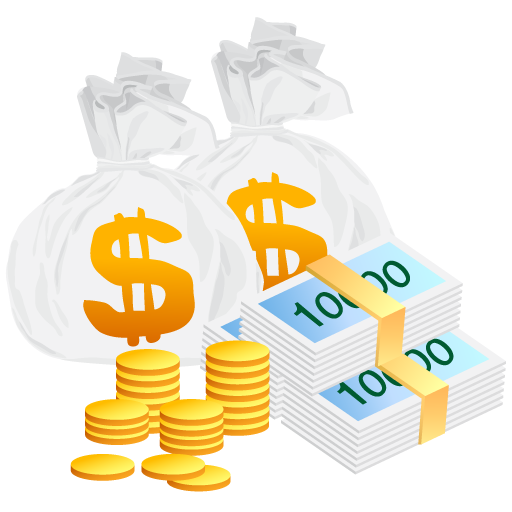 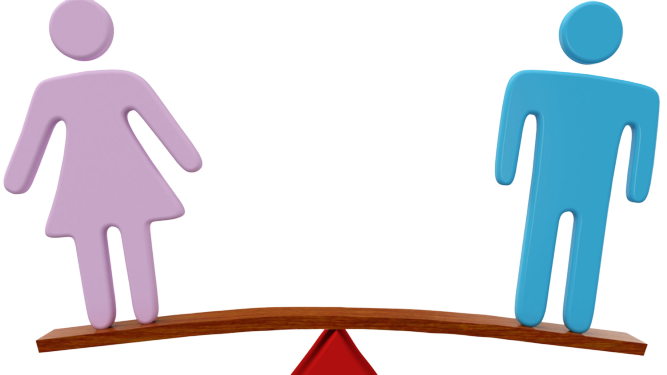 أمور انفرد بِها الإخوة لأم:
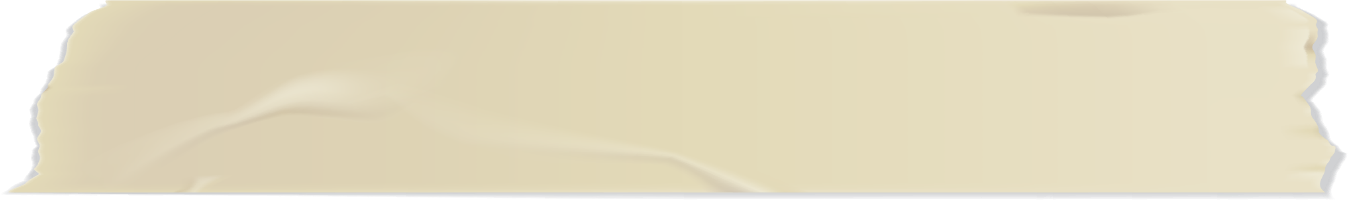 خالف الإخوة لأم قواعد فرضية و انفردوا بها ، استنتج/ي من
"القواعد الفرضية" المسائل التي انفرد بها الإخوة لأم:
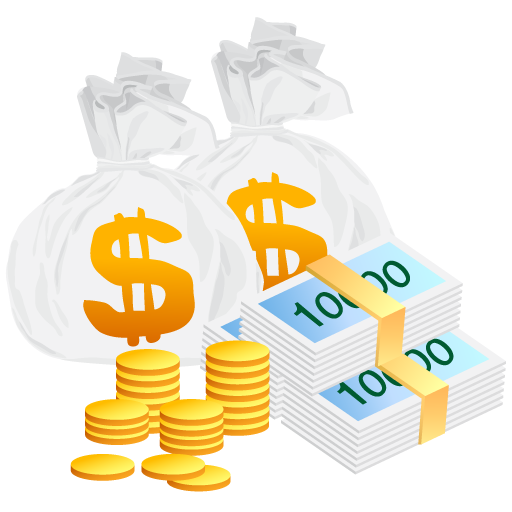 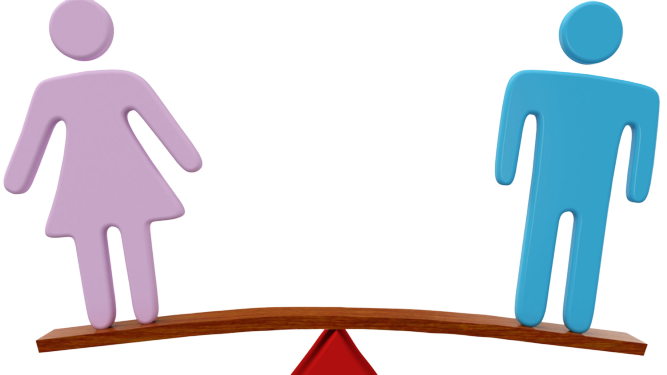 أمور انفرد بِها الإخوة لأم:
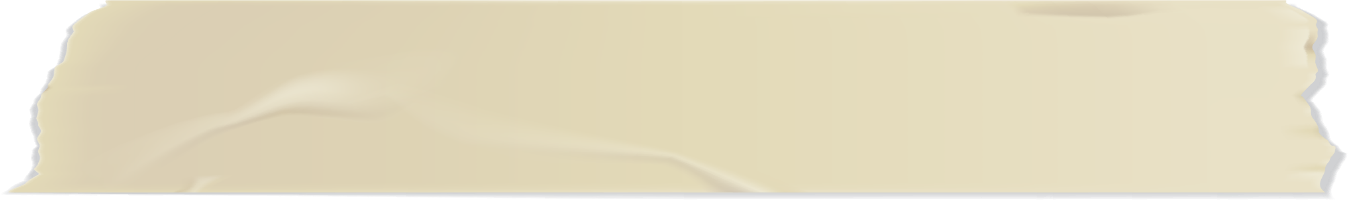 خالف الإخوة لأم قواعد فرضية و انفردوا بها ، استنتج/ي من
"القواعد الفرضية" المسائل التي انفرد بها الإخوة لأم:
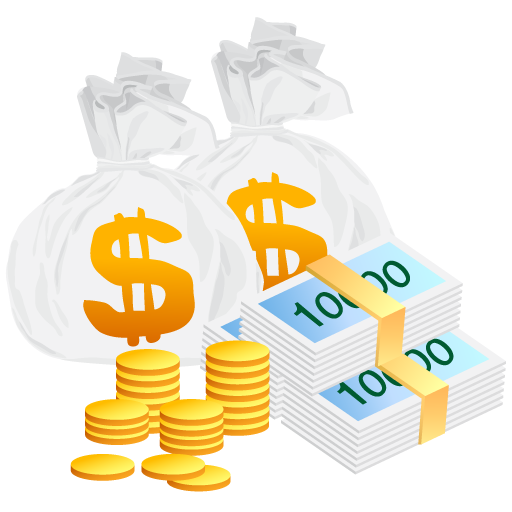 أمور انفرد بِها الإخوة لأم:
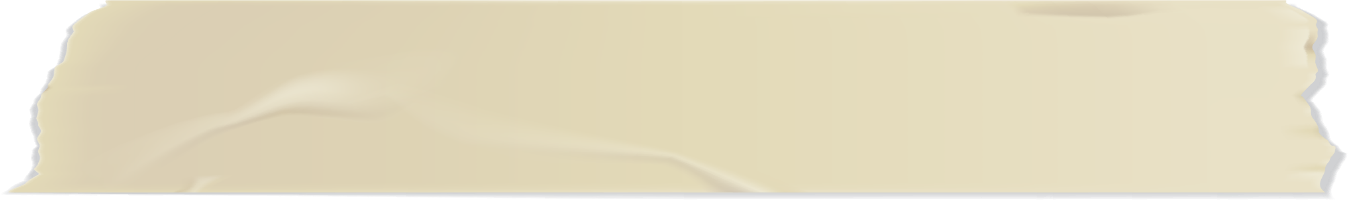 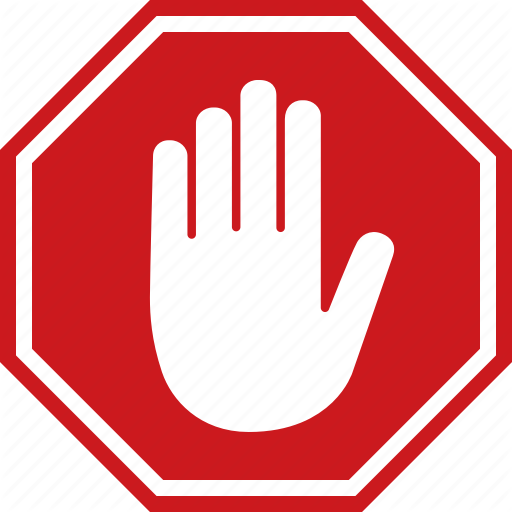 خالف الإخوة لأم قواعد فرضية و انفردوا بها ، استنتج/ي من
"القواعد الفرضية" المسائل التي انفرد بها الإخوة لأم:
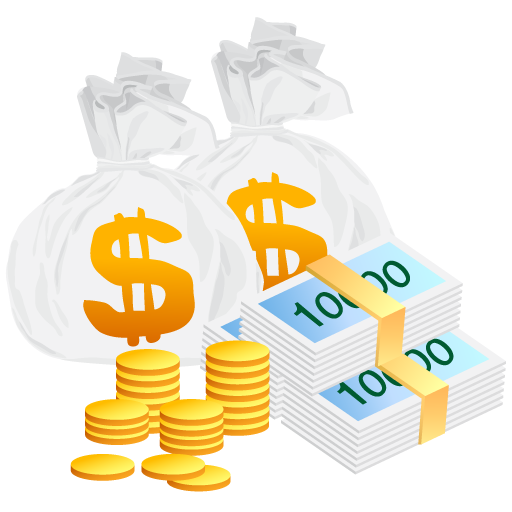 أمور انفرد بِها الإخوة لأم:
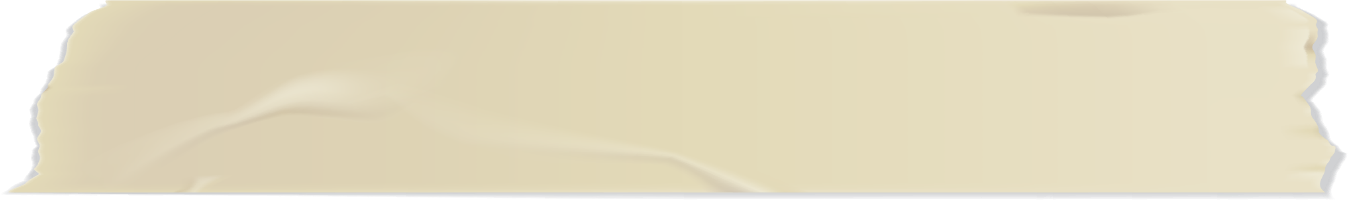 خالف الإخوة لأم قواعد فرضية و انفردوا بها ، استنتج/ي من
"القواعد الفرضية المسائل التي انفرد بها الإخوة لأم:
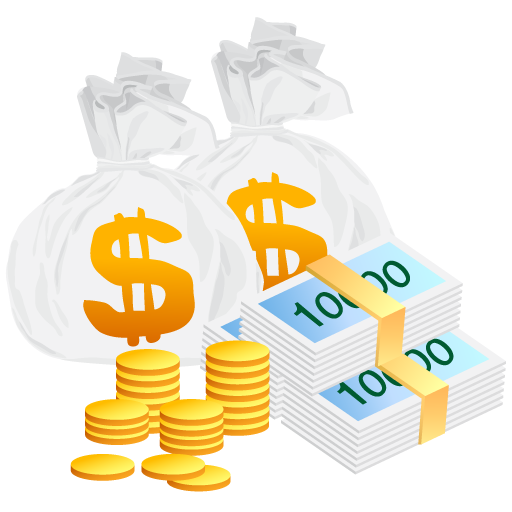 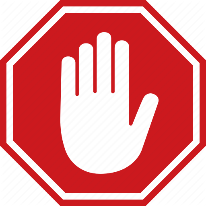 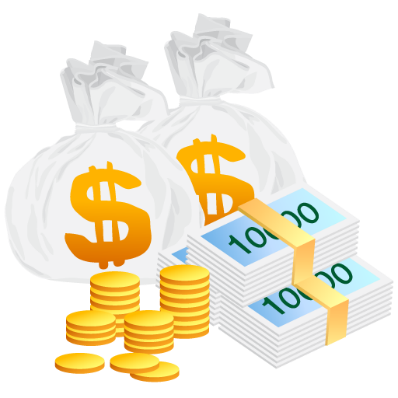 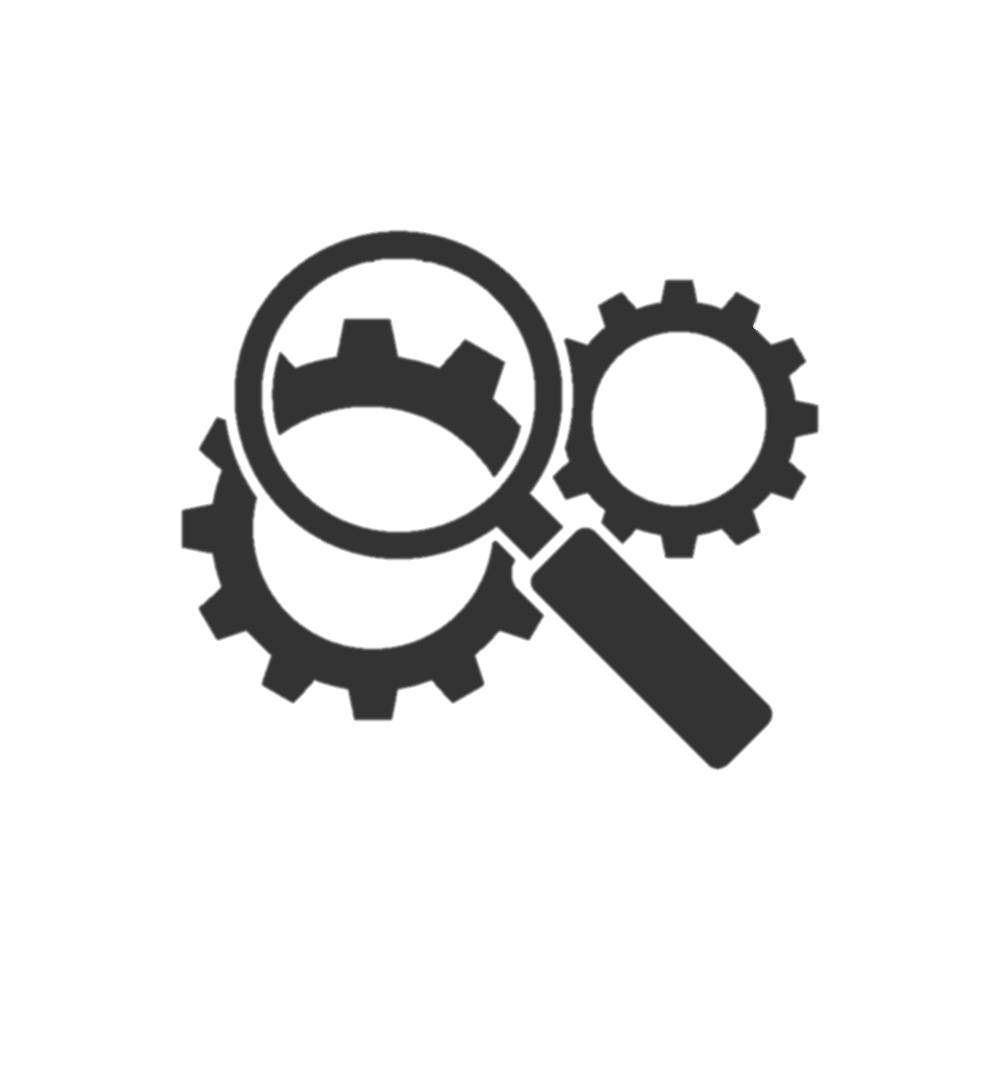 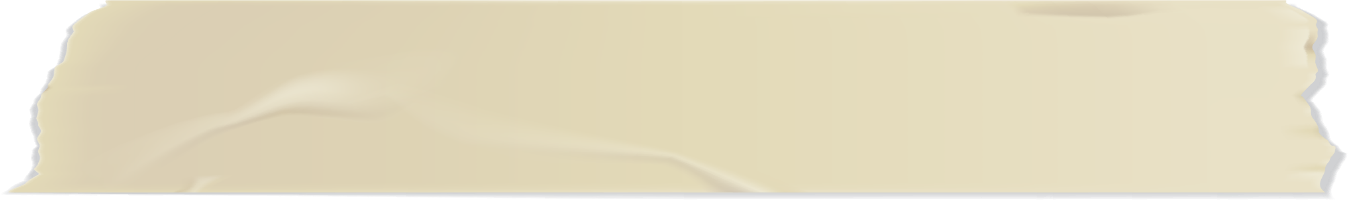 شارك/ي مع مجموعتك في إيجاد الخطأ في المسائل التالية!
اذا توفيّ الرجل عن زوجة وأم وأب
فإن ميراث الزوجة الربع 
الأم الثلث .
الأب الباقي تعصيبًا.
توفيّت امرأة عن زوجها وابنها واختها الشقيقة :
للزوج النصف.
و للابن الباقي تعصيبًا.
و الأخت : تسقط لوجود الابن.
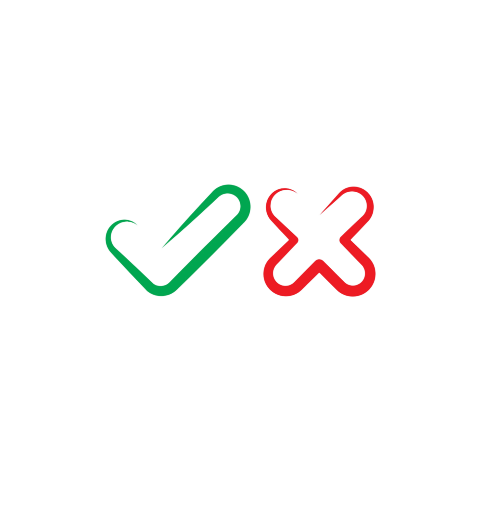 الحمدلله الذي بنعمته تتم الصالحات.
شكرًا على تعاونكم ابنائي الطلاب / بناتي الطالبات.
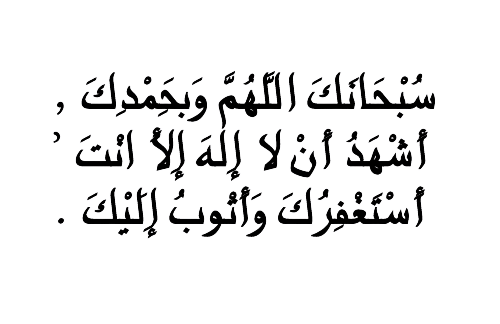 العروض:
 Sukadesign
+966 564378627
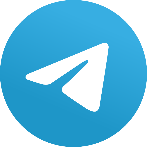